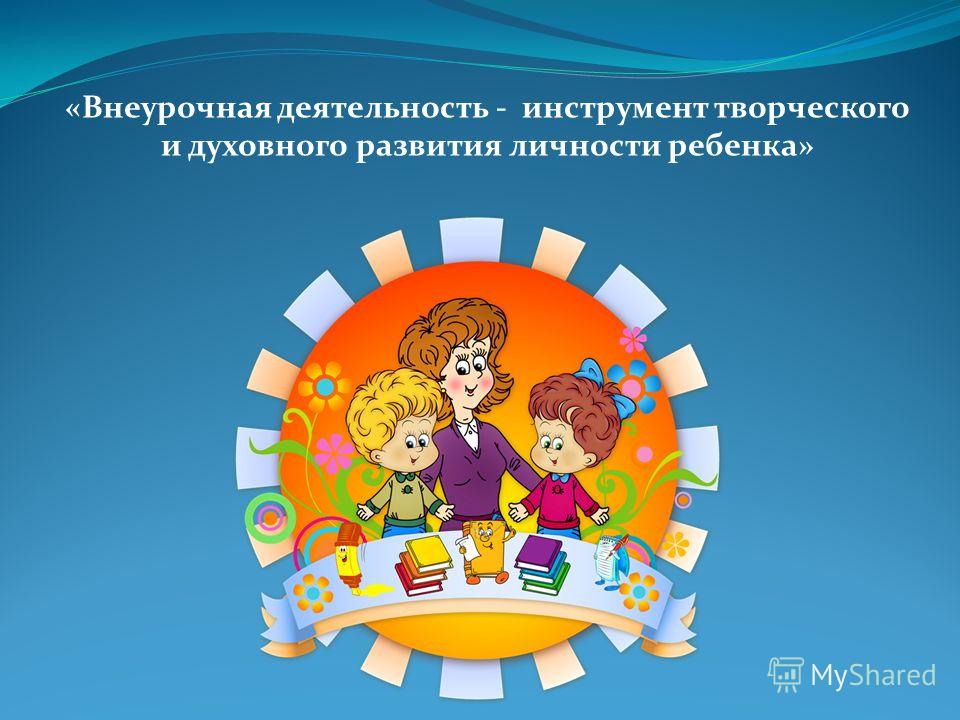 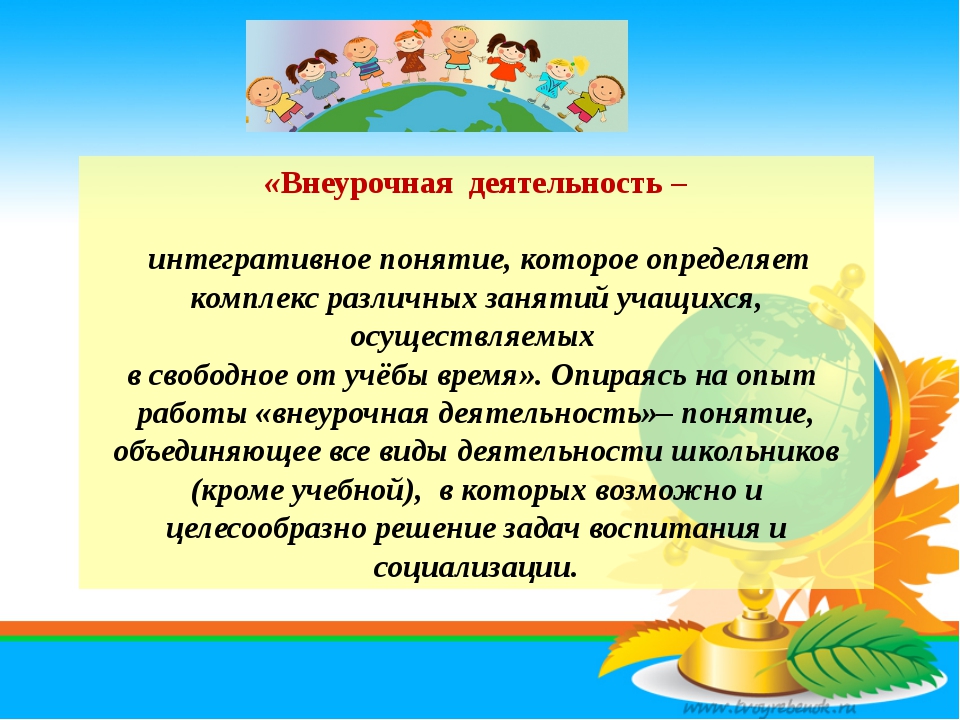 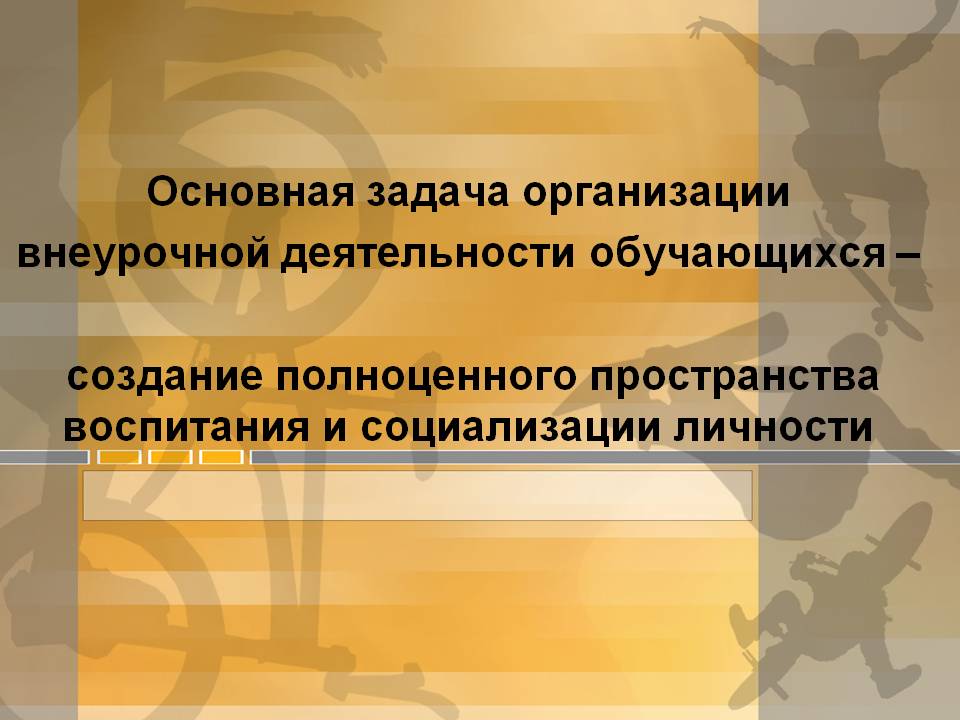 КОНКУРС РИСУНКОВ НА АСФАЛЬТЕ
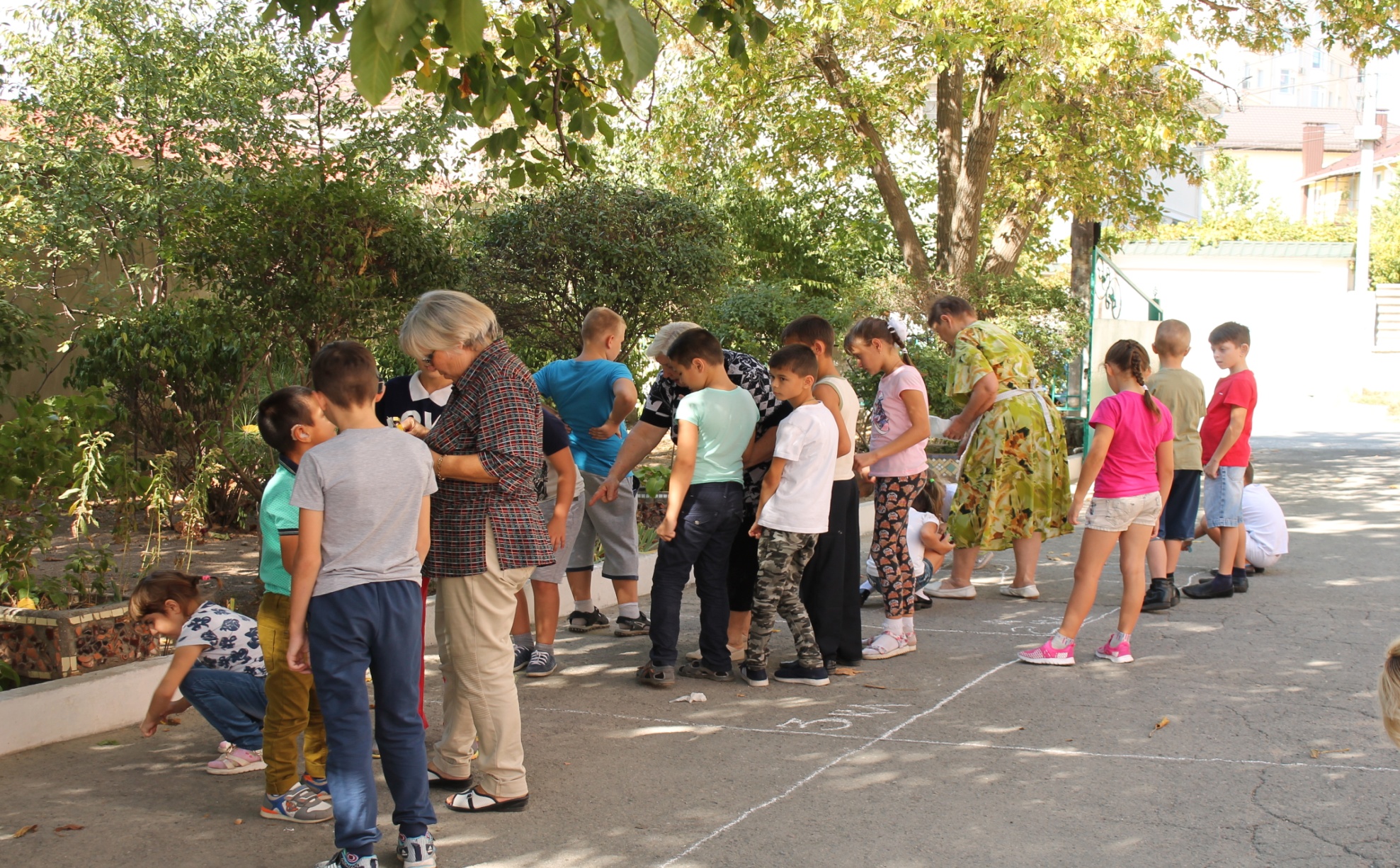 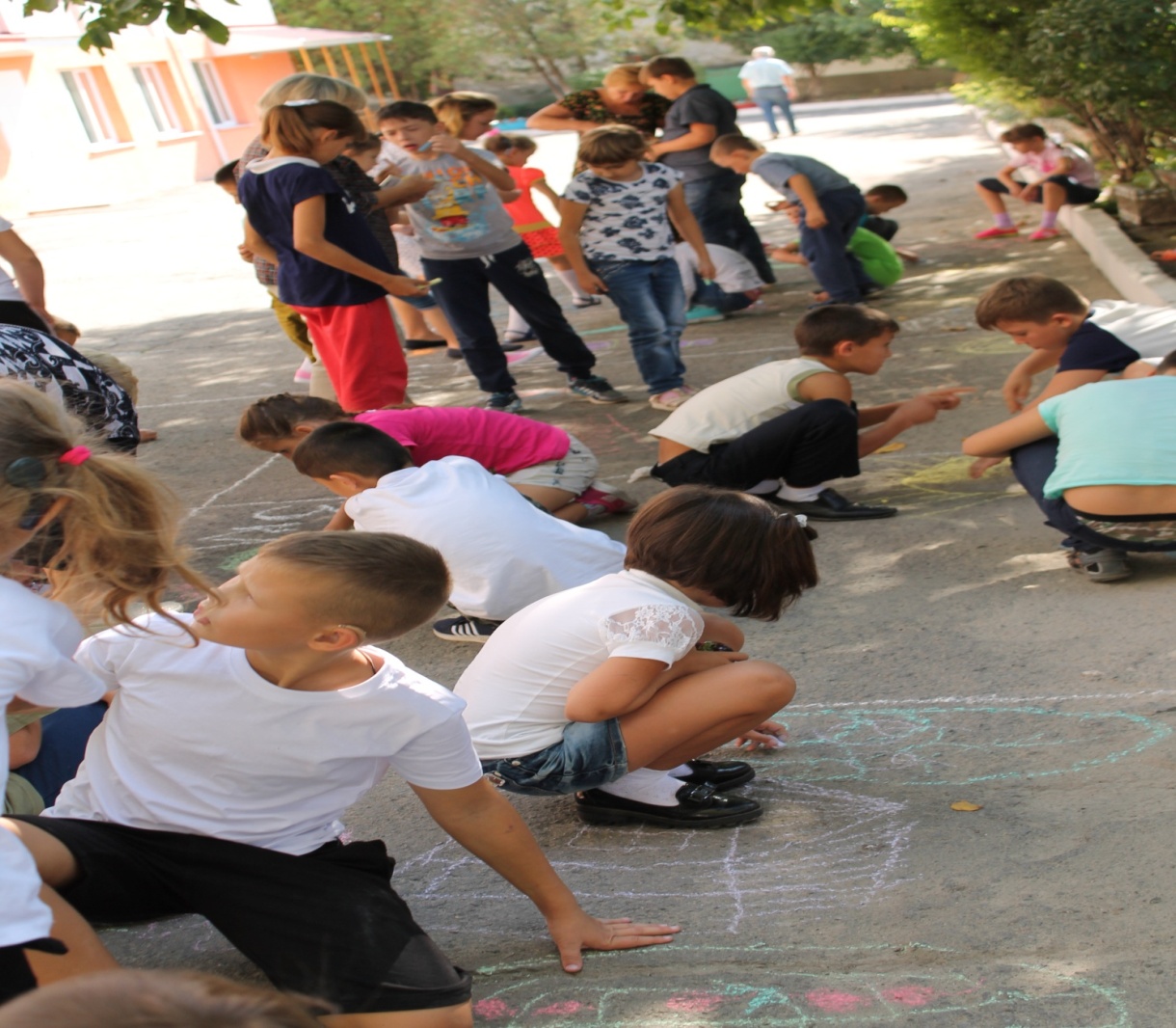 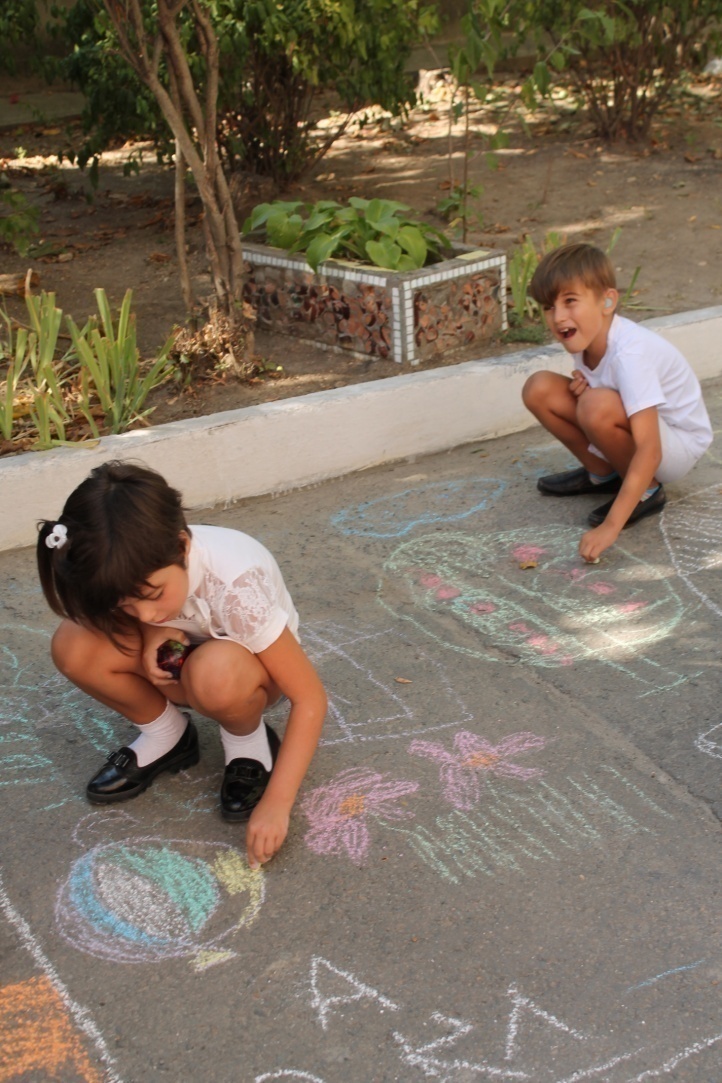 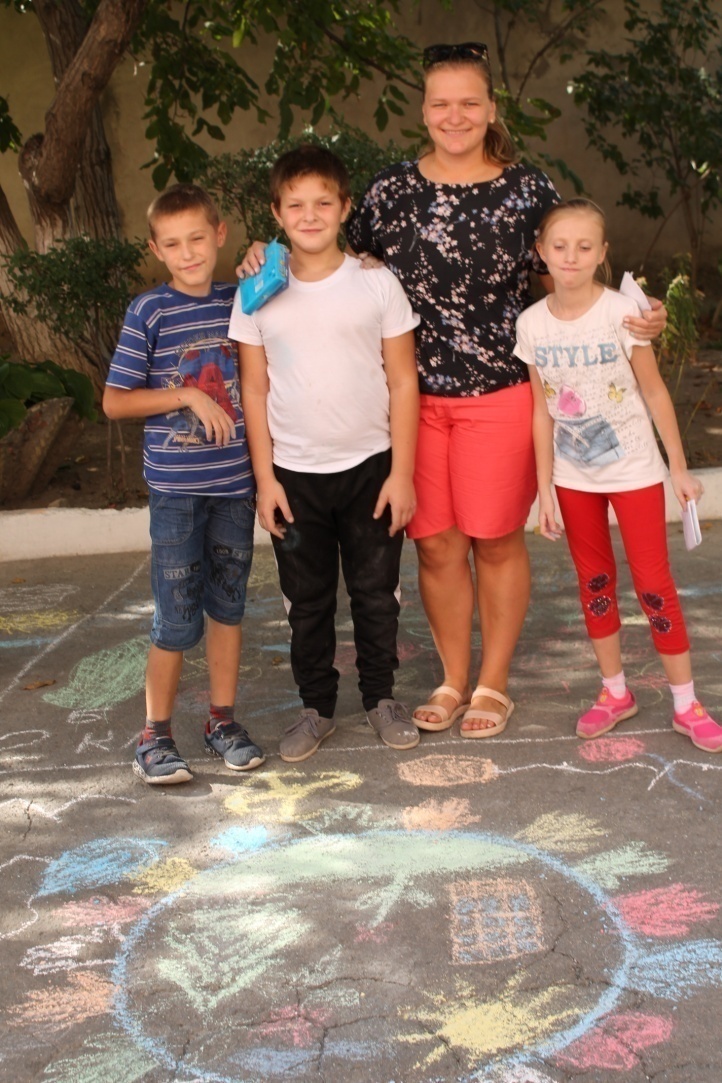 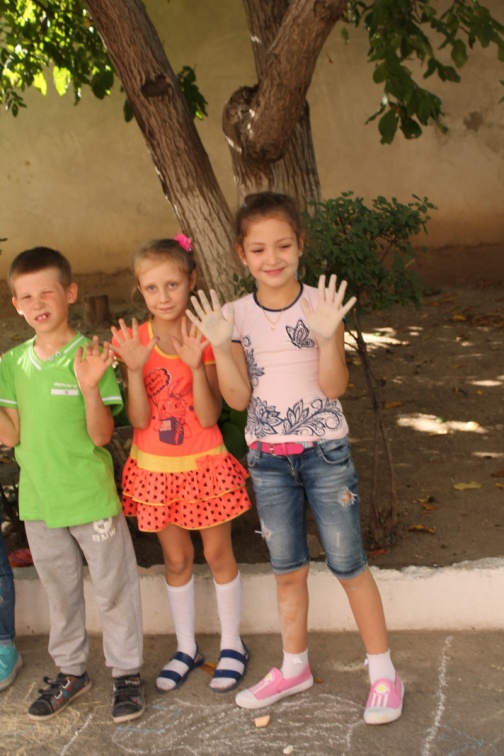 НЕДЕЛЯ     БЕЗОПАСНОСТИ
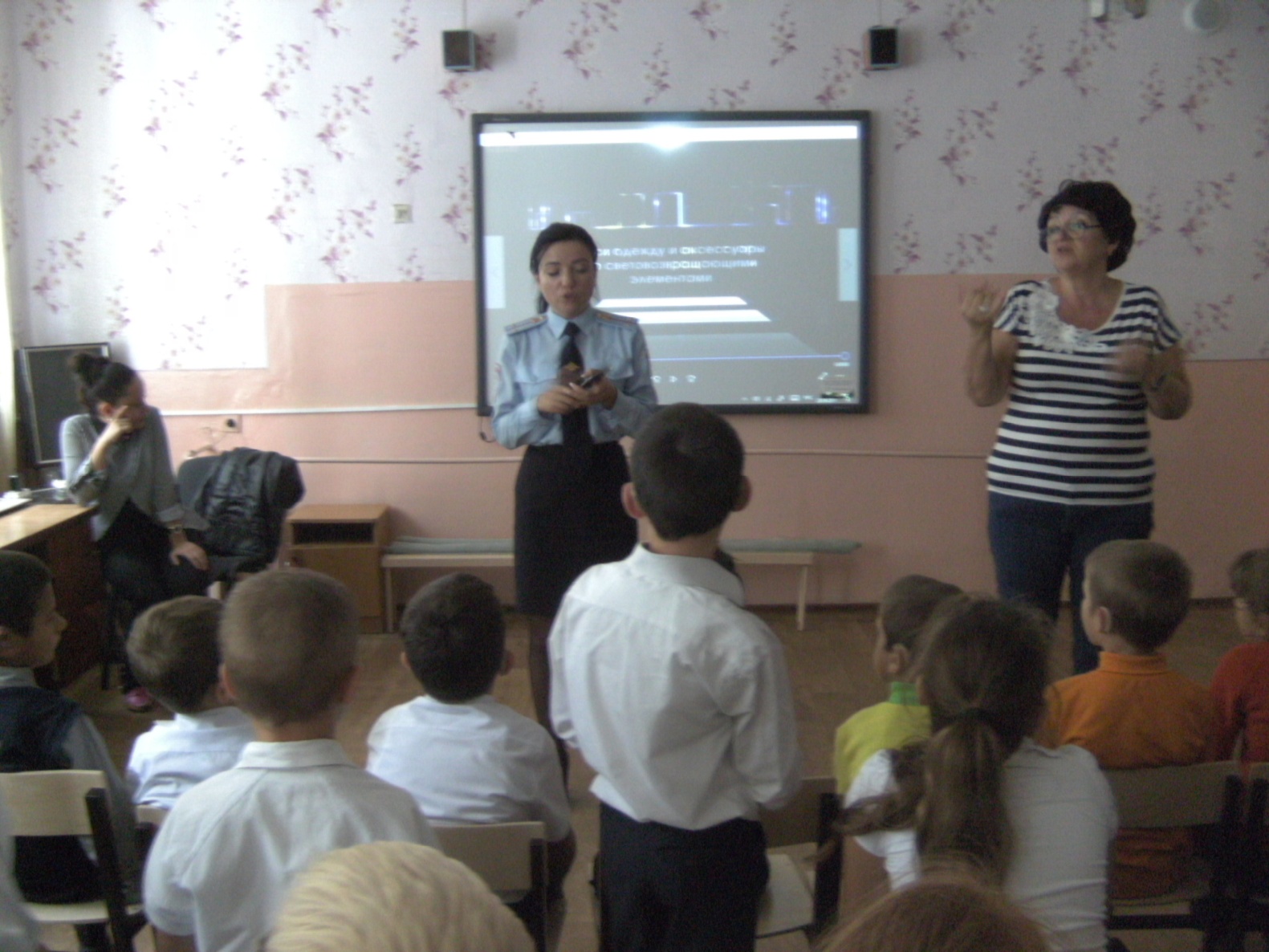 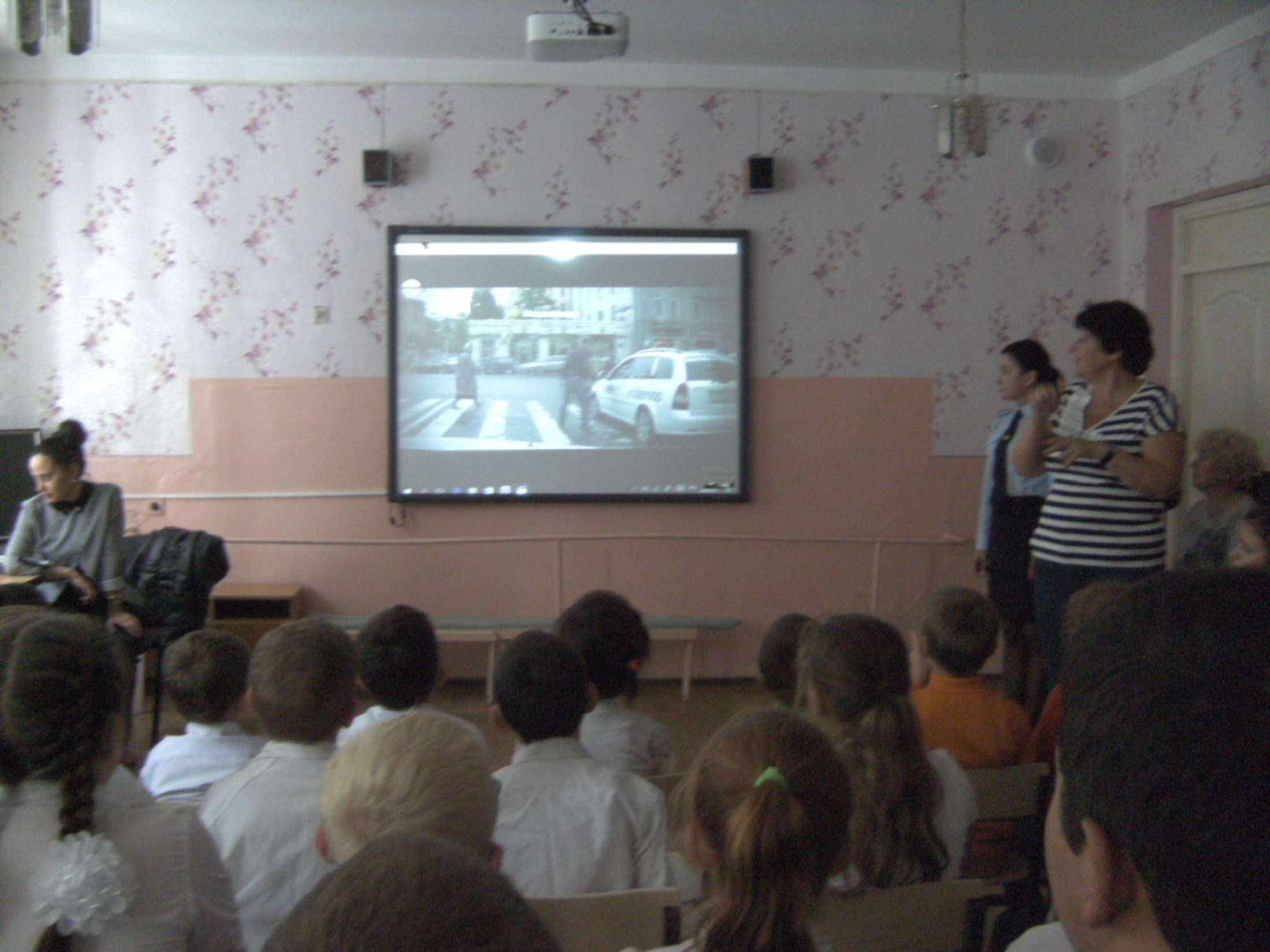 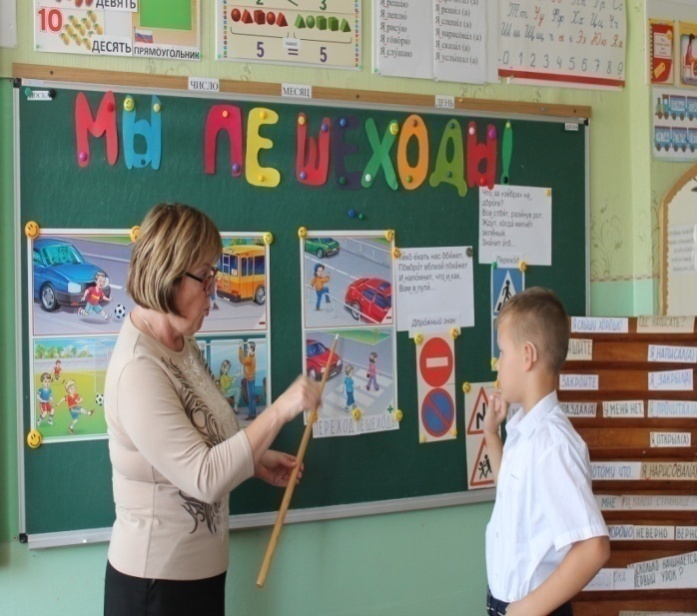 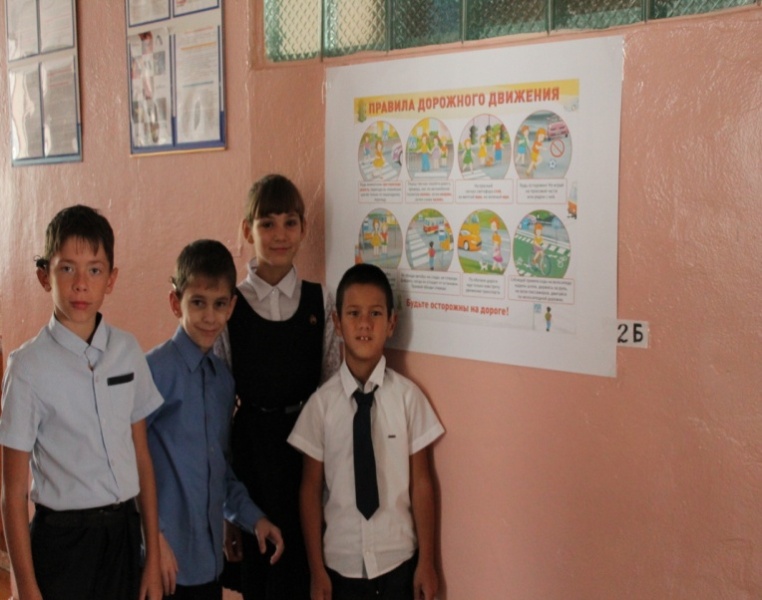 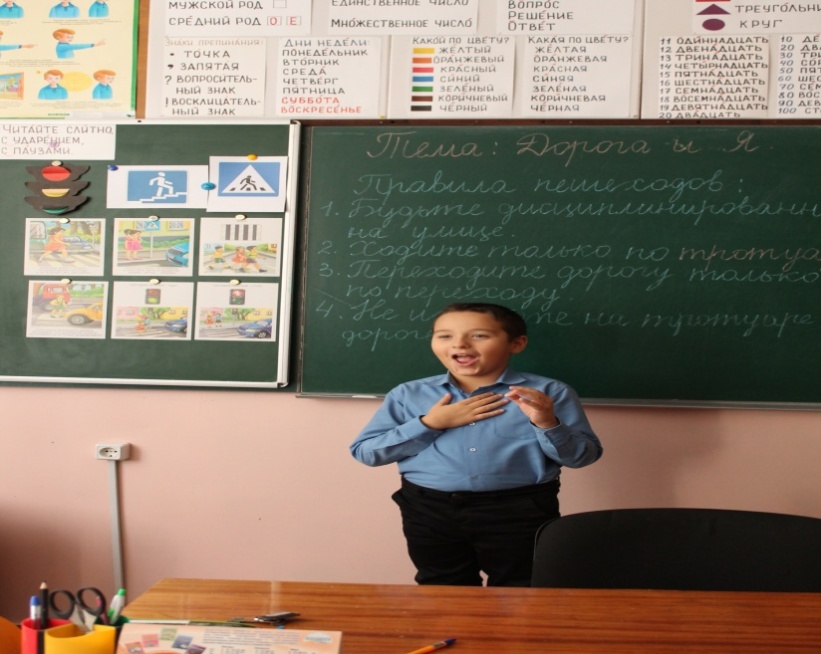 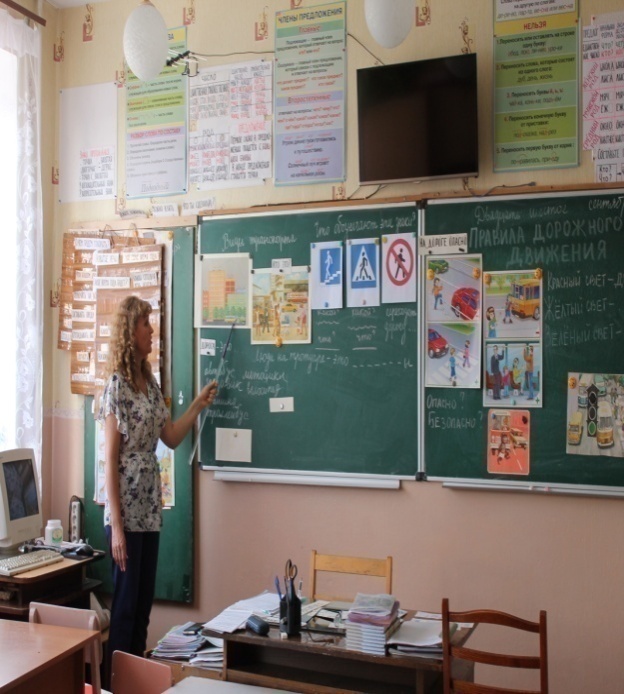 БИБЛИОТЕКА ГАСПРИНСКОГО
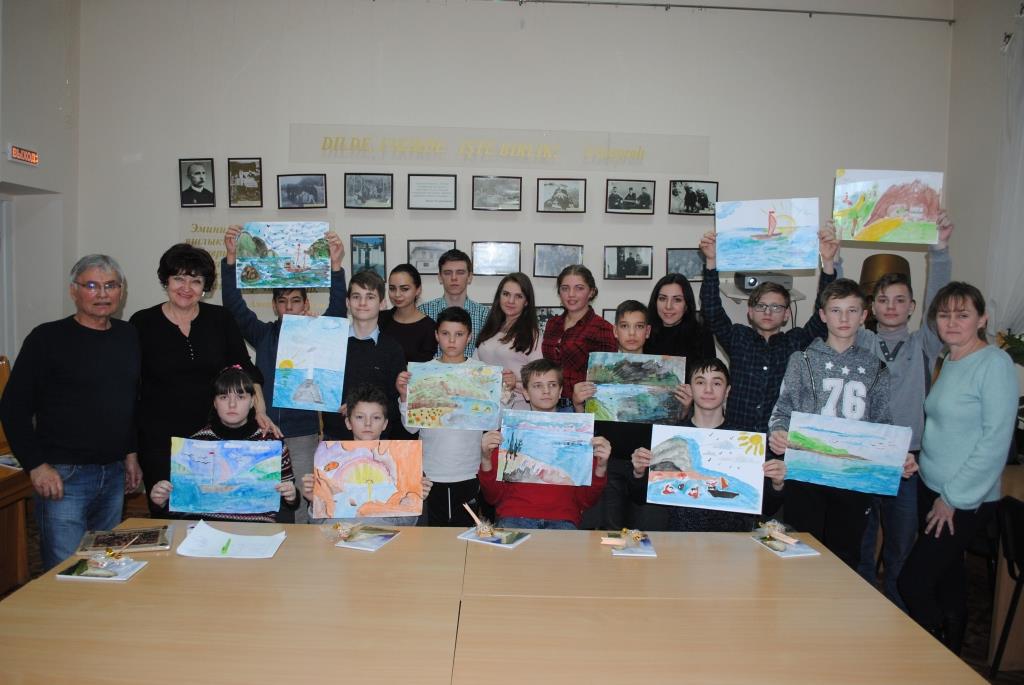 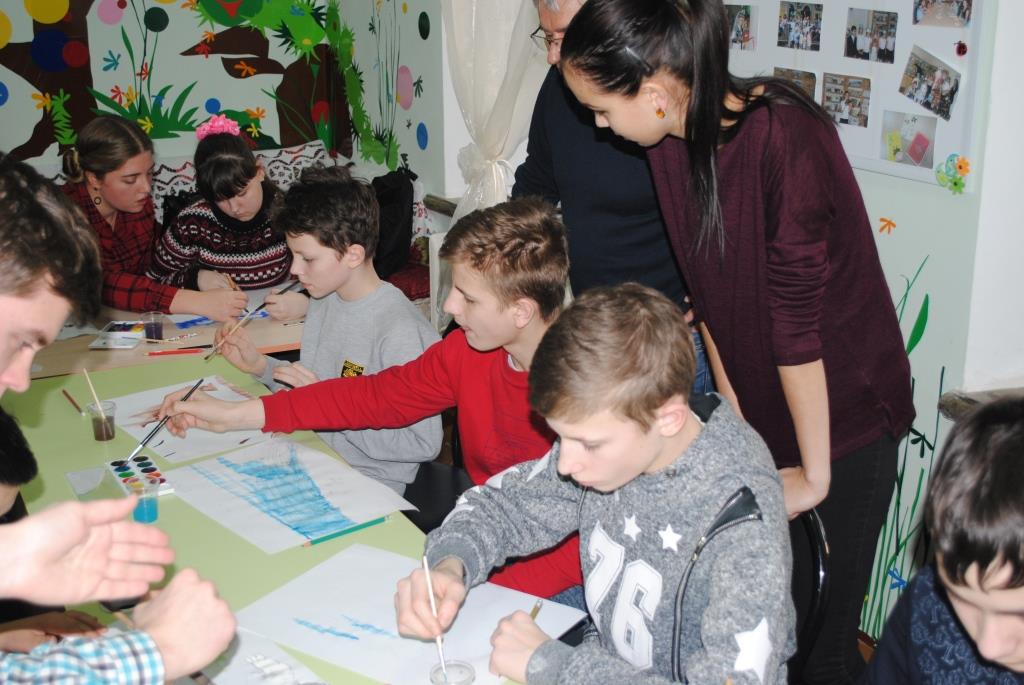 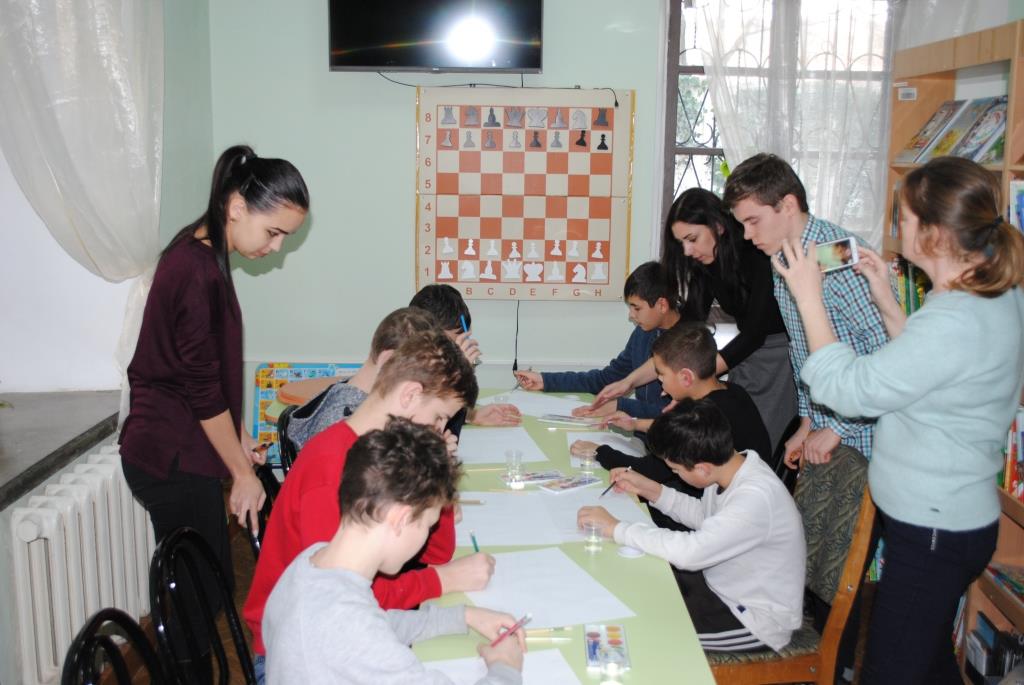 БИБЛИОТЕКА  ОРЛОВА
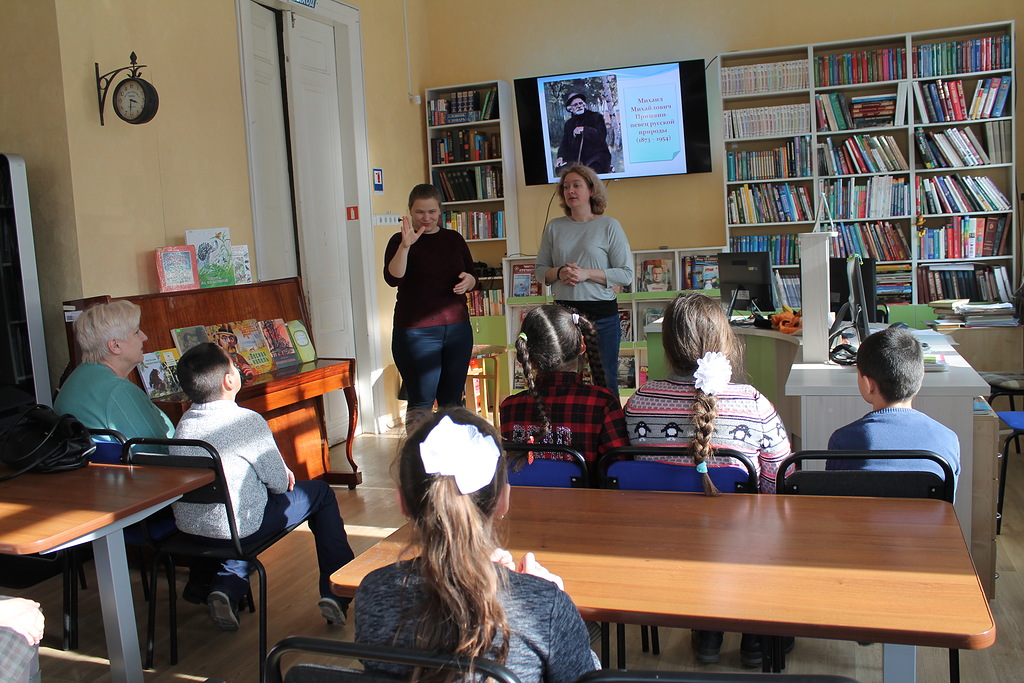 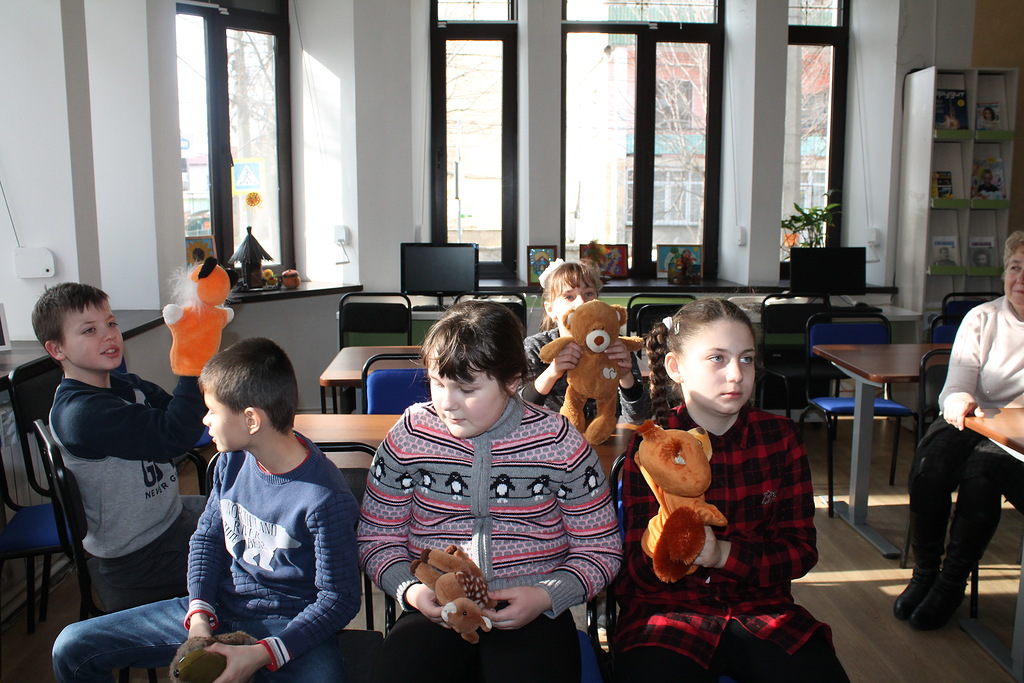 Школьные выставки и стенгазеты
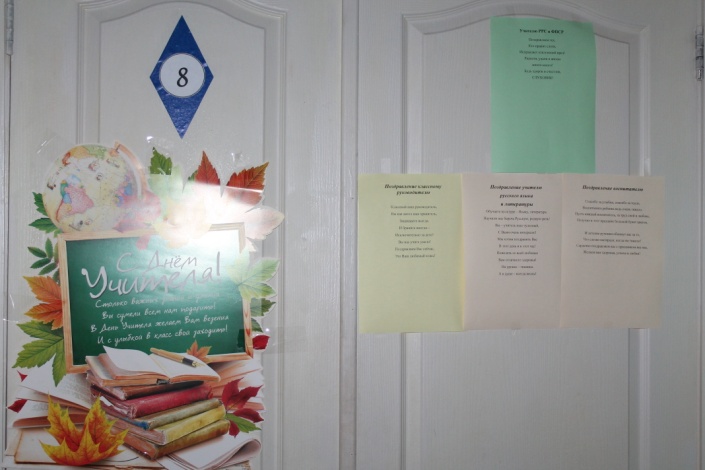 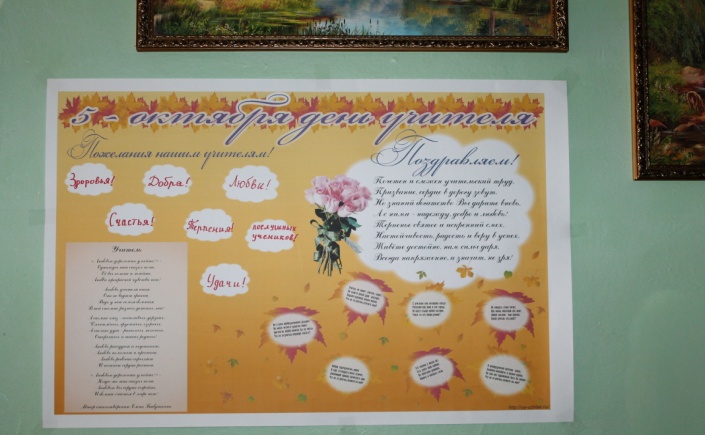 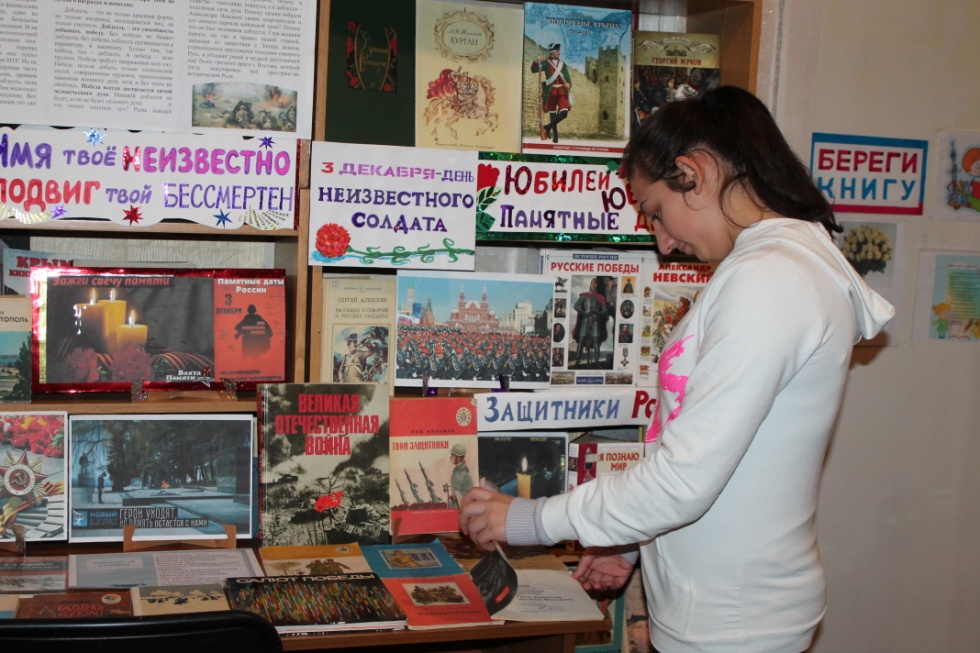 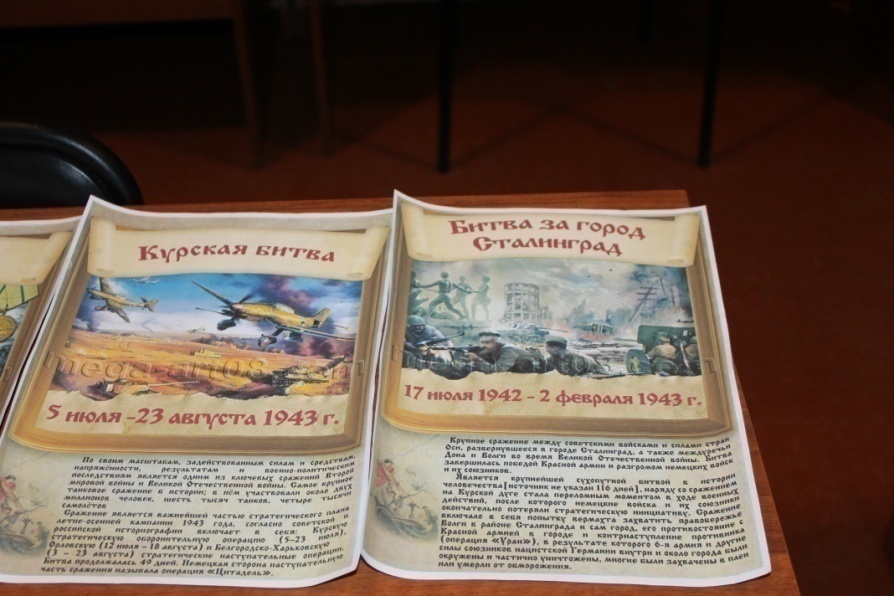 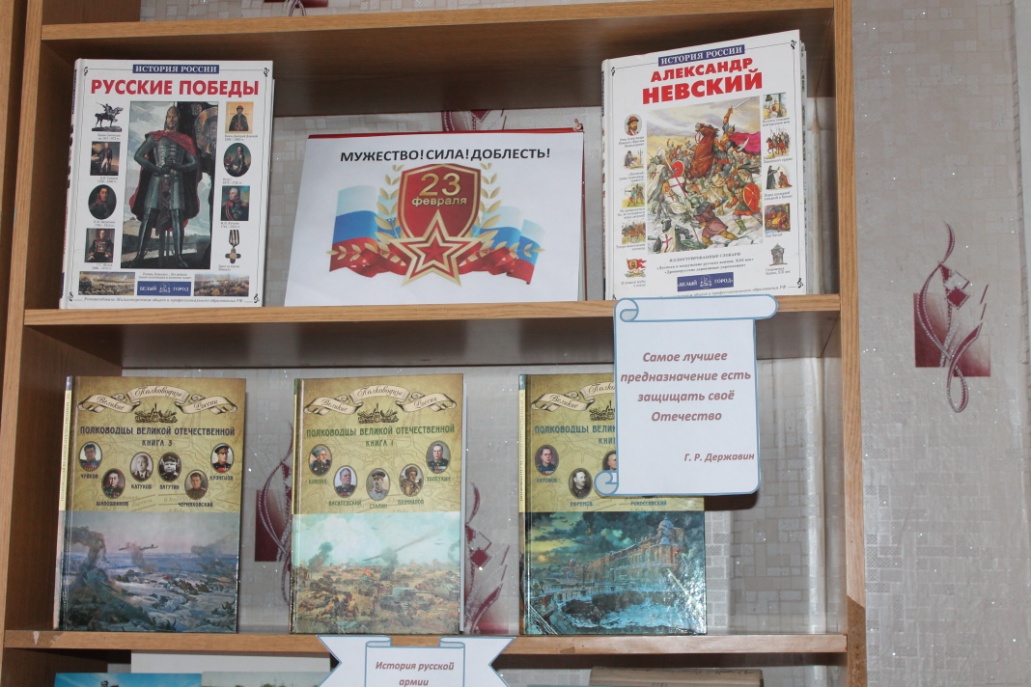 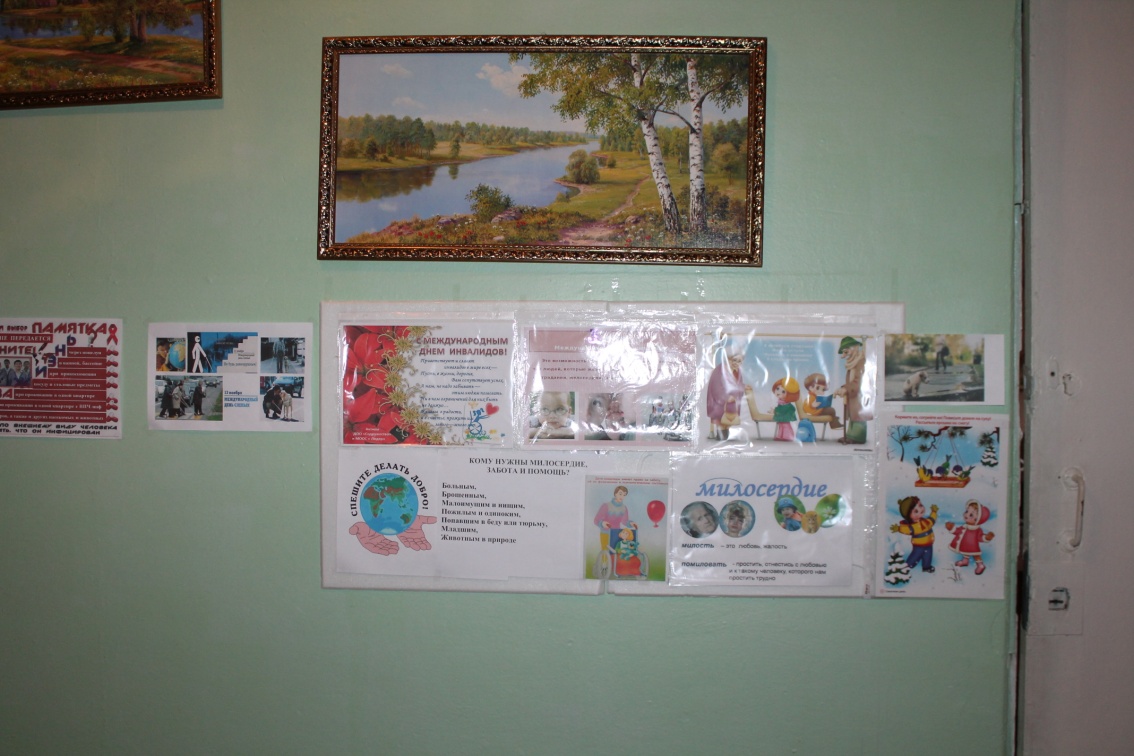 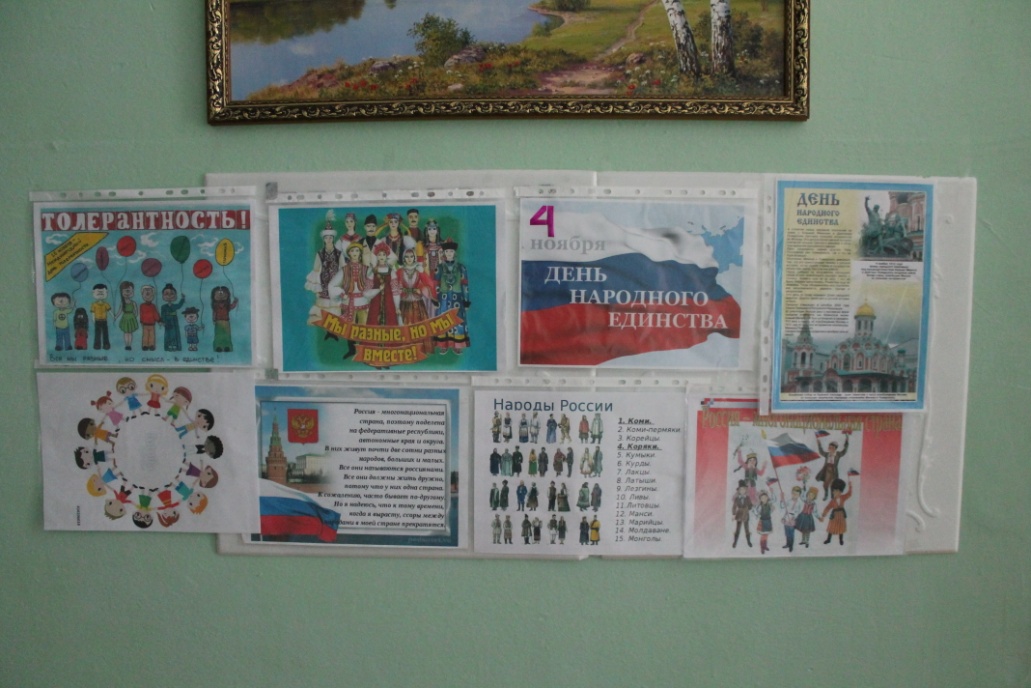 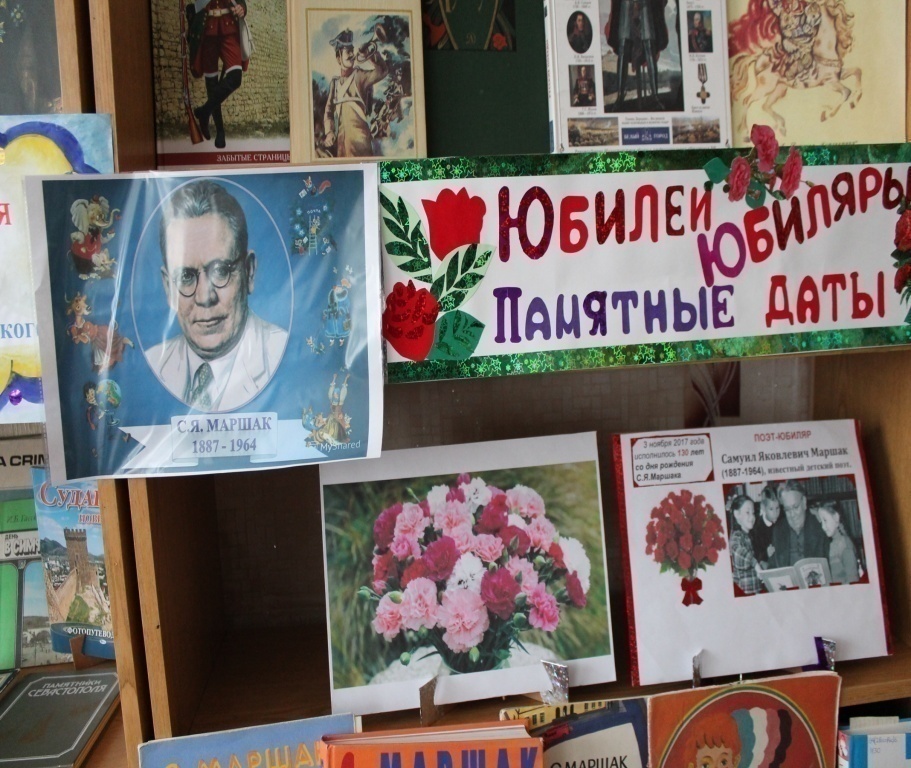 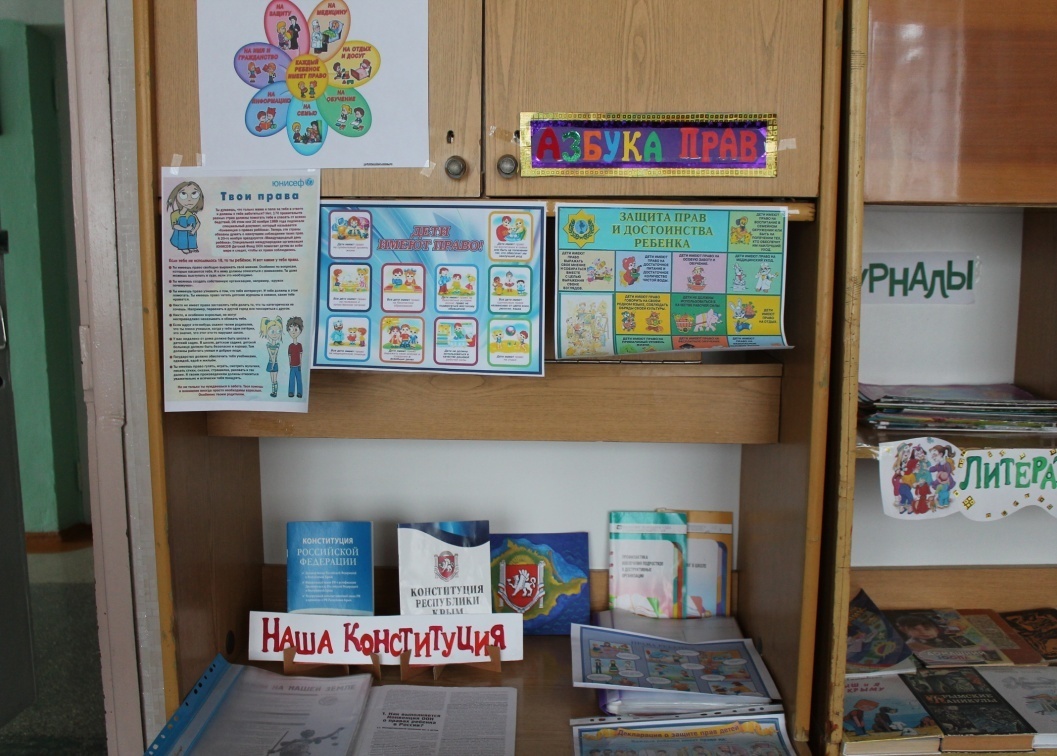 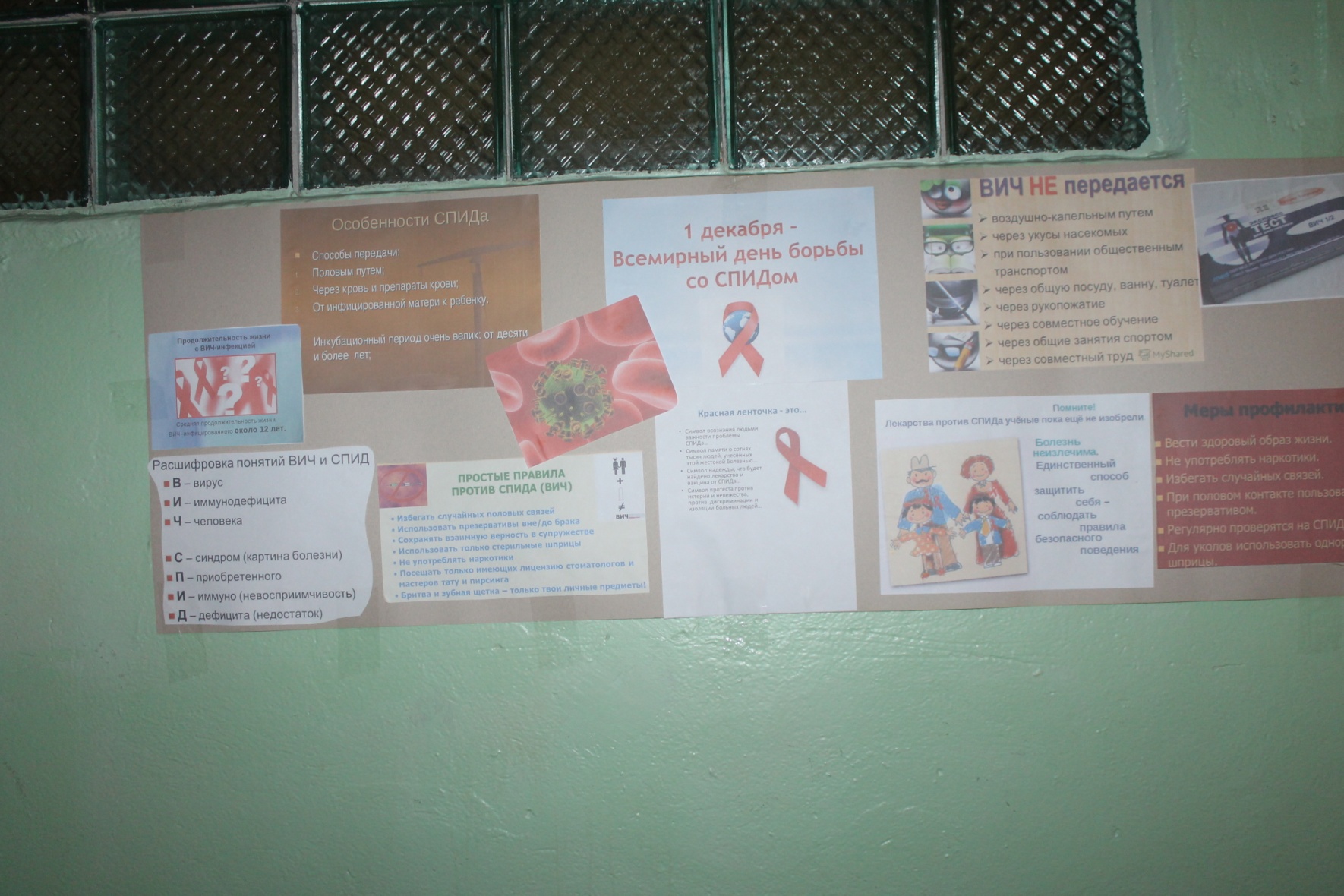 УЧАСТИЕ В КОНКУРСЕ «ПРЕГРАД.НЕТ»
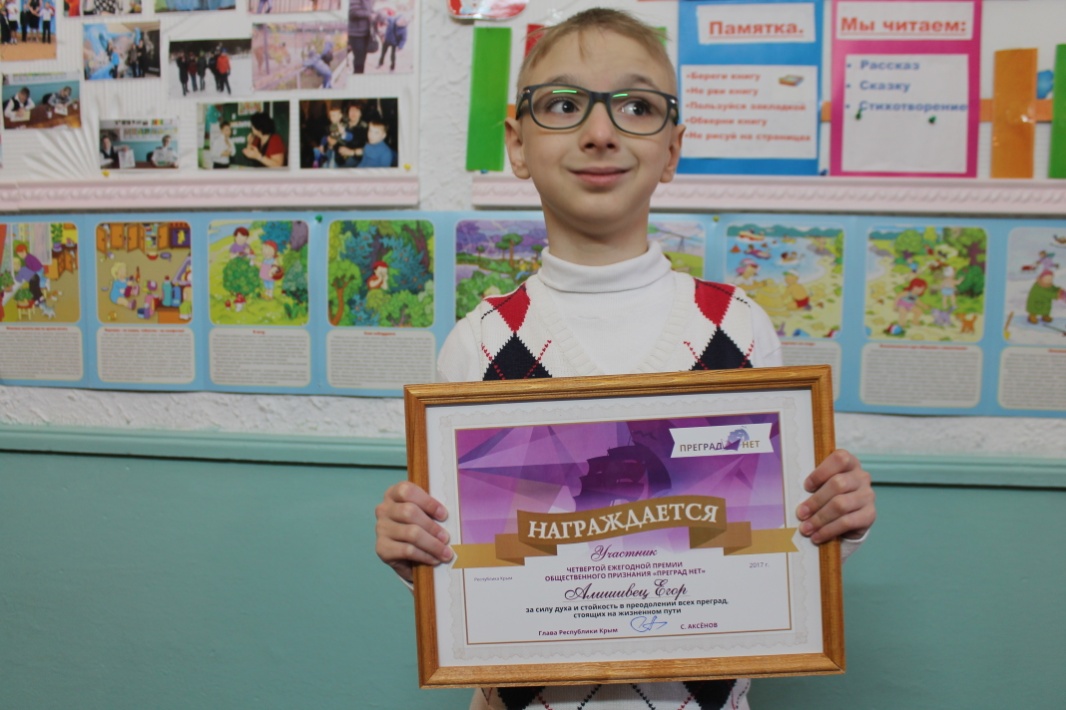 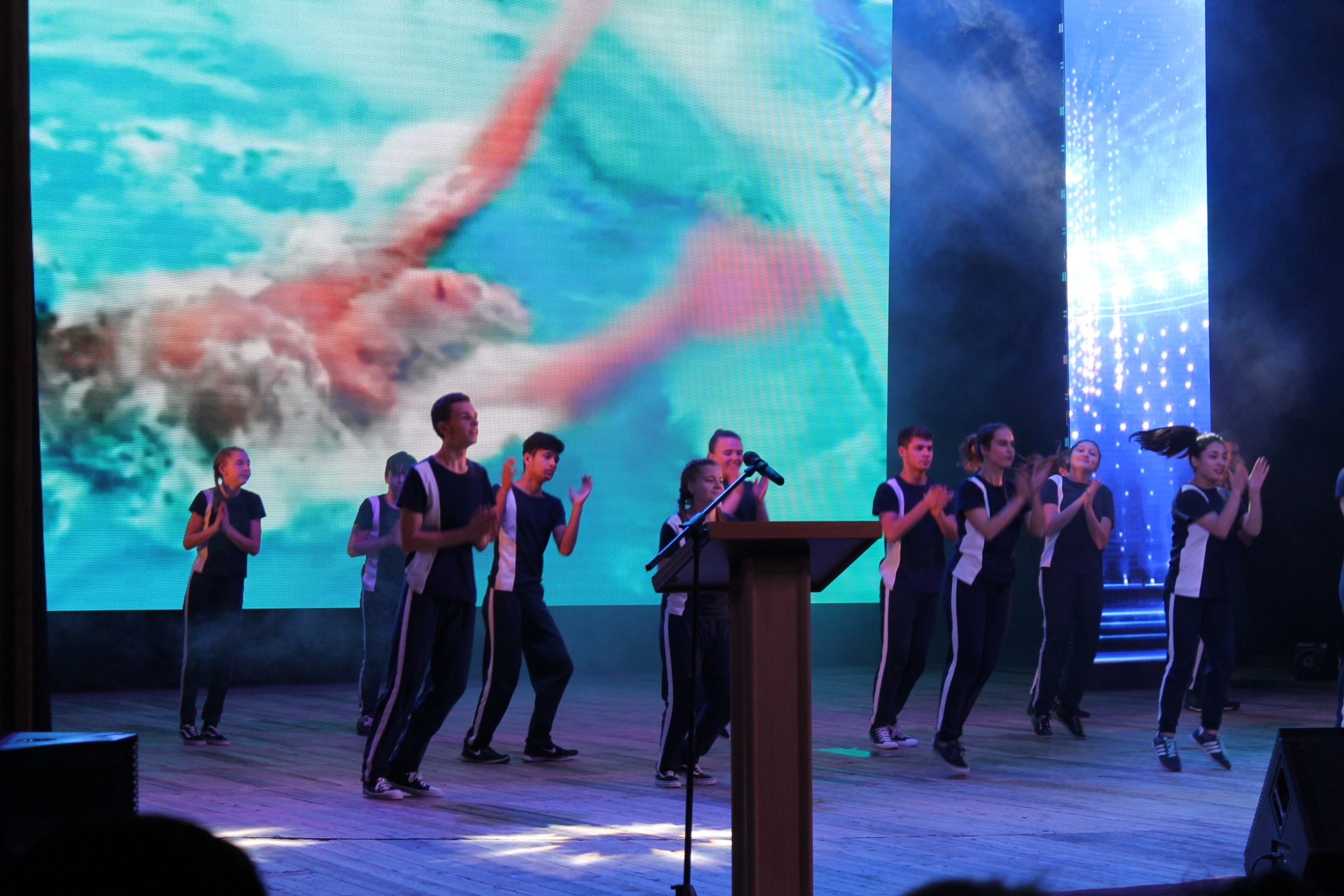 ШАГ НАВСТРЕЧУ
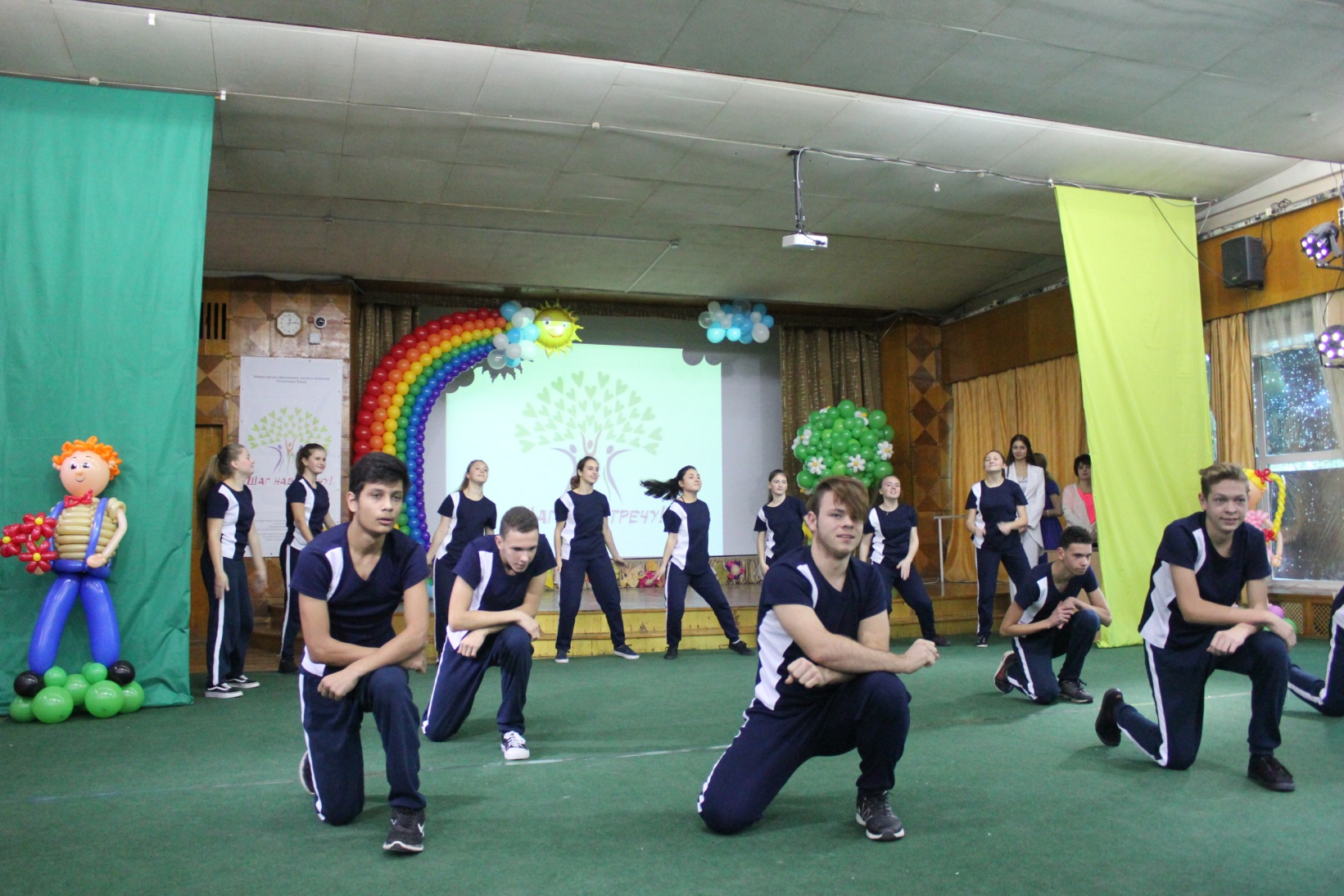 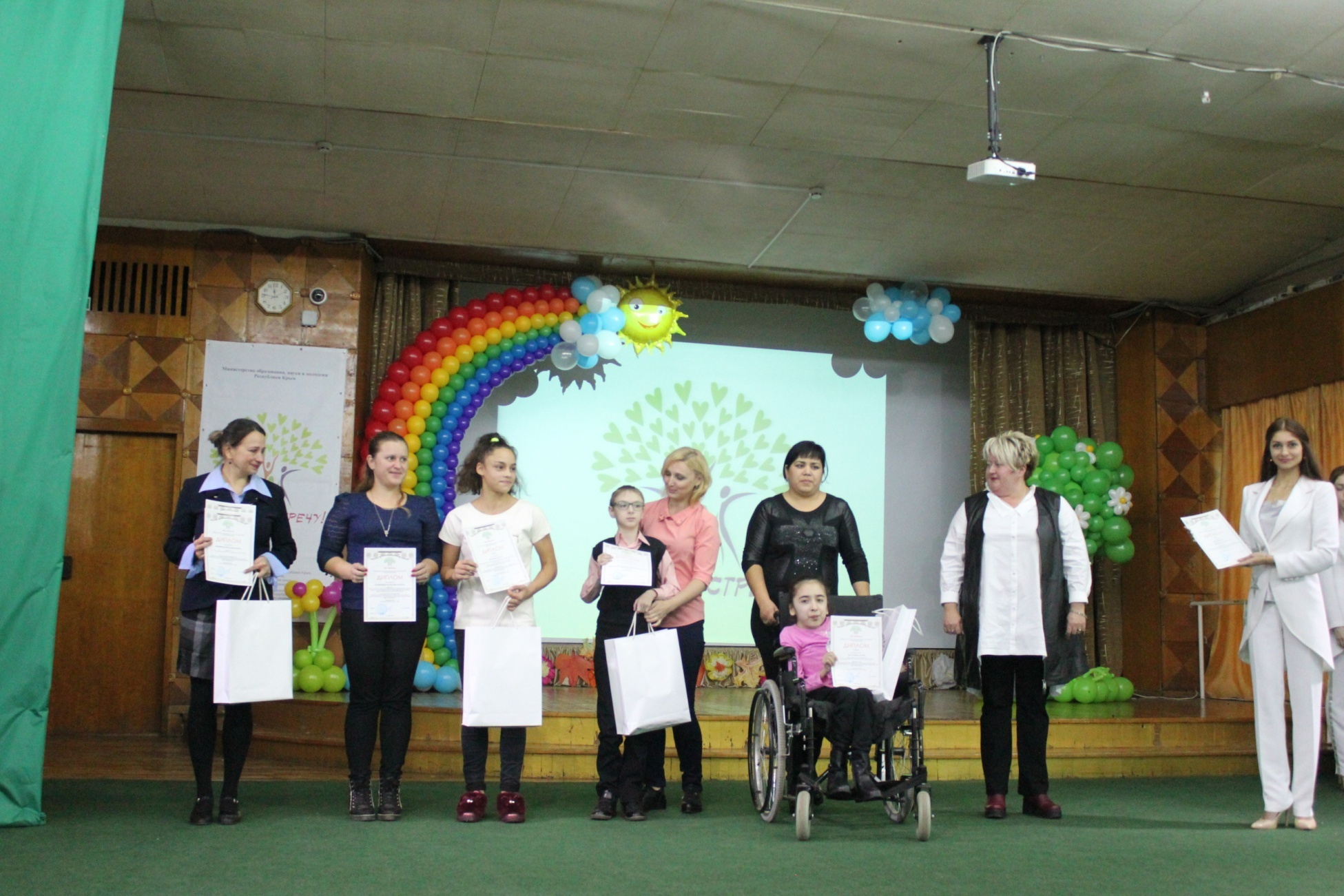 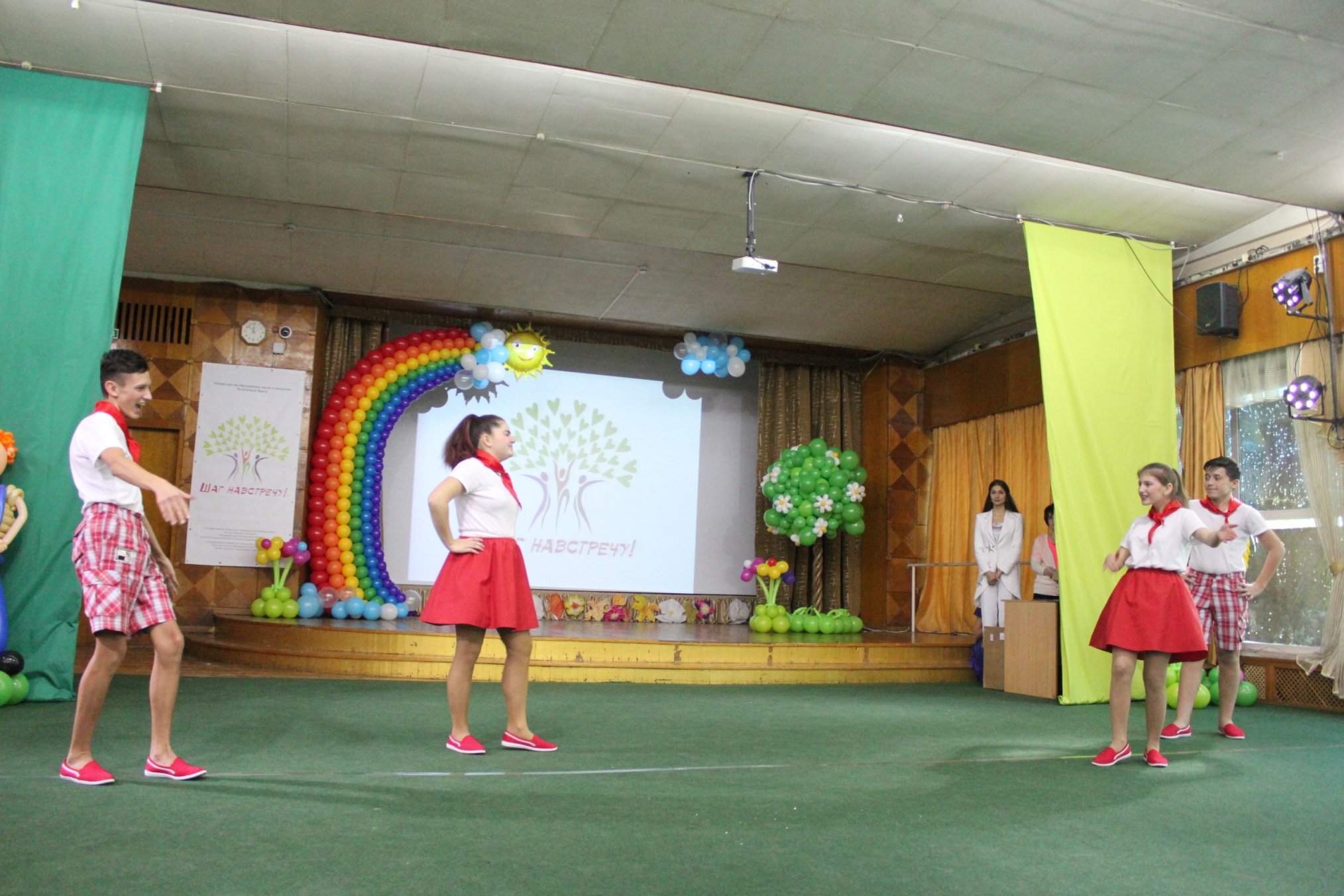 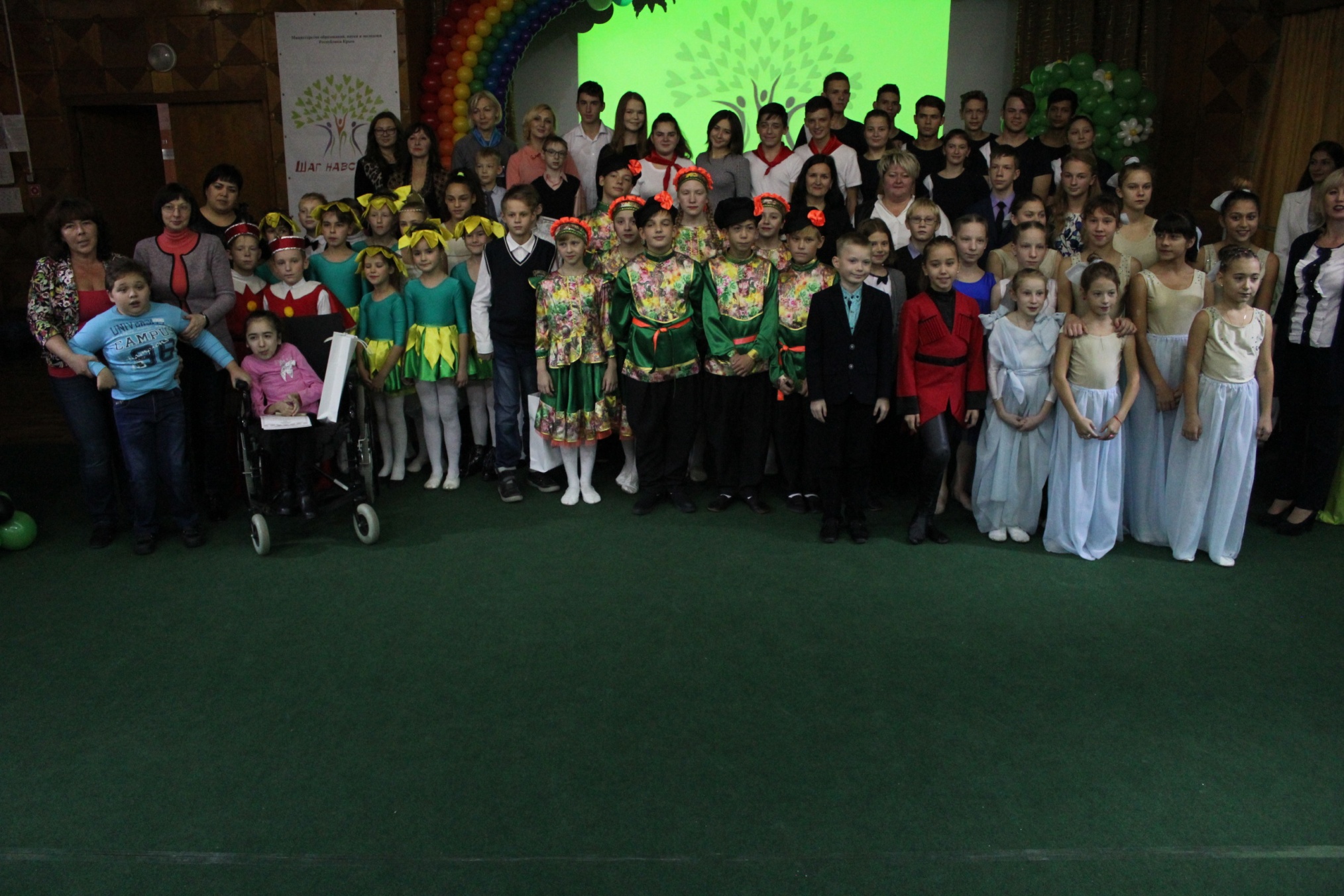 ДЕНЬ УЧИТЕЛЯ
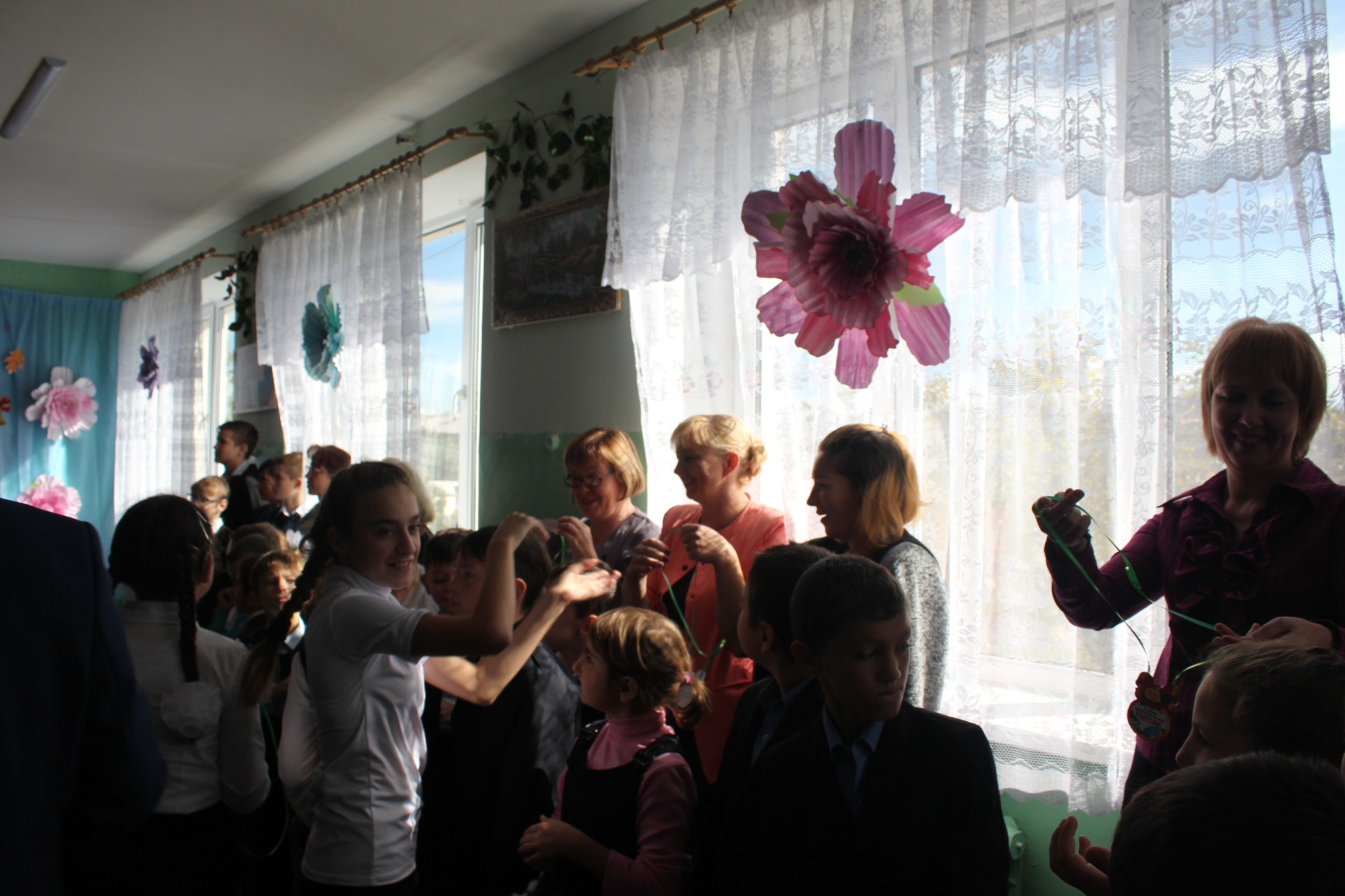 УСТНО - ЖЕСТОВЫЙ ЖУРНАЛ
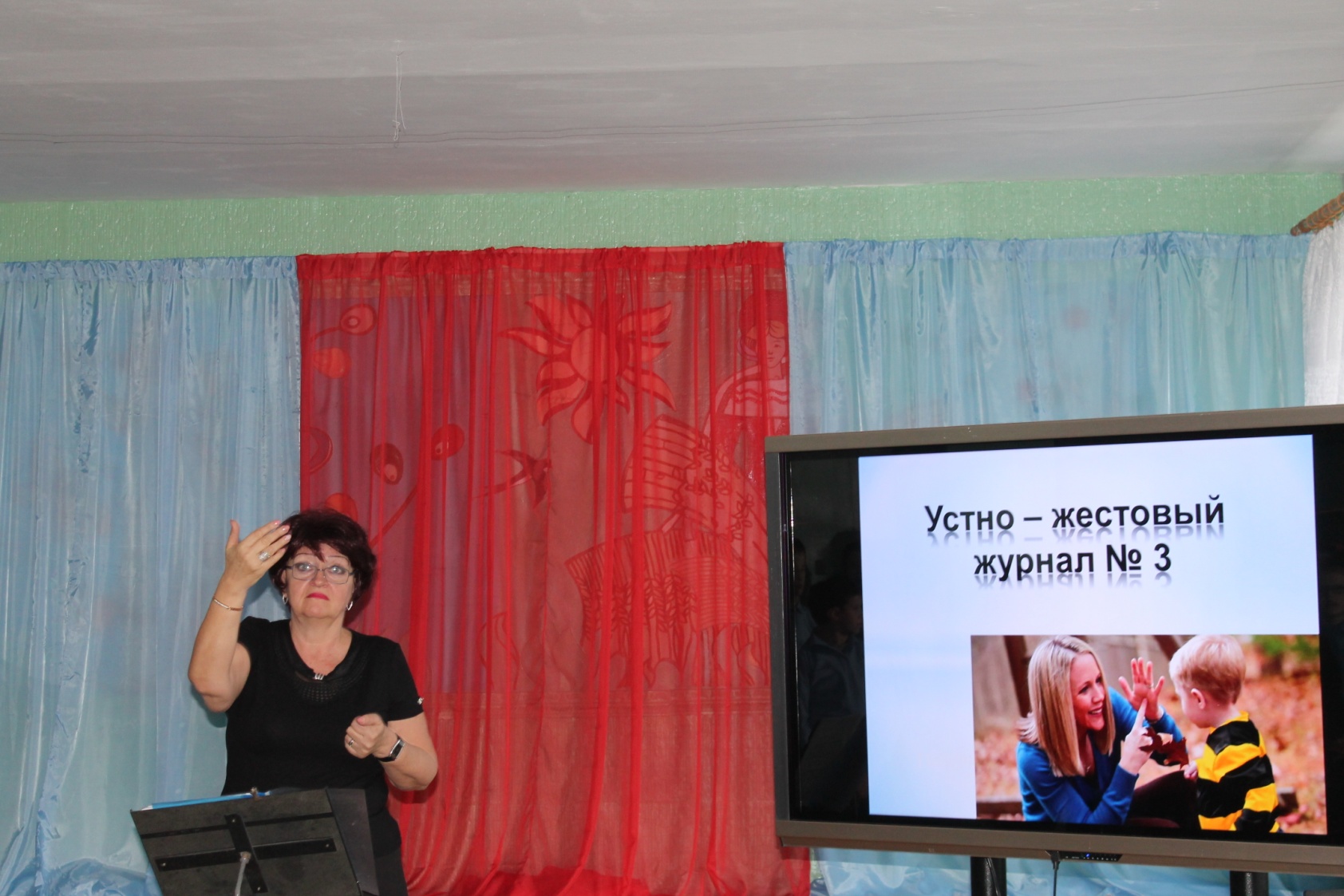 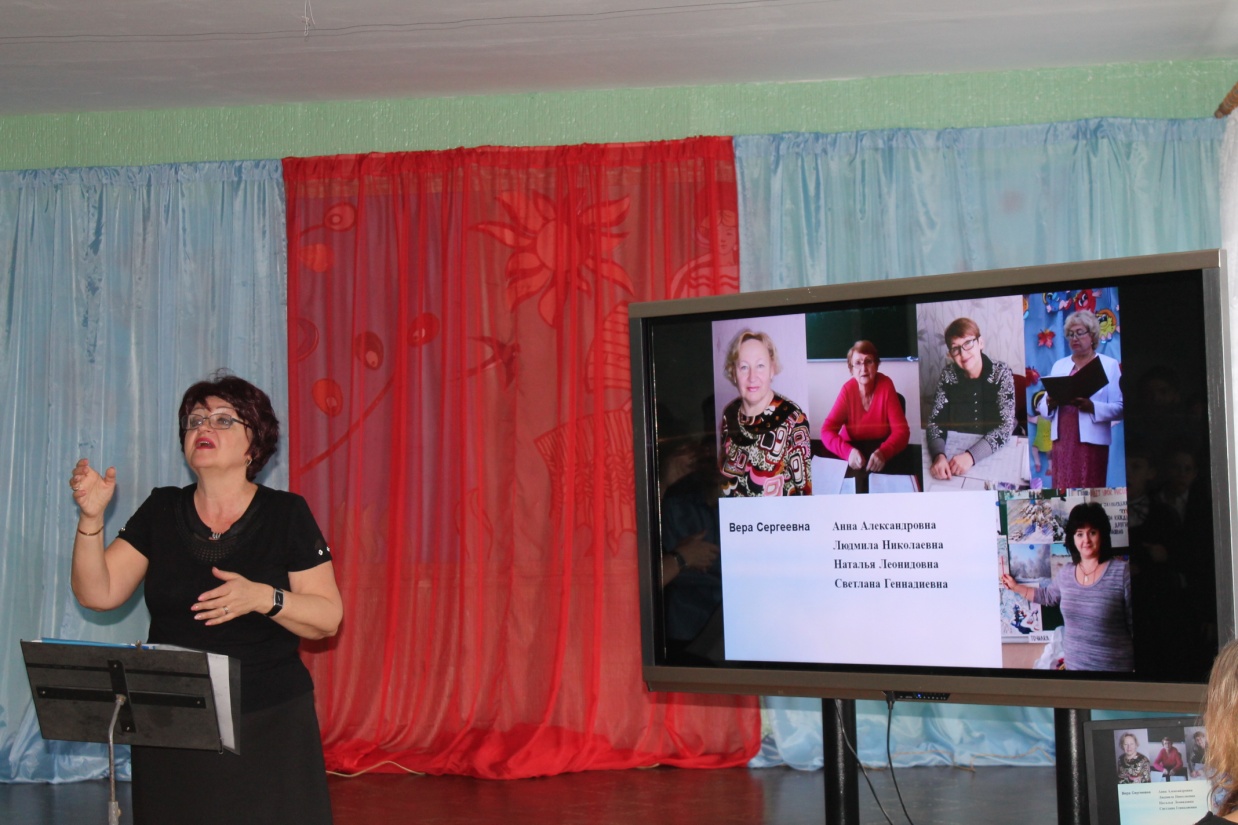 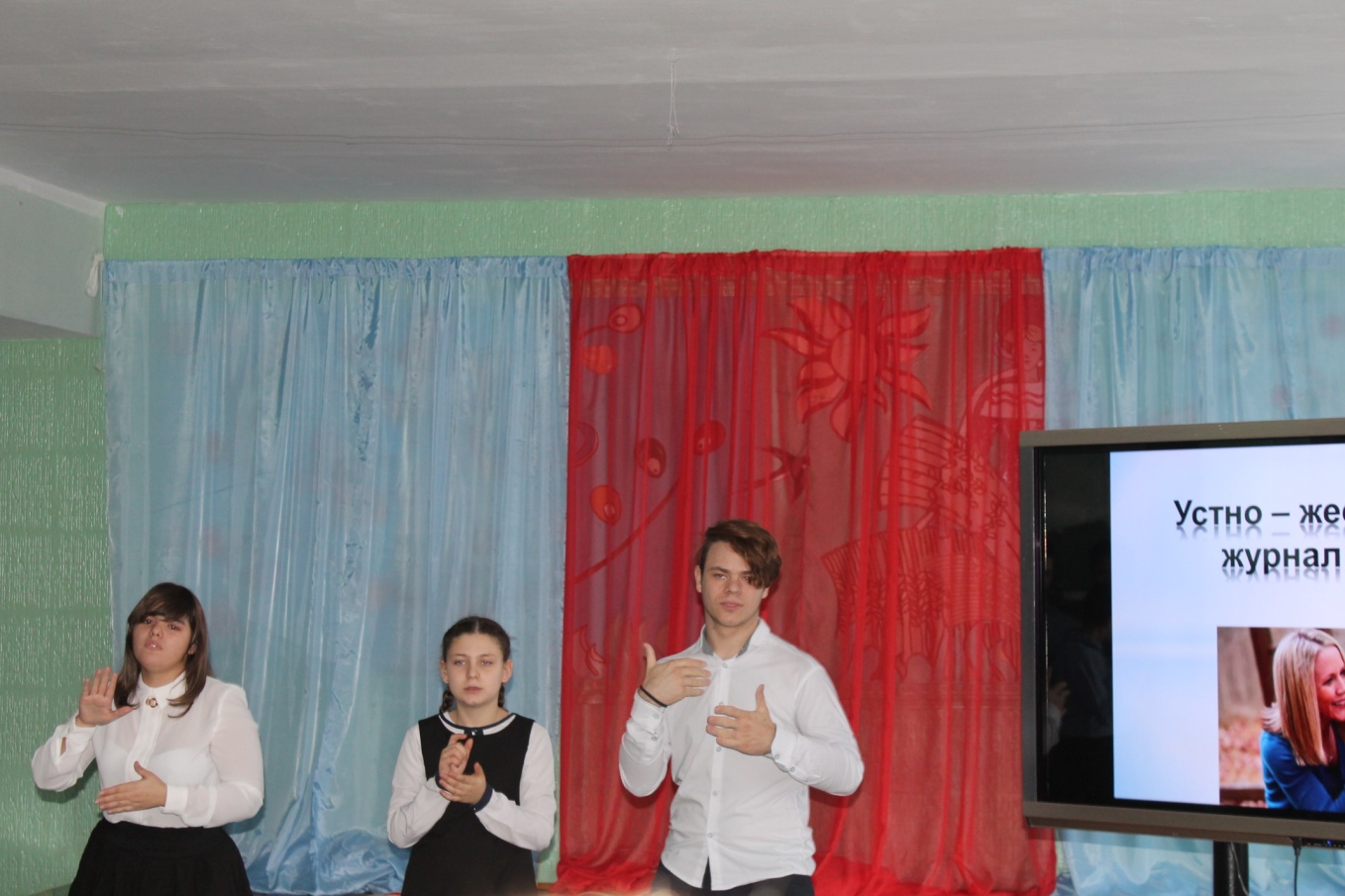 РАДУГА ДЕТЯМ
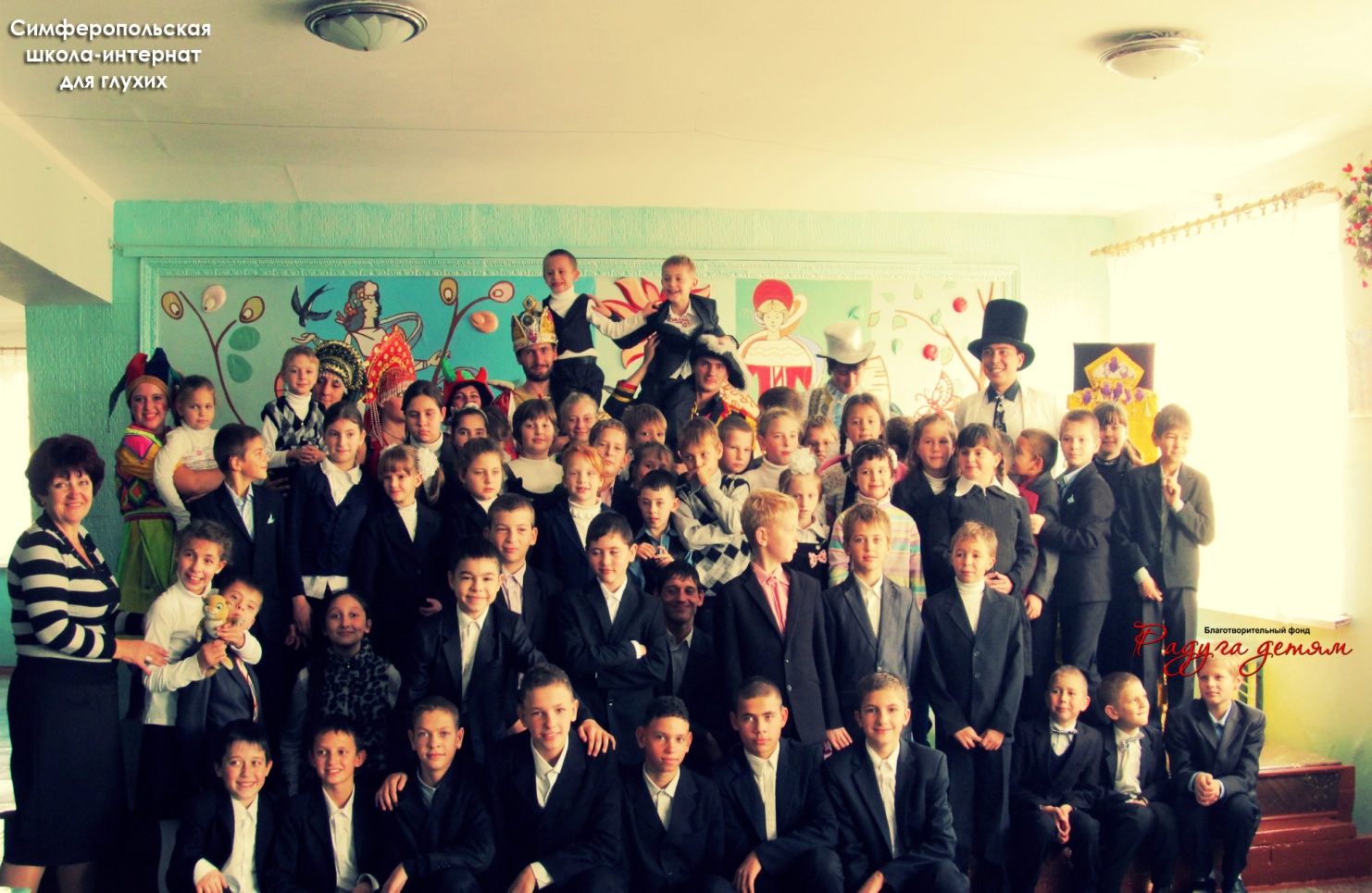 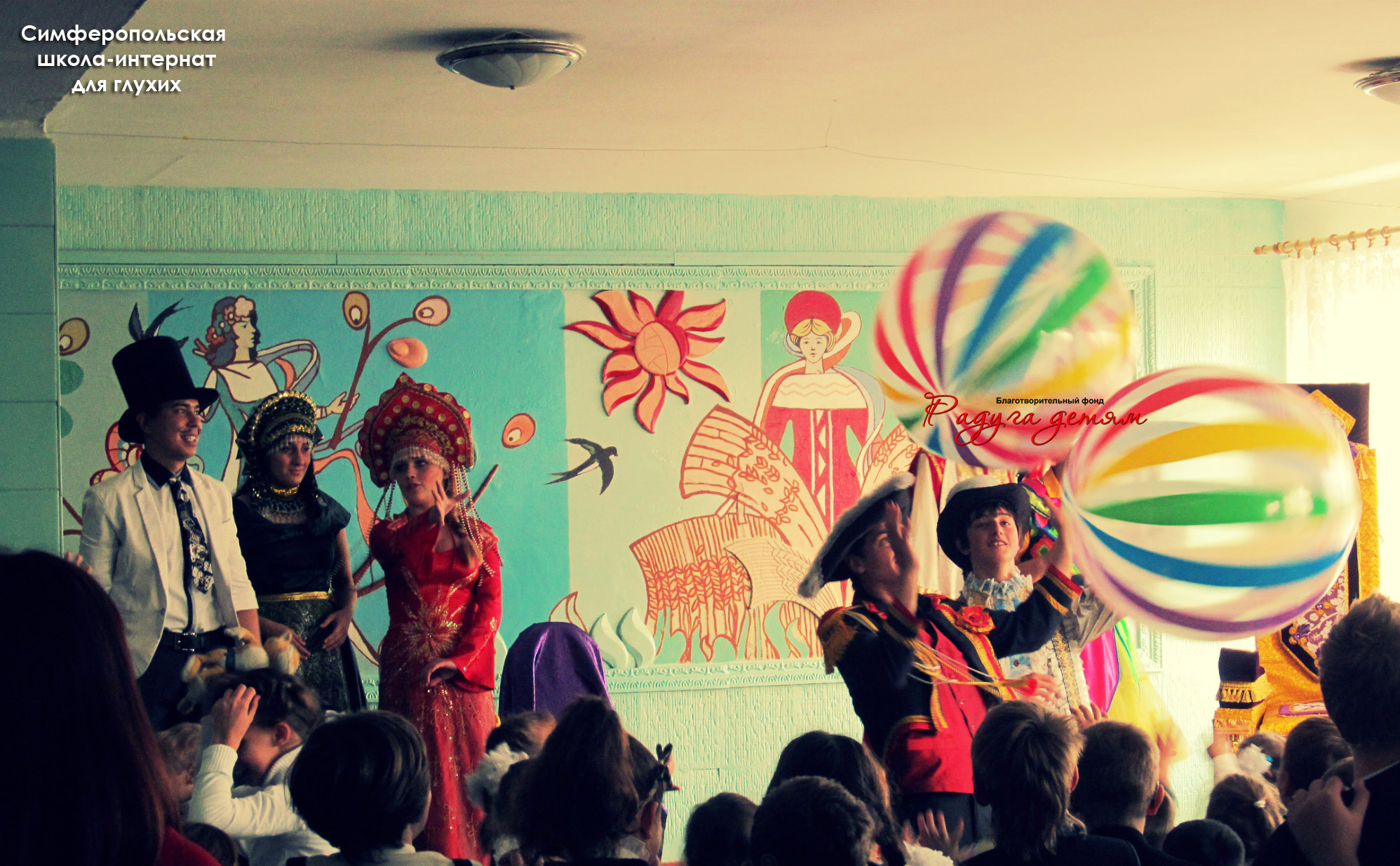 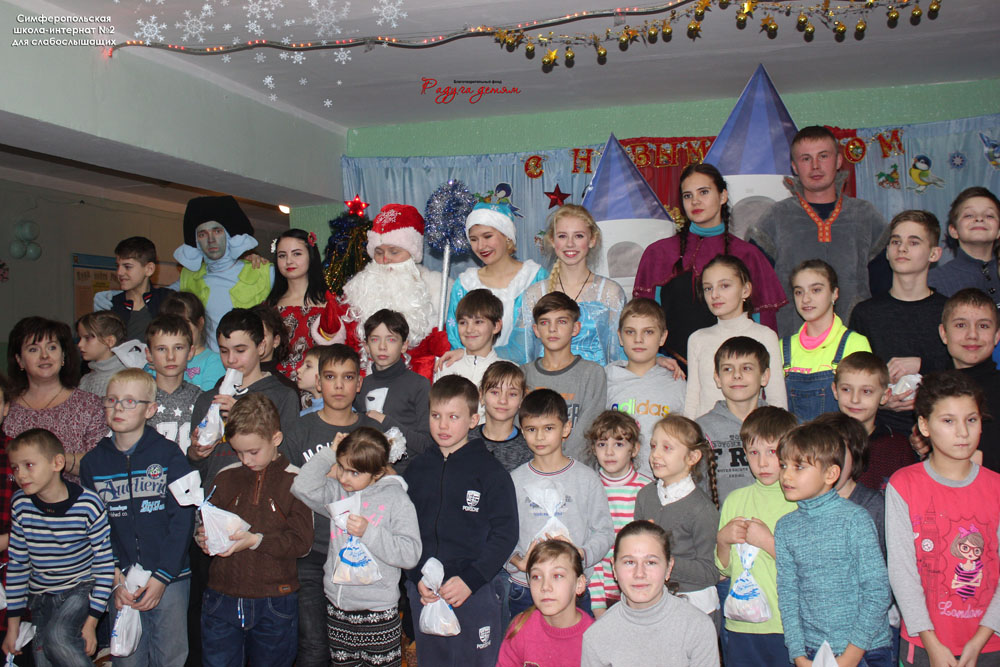 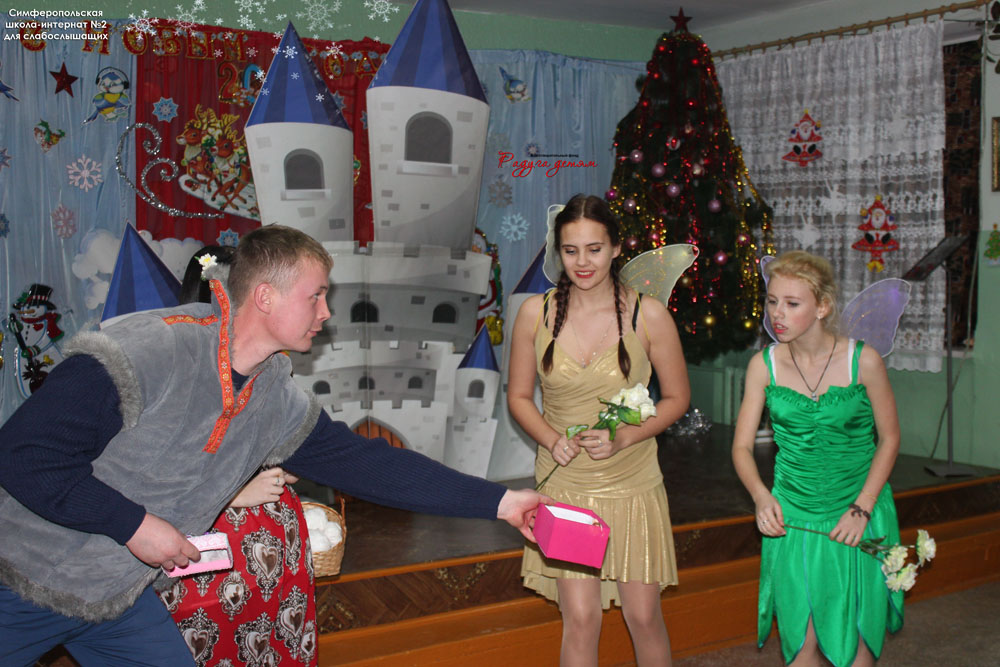 ГОРОД ПРОФЕССИЙ «КИДБУРГ»
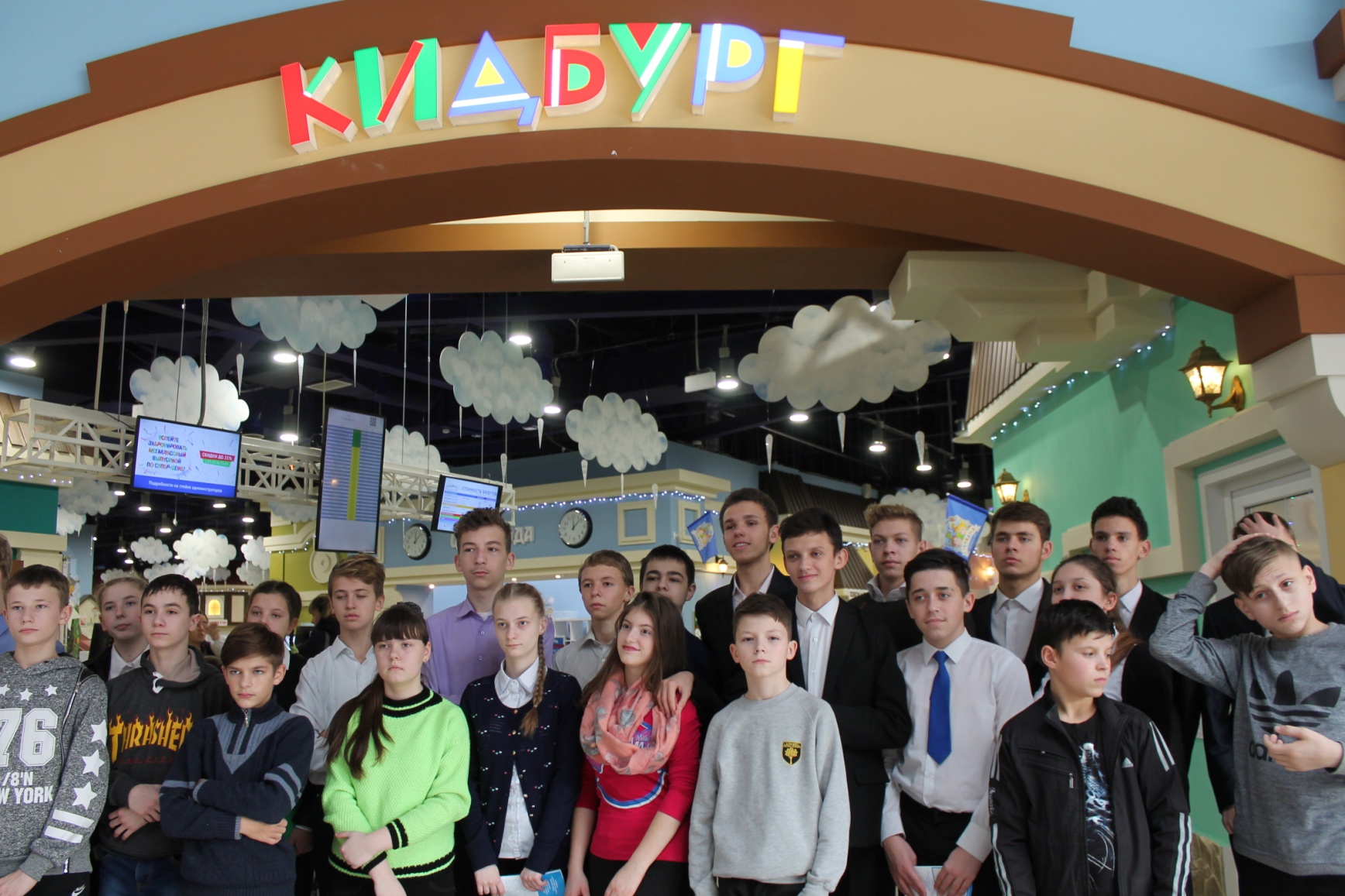 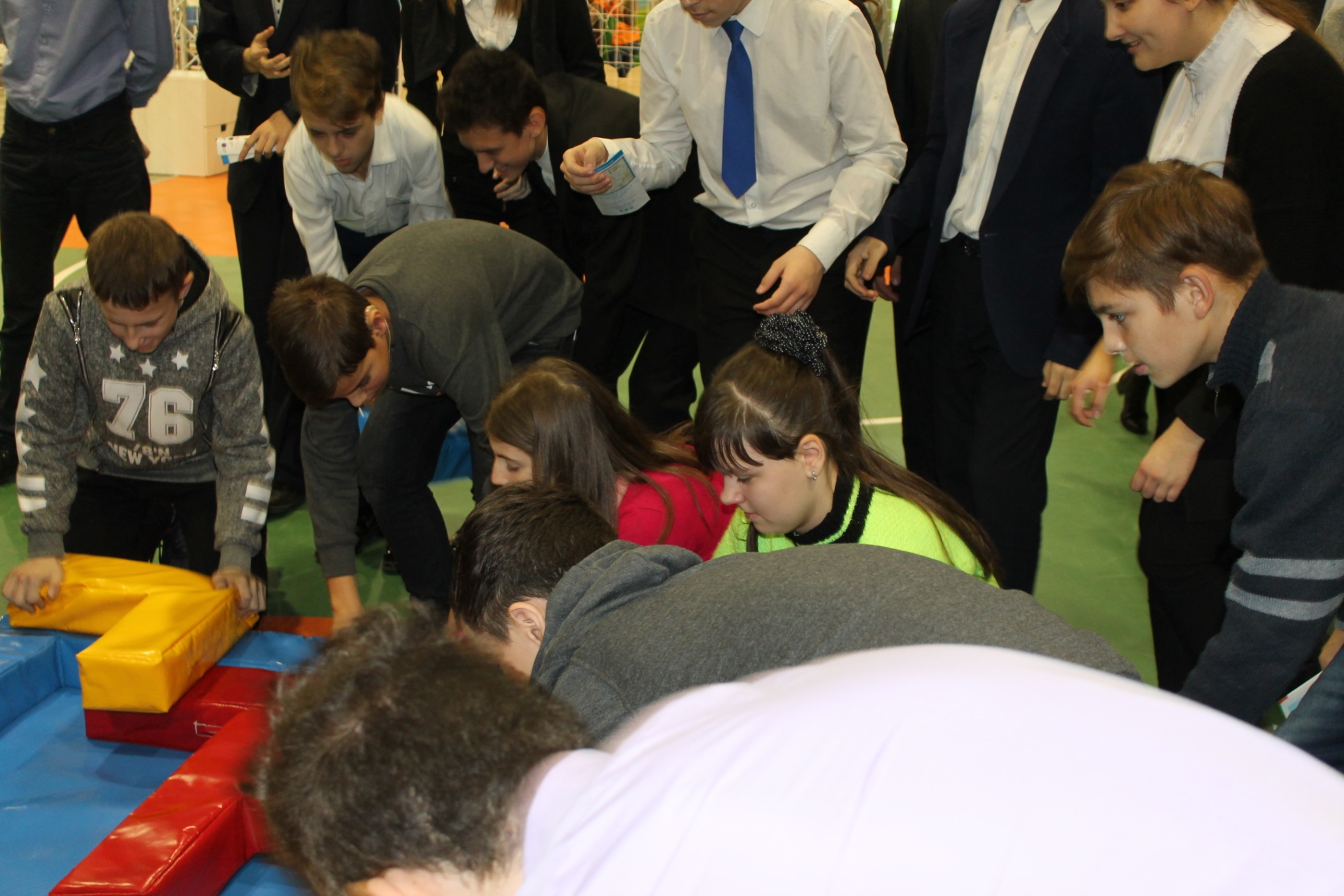 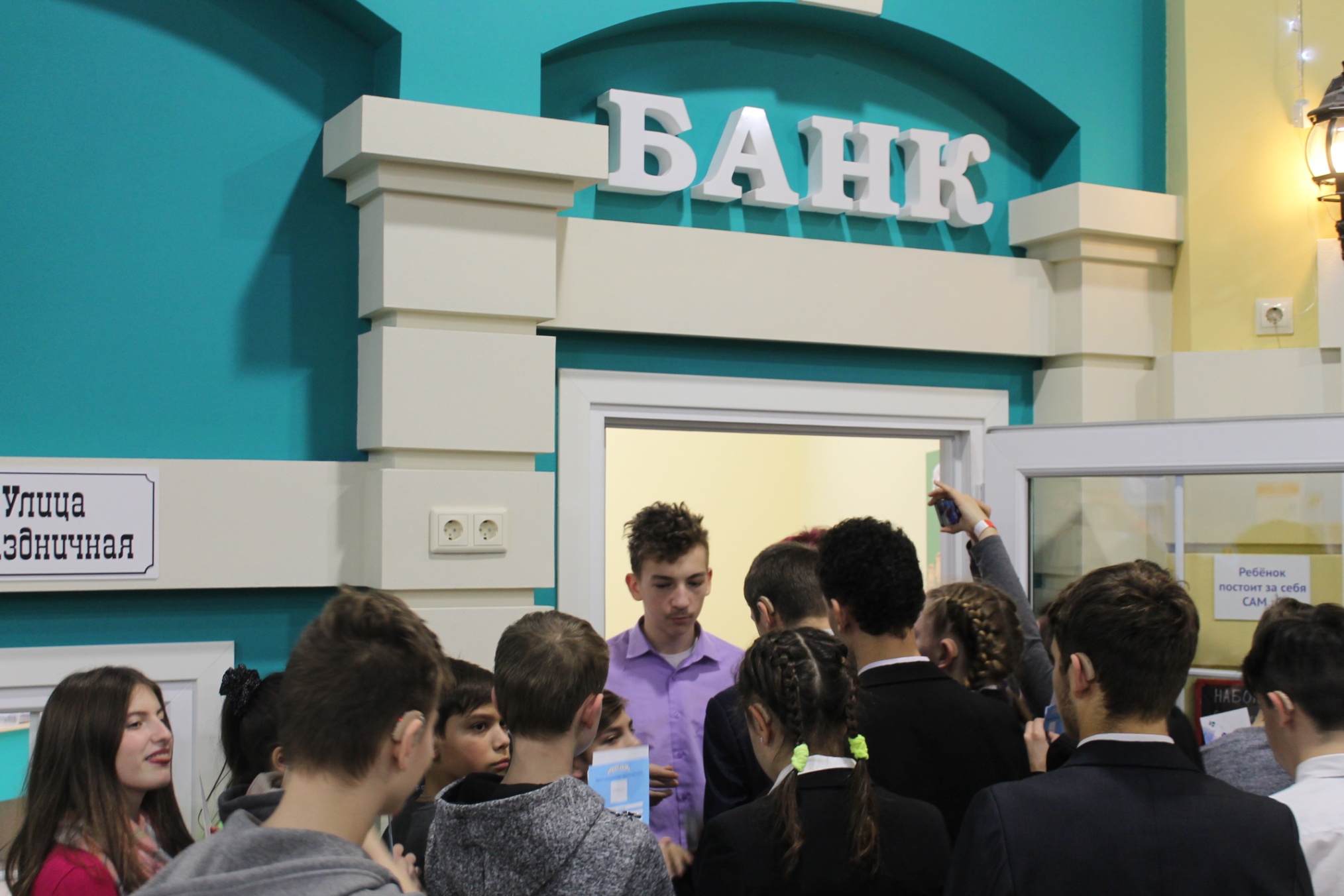 ШКОЛЬНЫЕ БЕСЕДЫ, ИНТЕРНЕТ УРОКИ
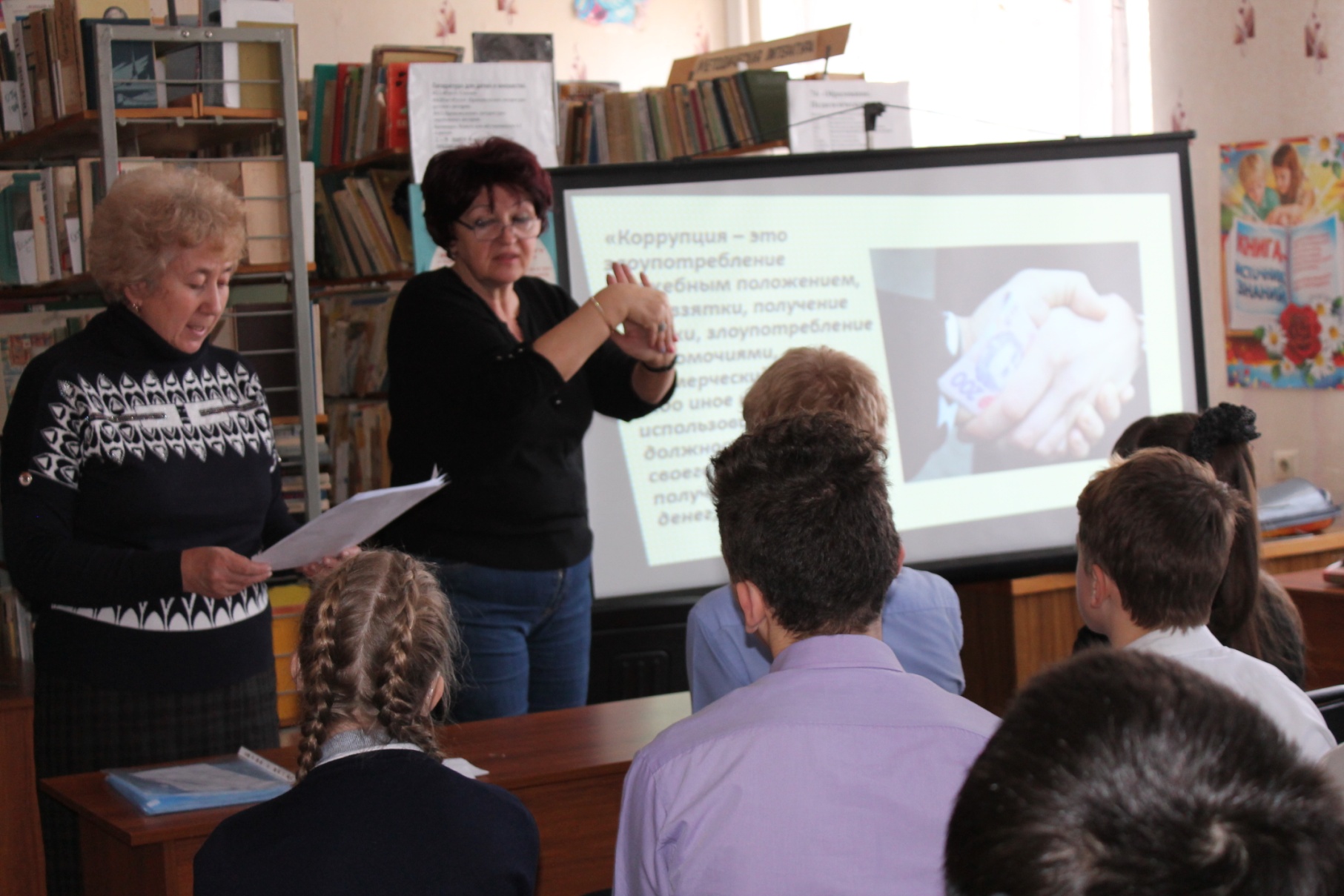 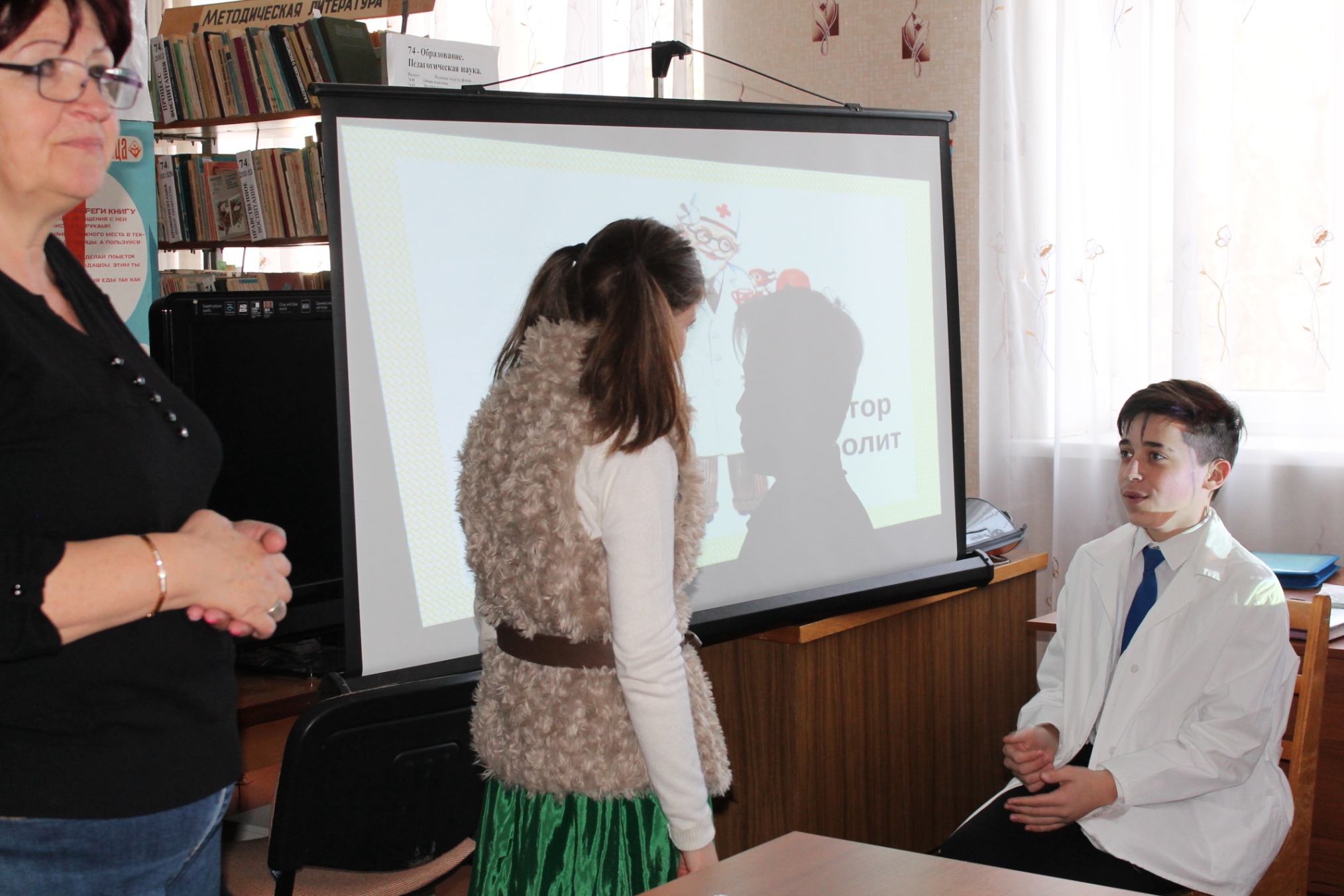 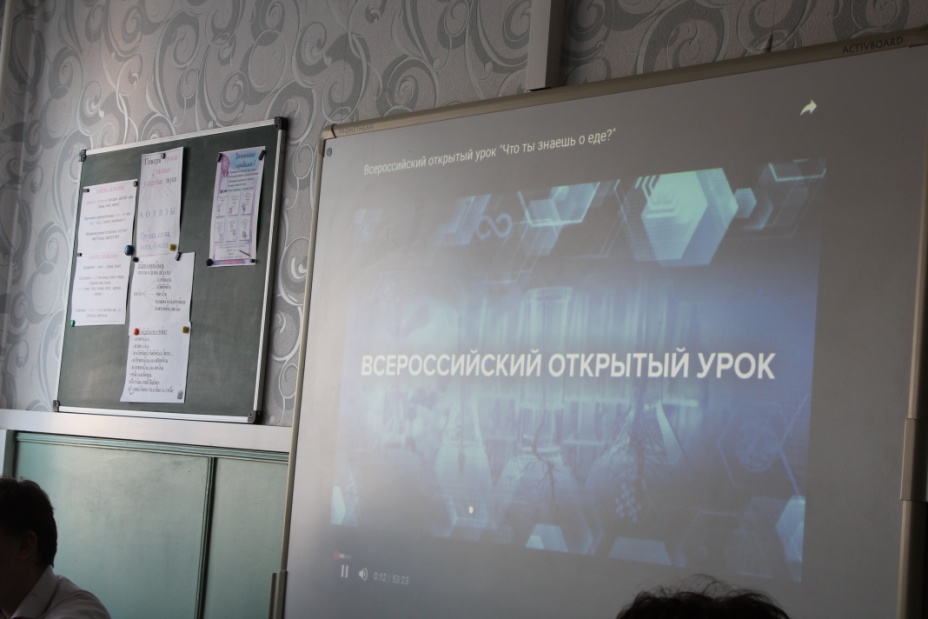 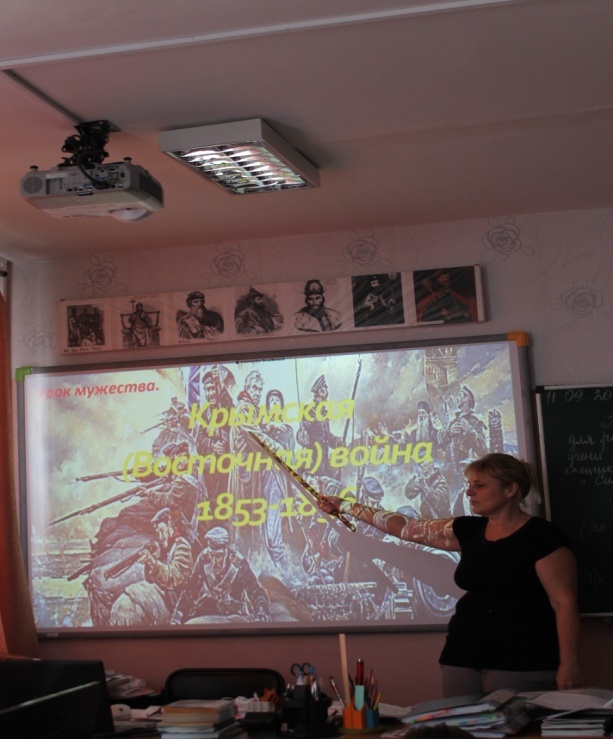 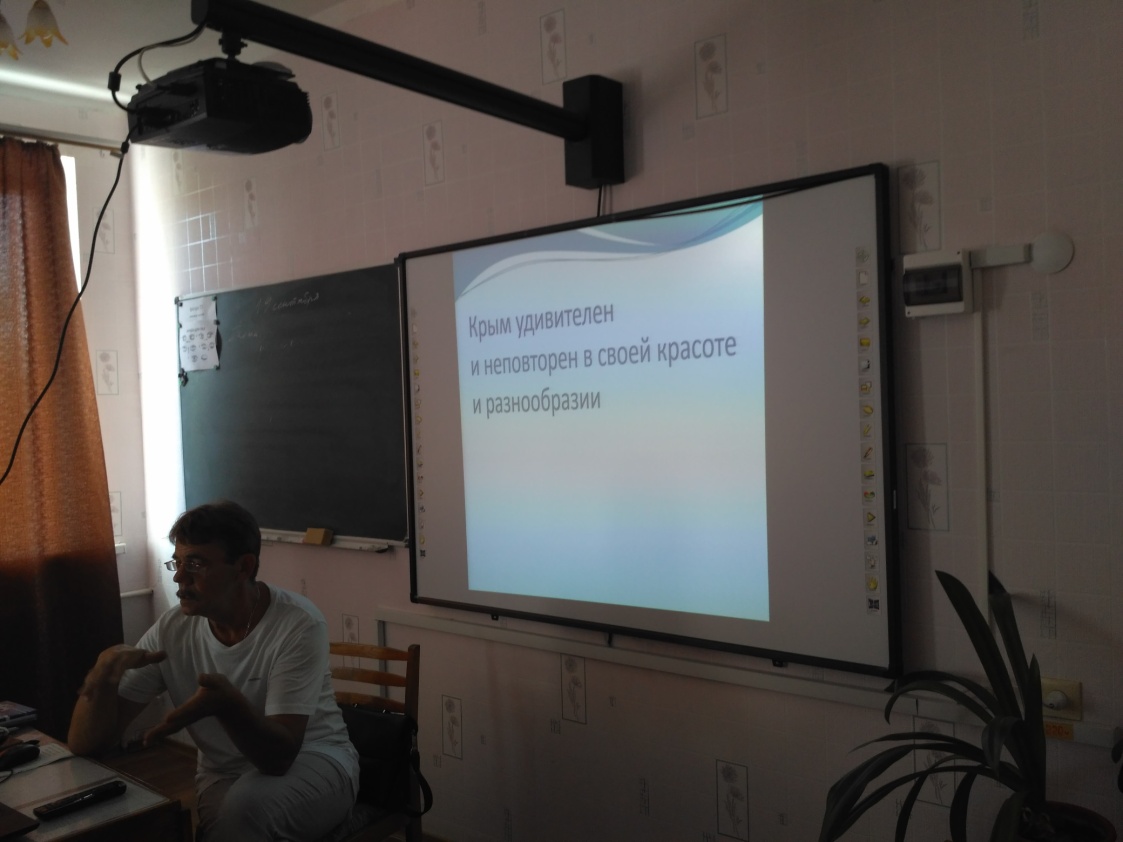 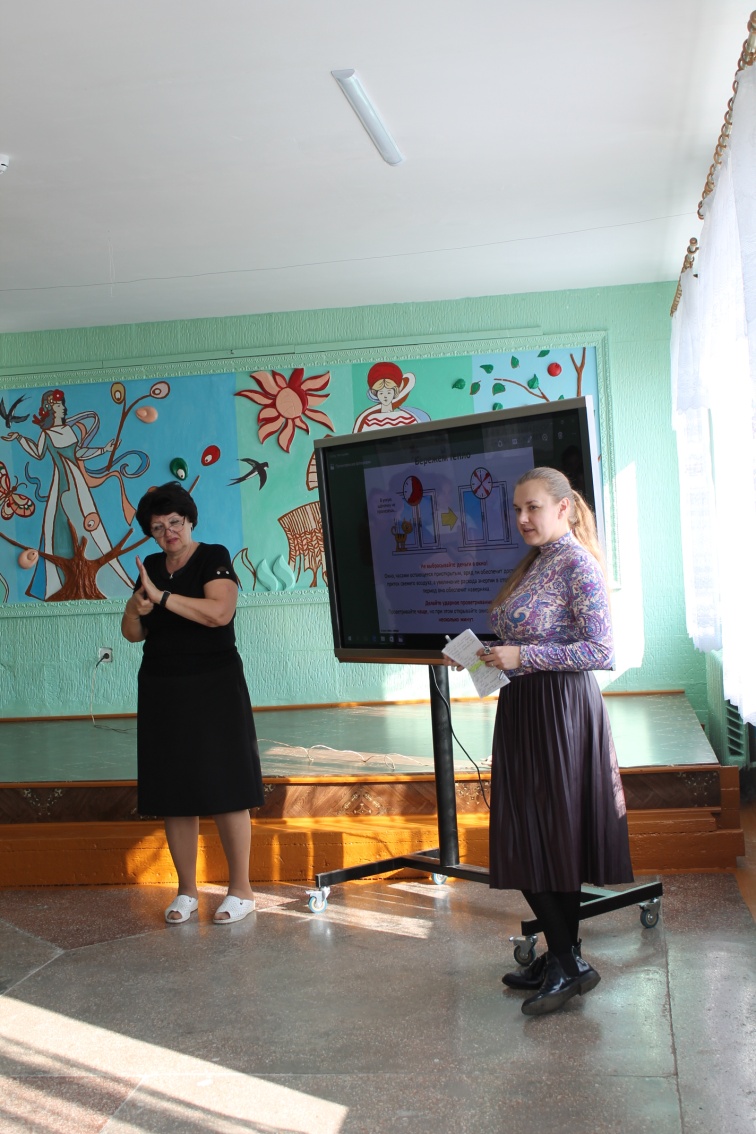 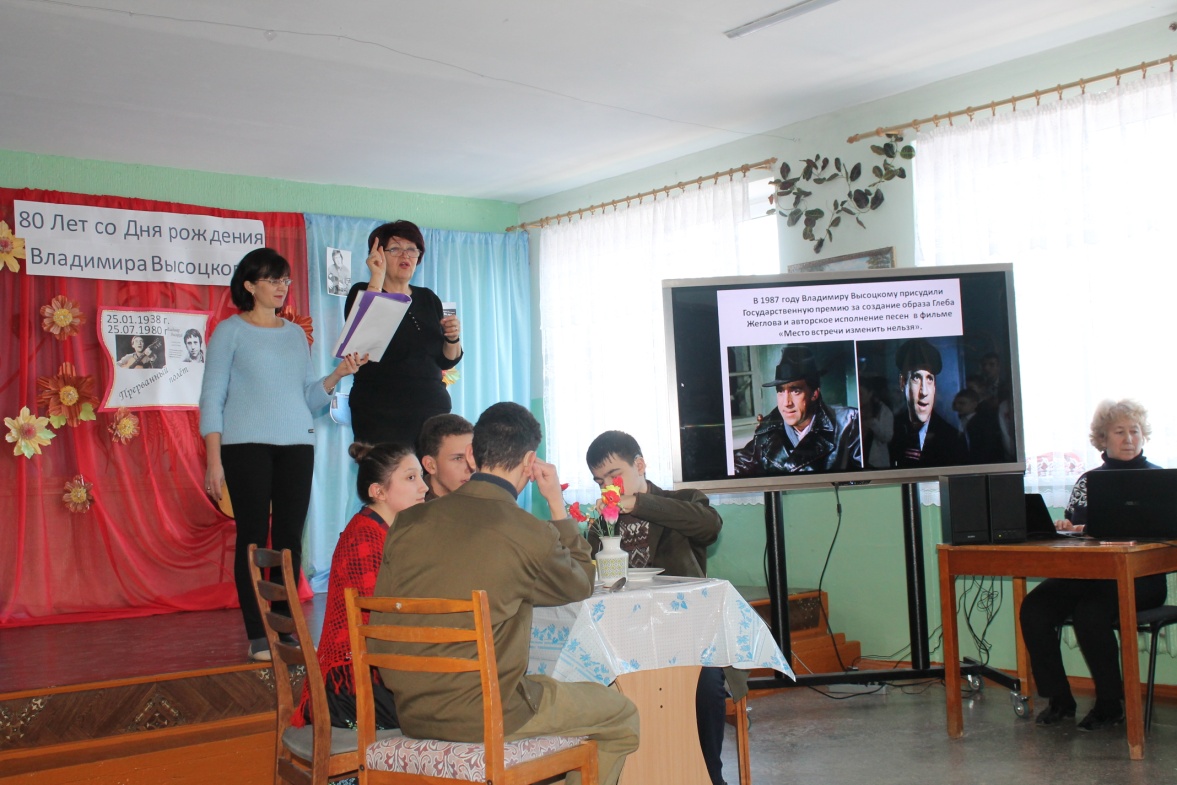 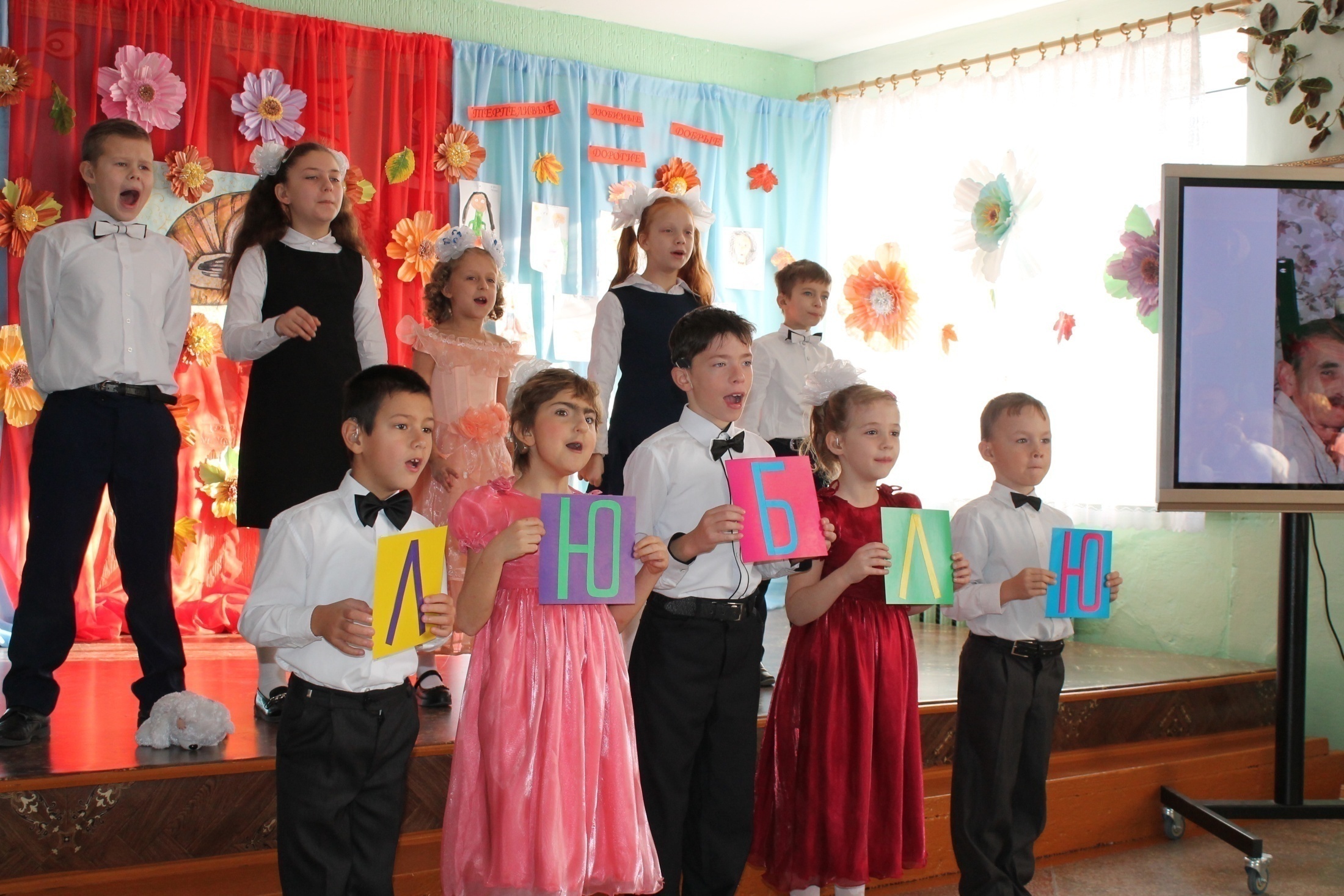 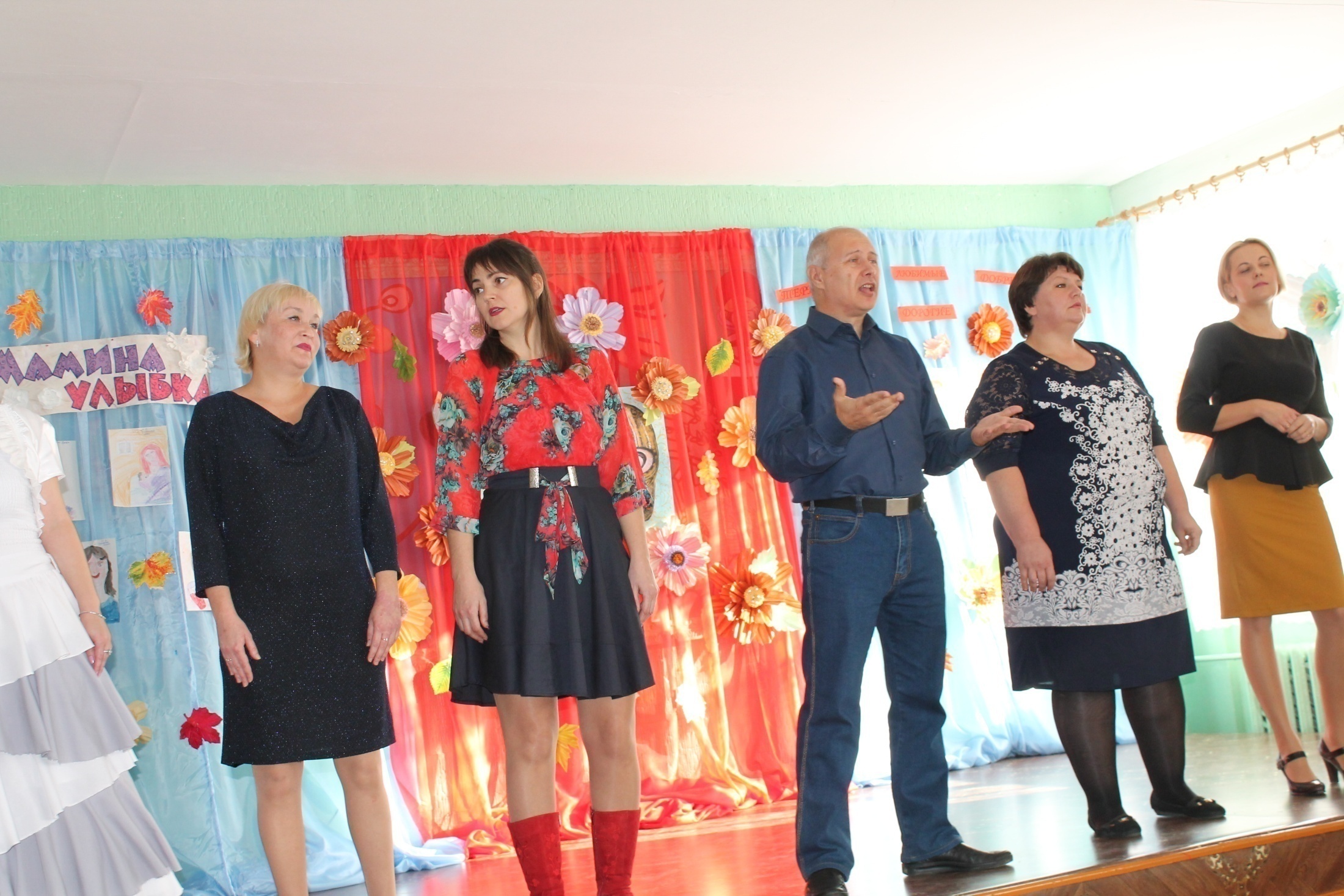 СТРАНИЧКА ПСИХОЛОГА
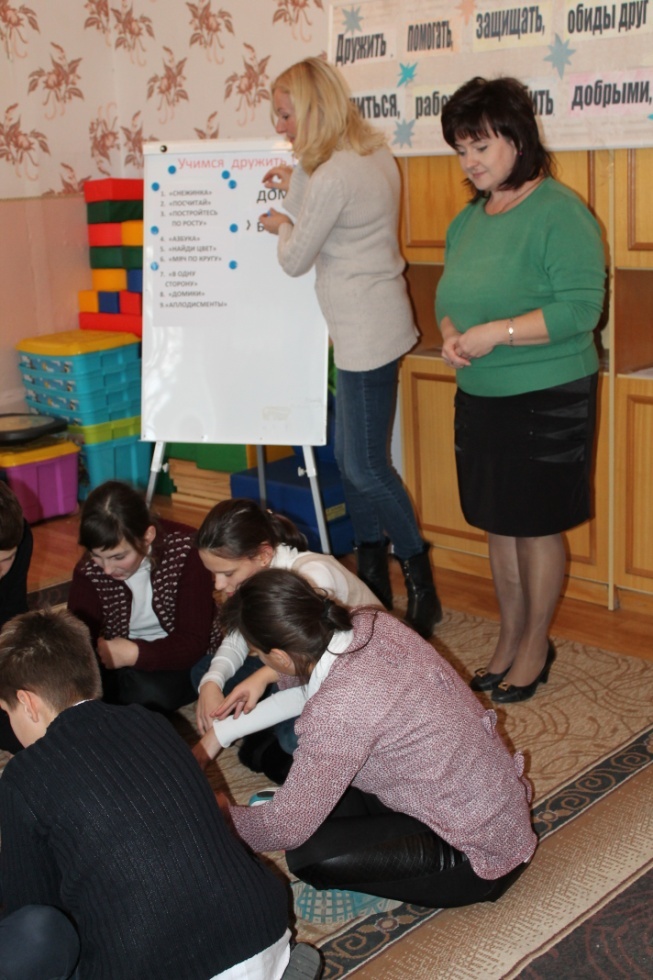 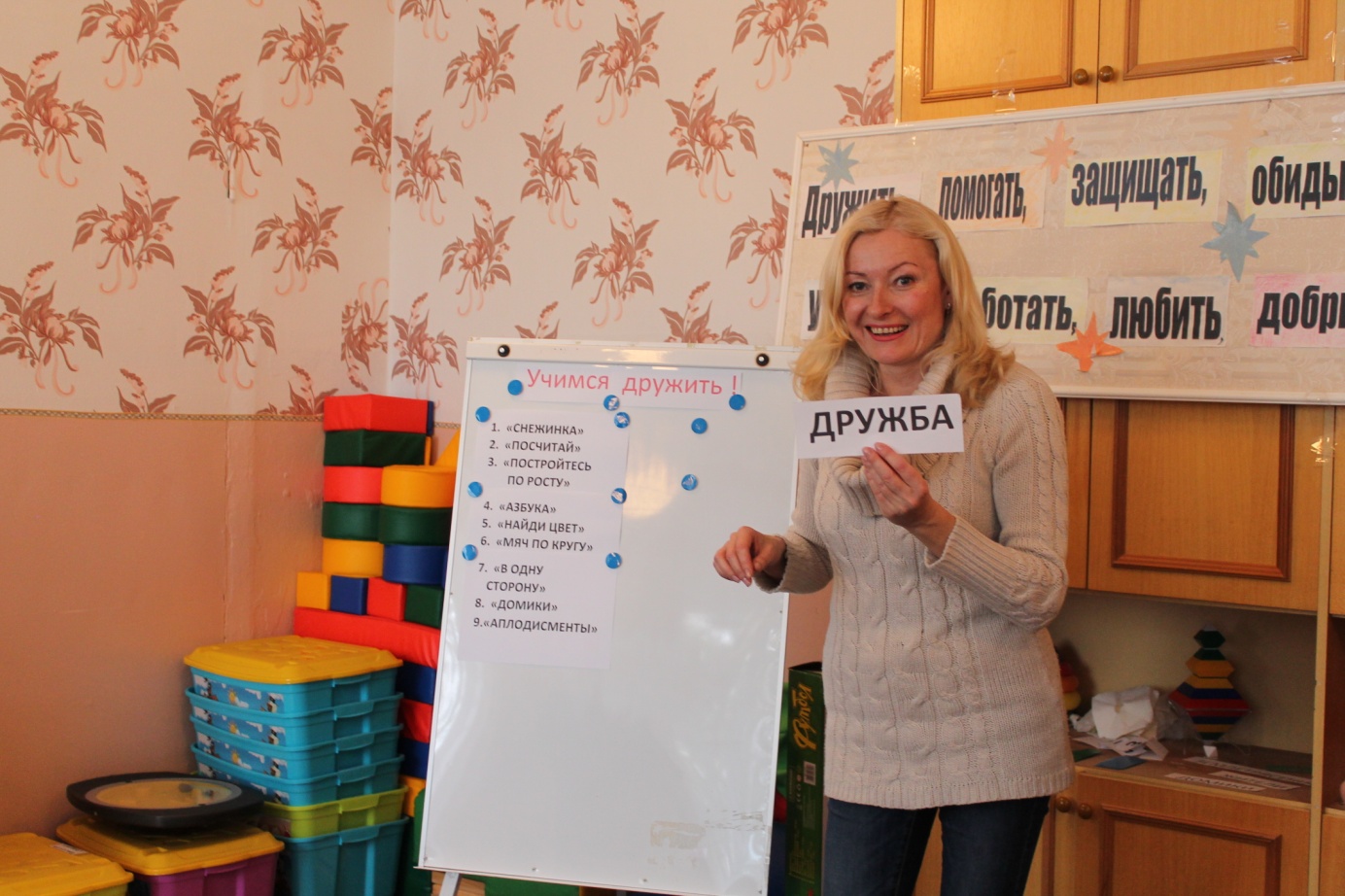 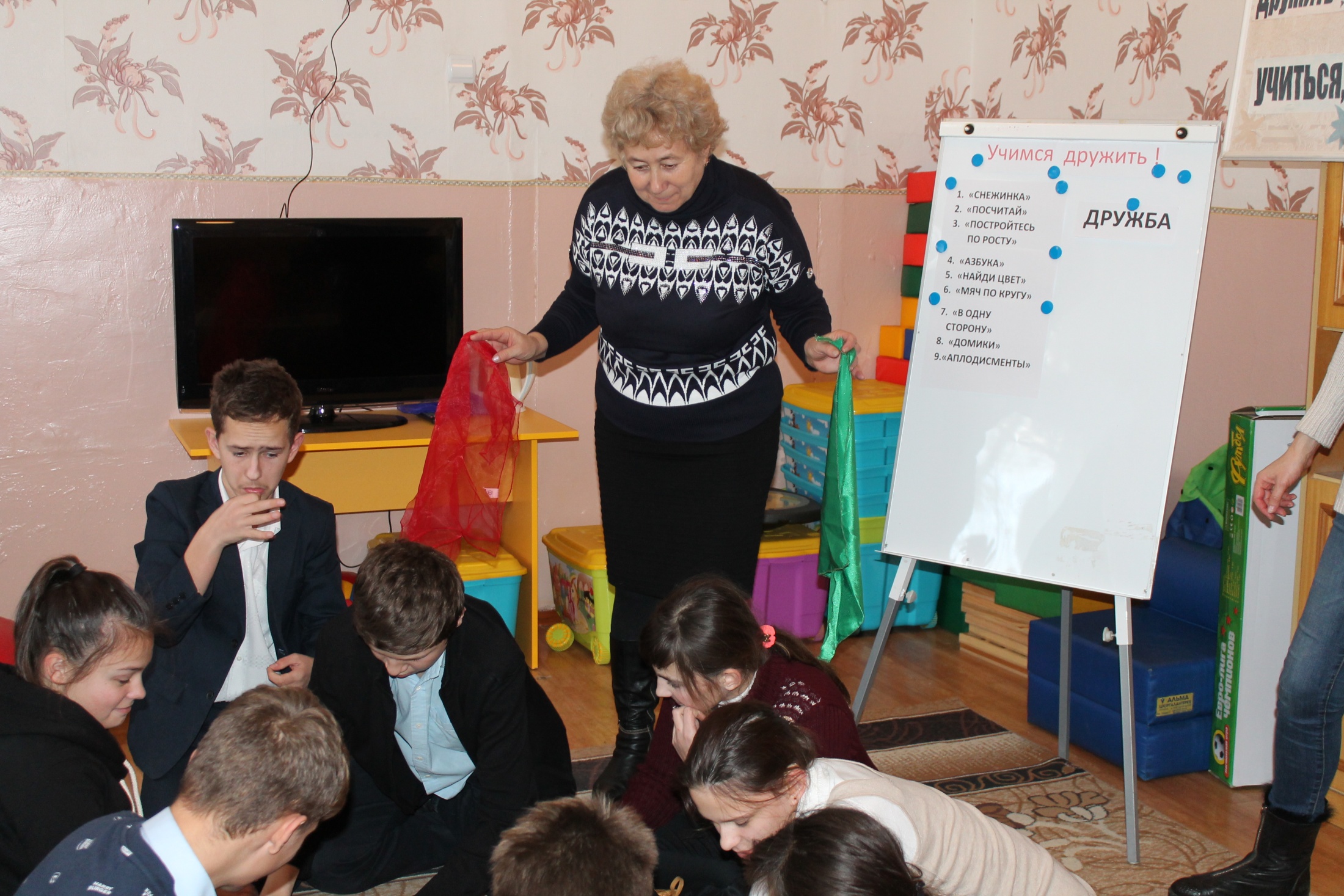 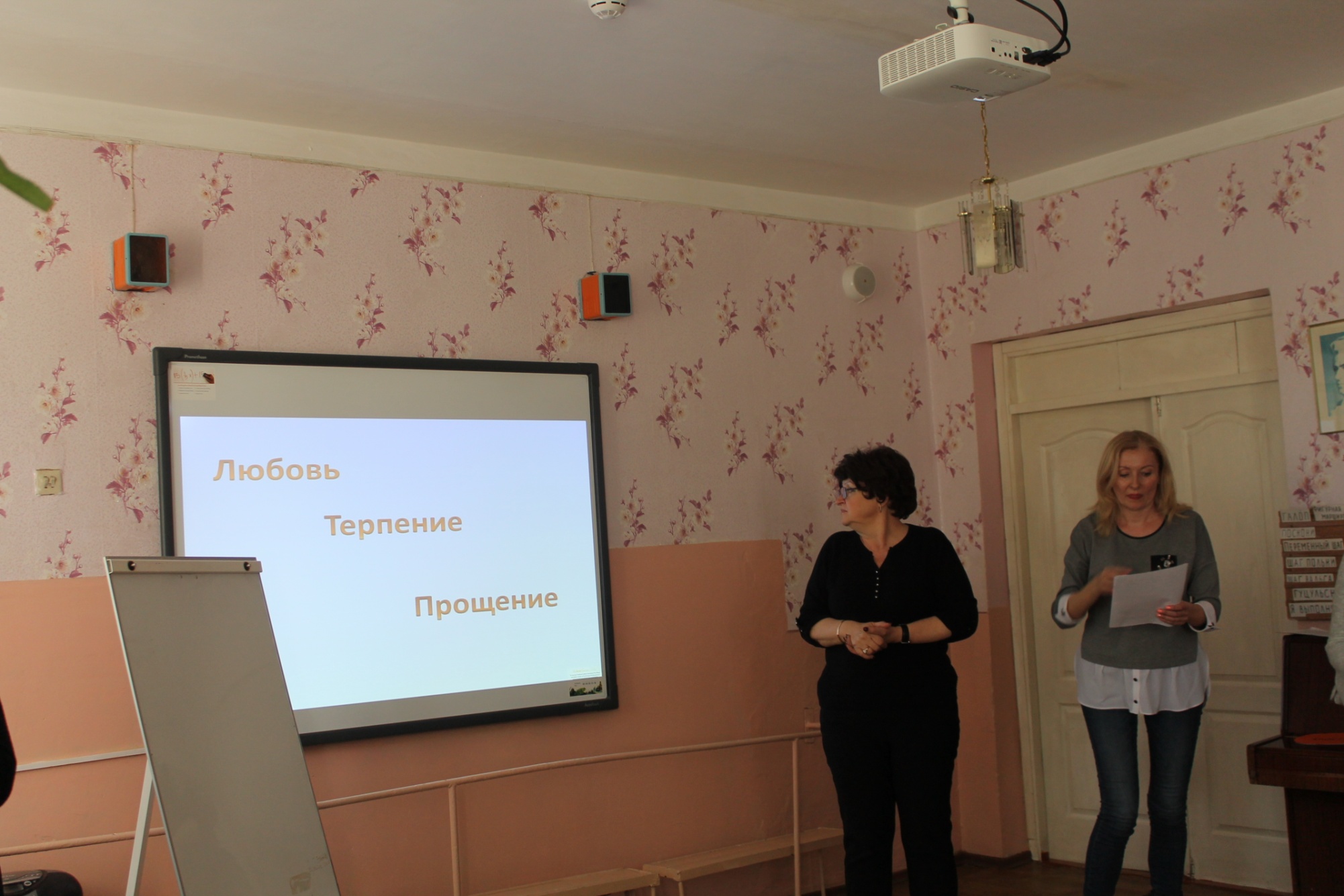 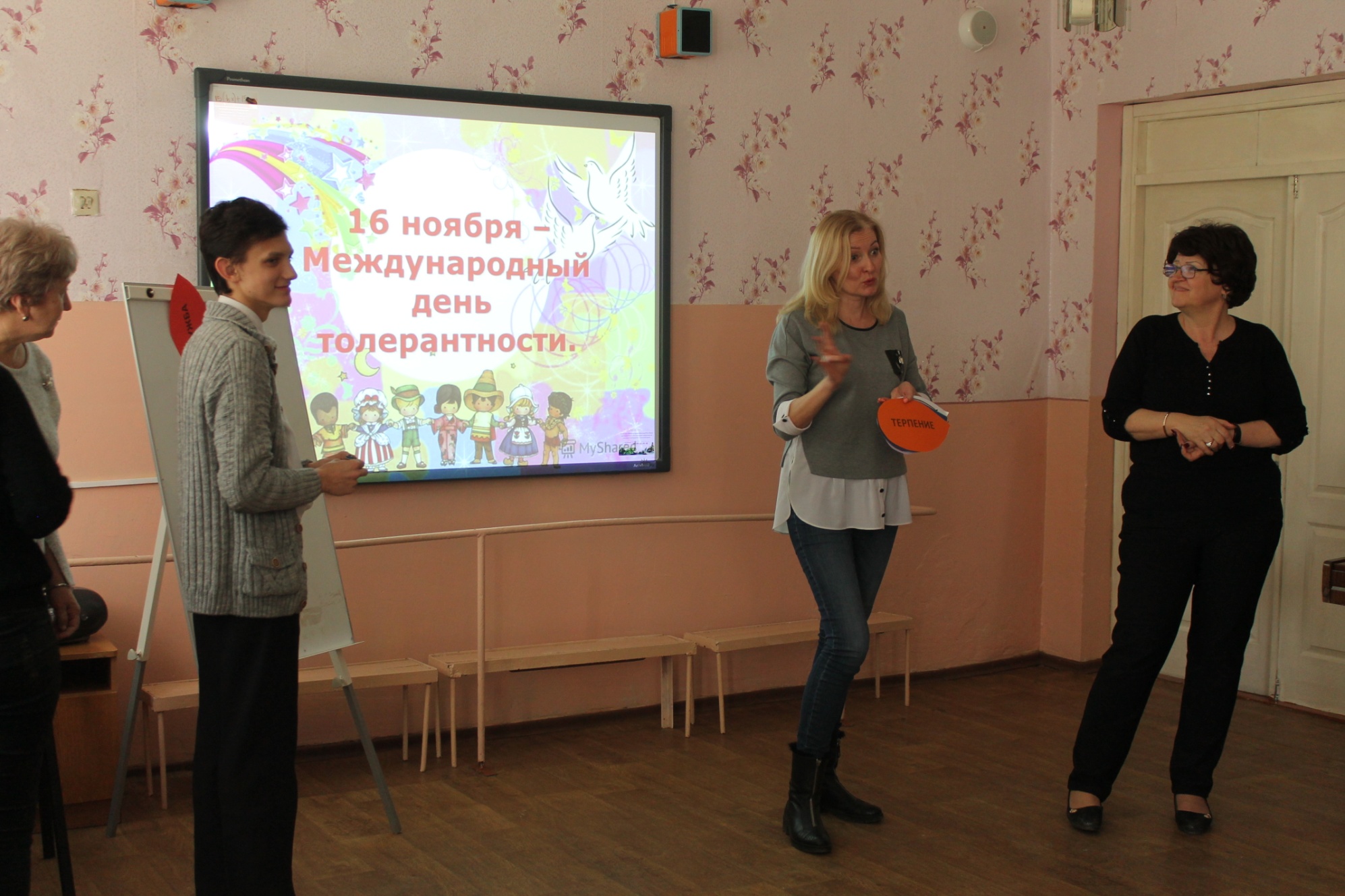 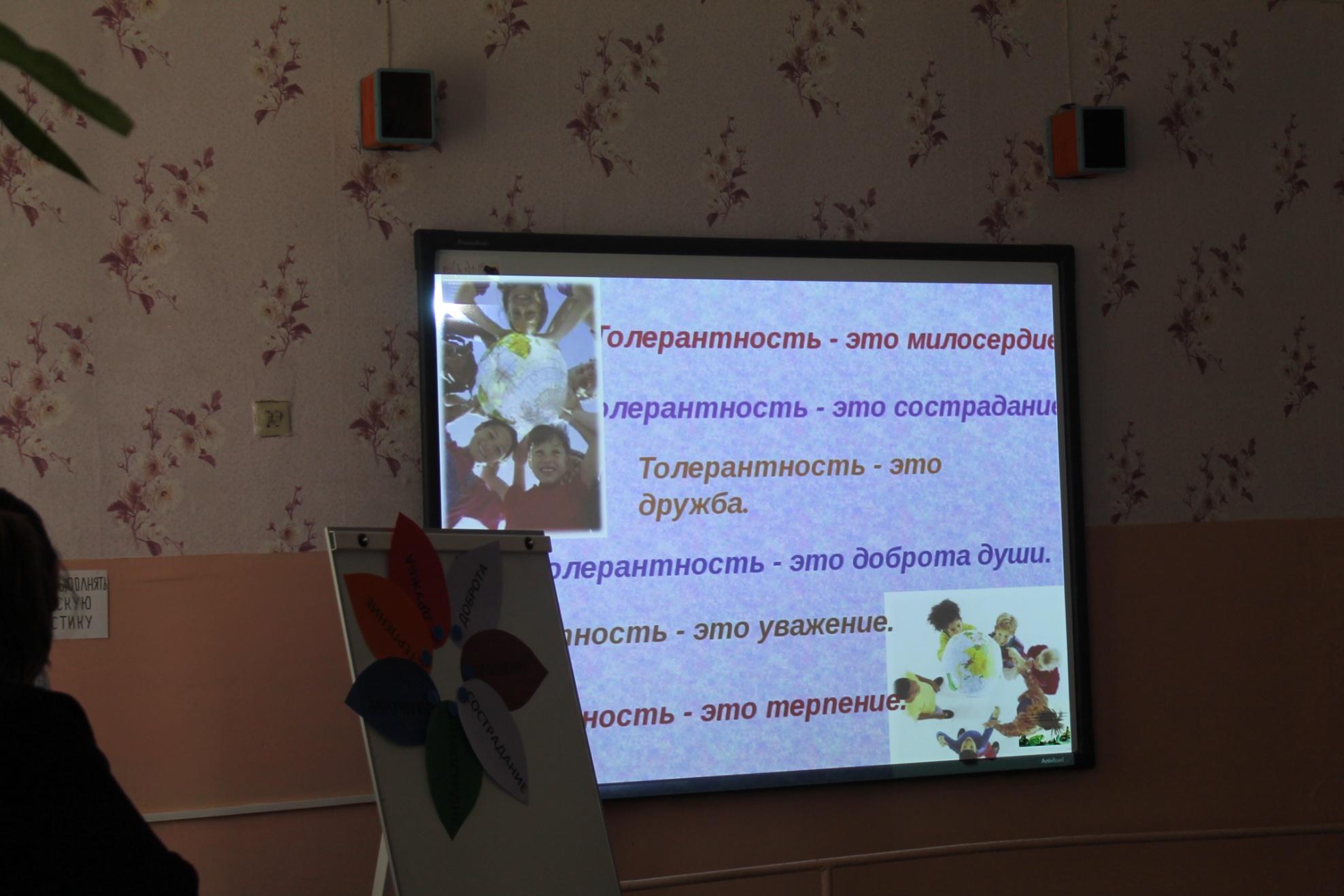 СПОРТИВНАЯ СТРАНИЧКАКубок Крыма  по легкой атлетике
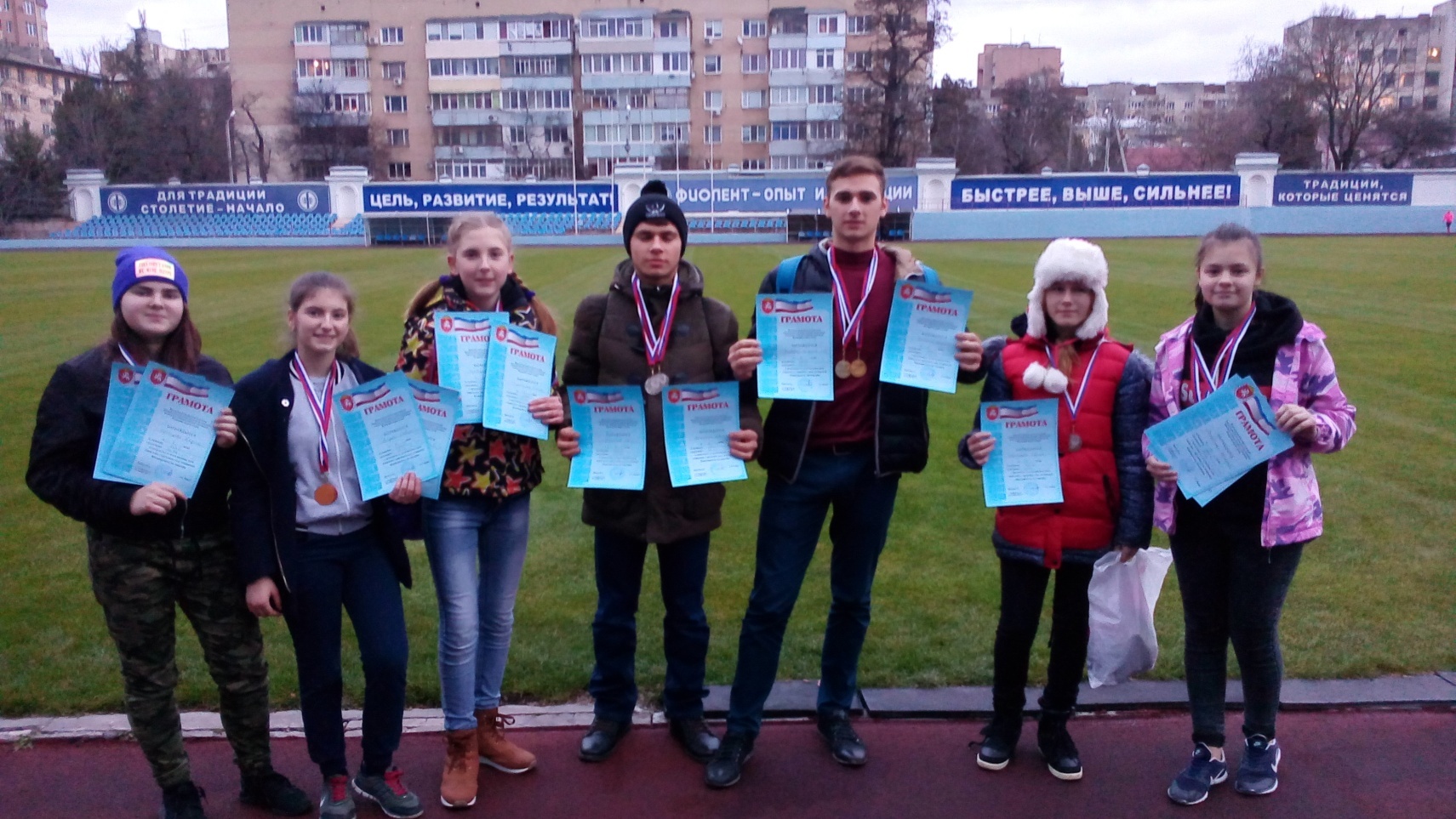 [Speaker Notes: Кубок Крыма]
Первенство Республики Крым по плаванию
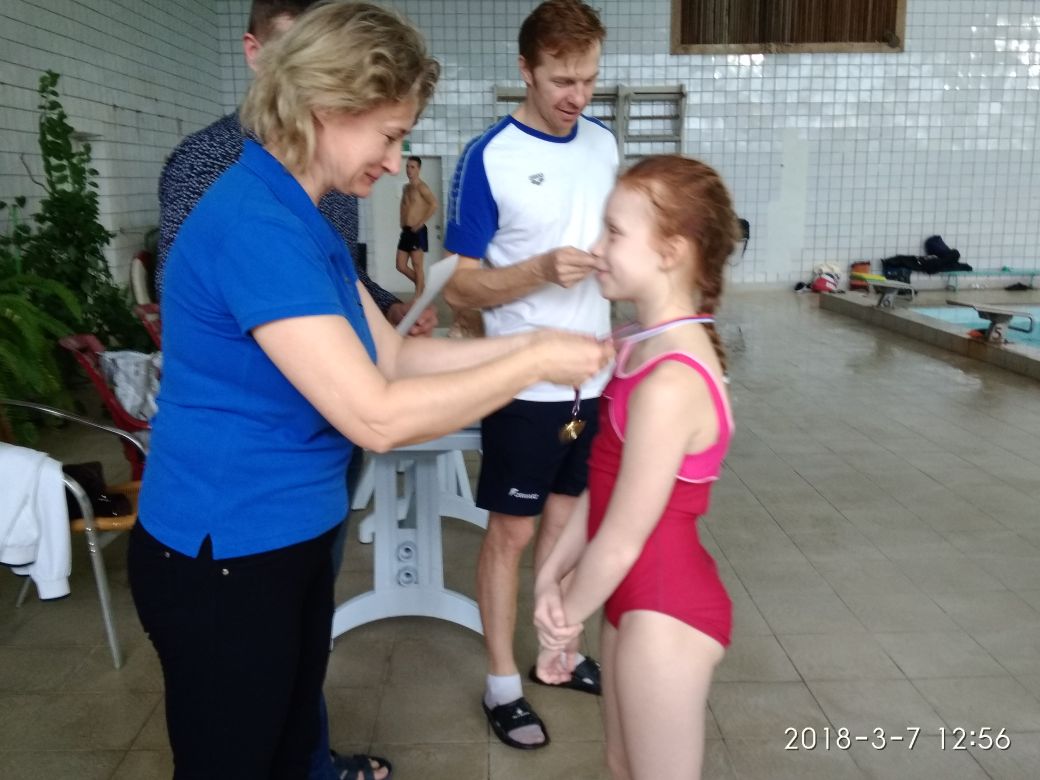 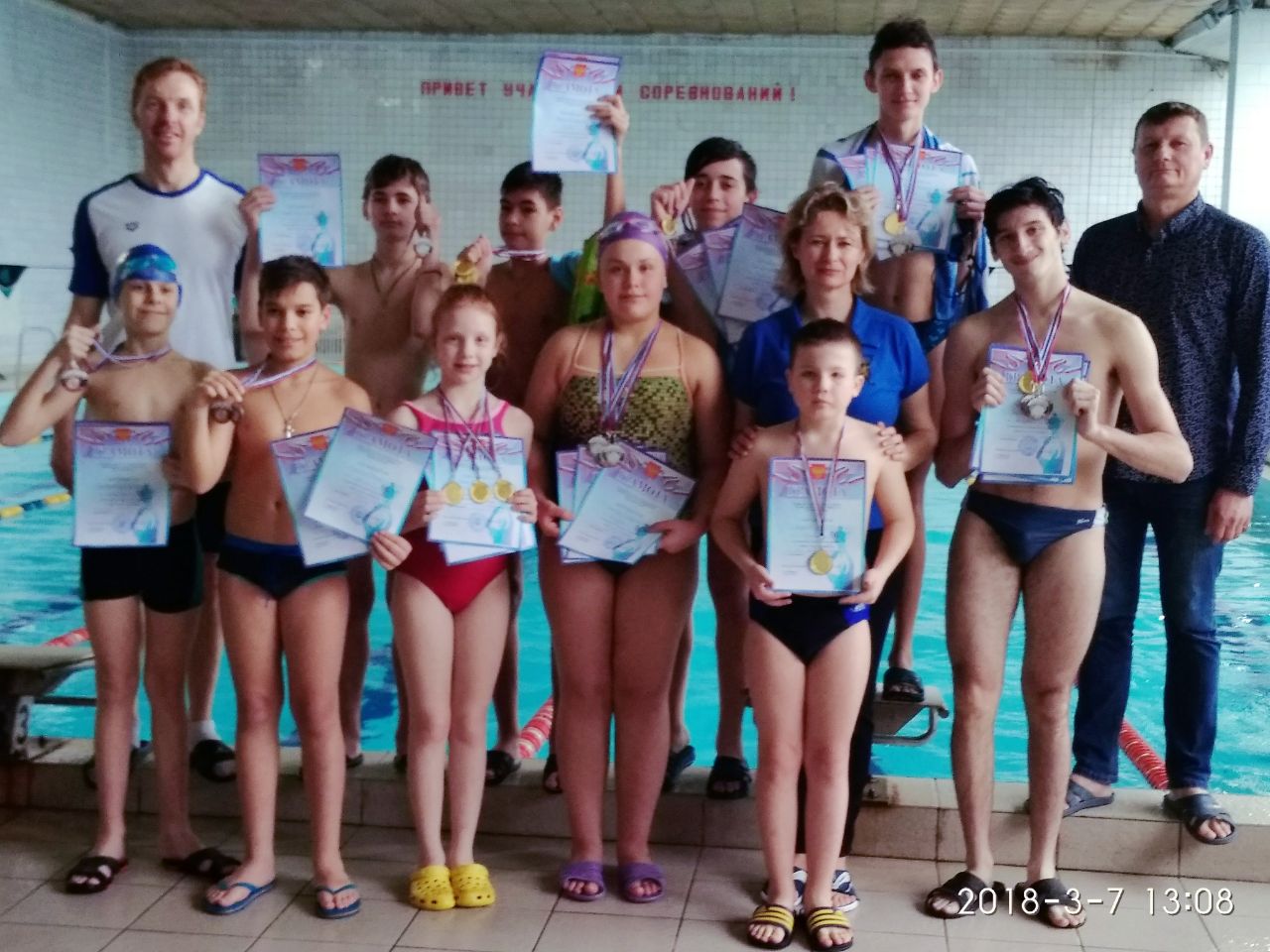 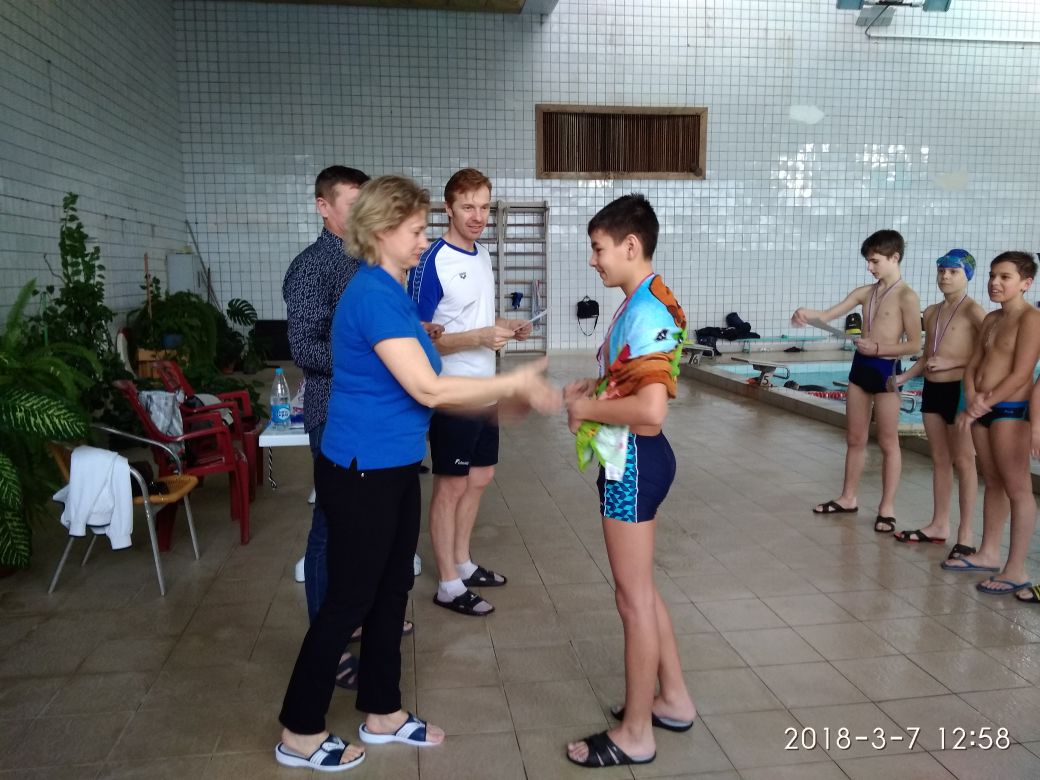 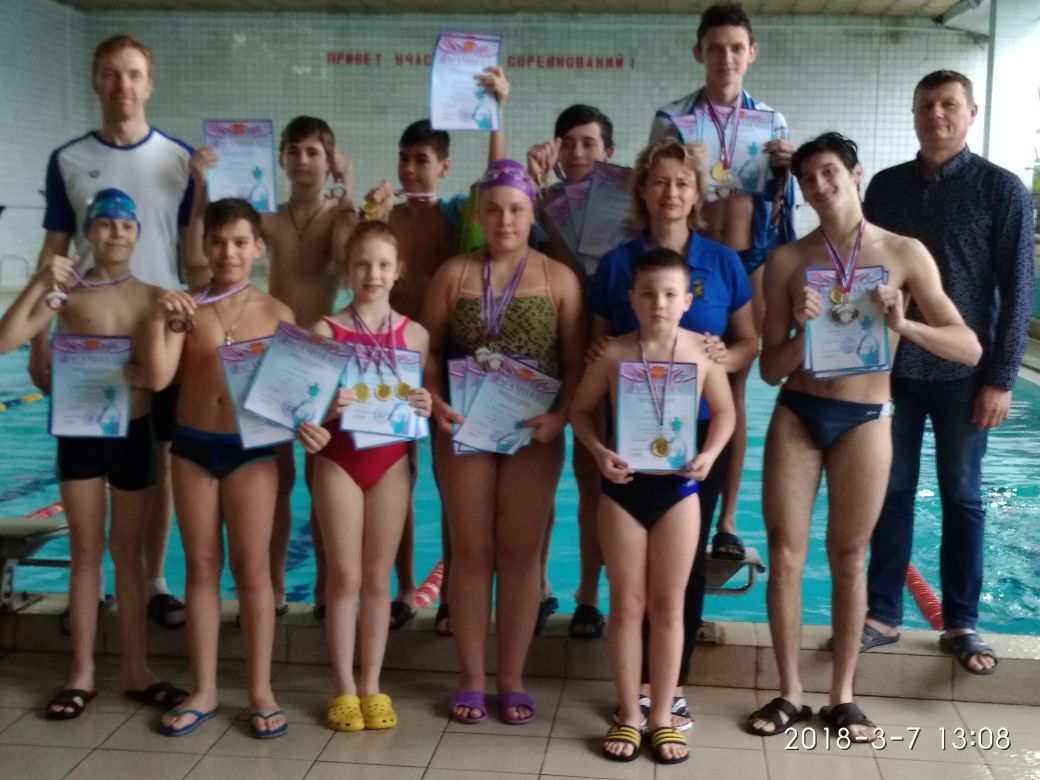 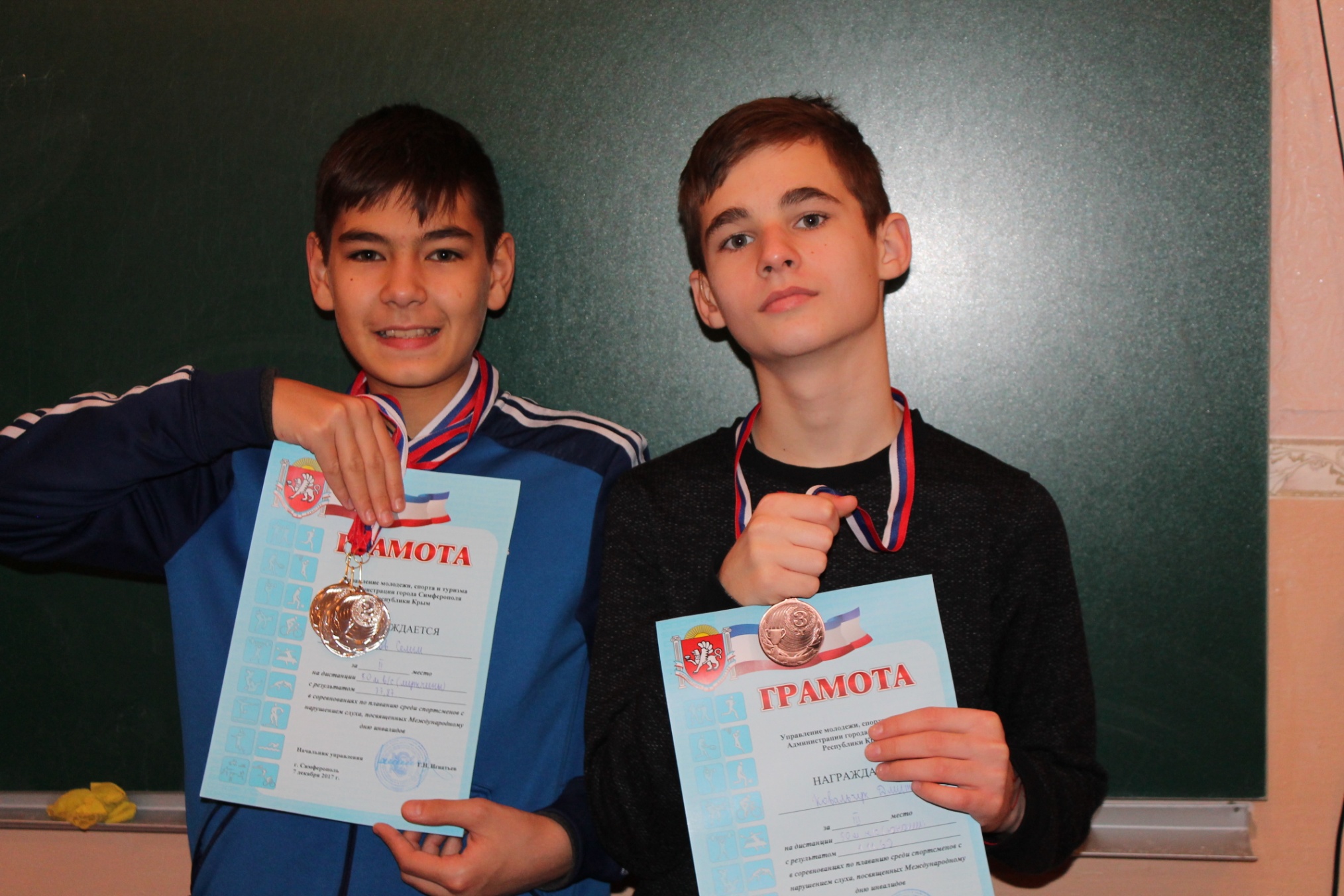 МАСЛЕННИЦА
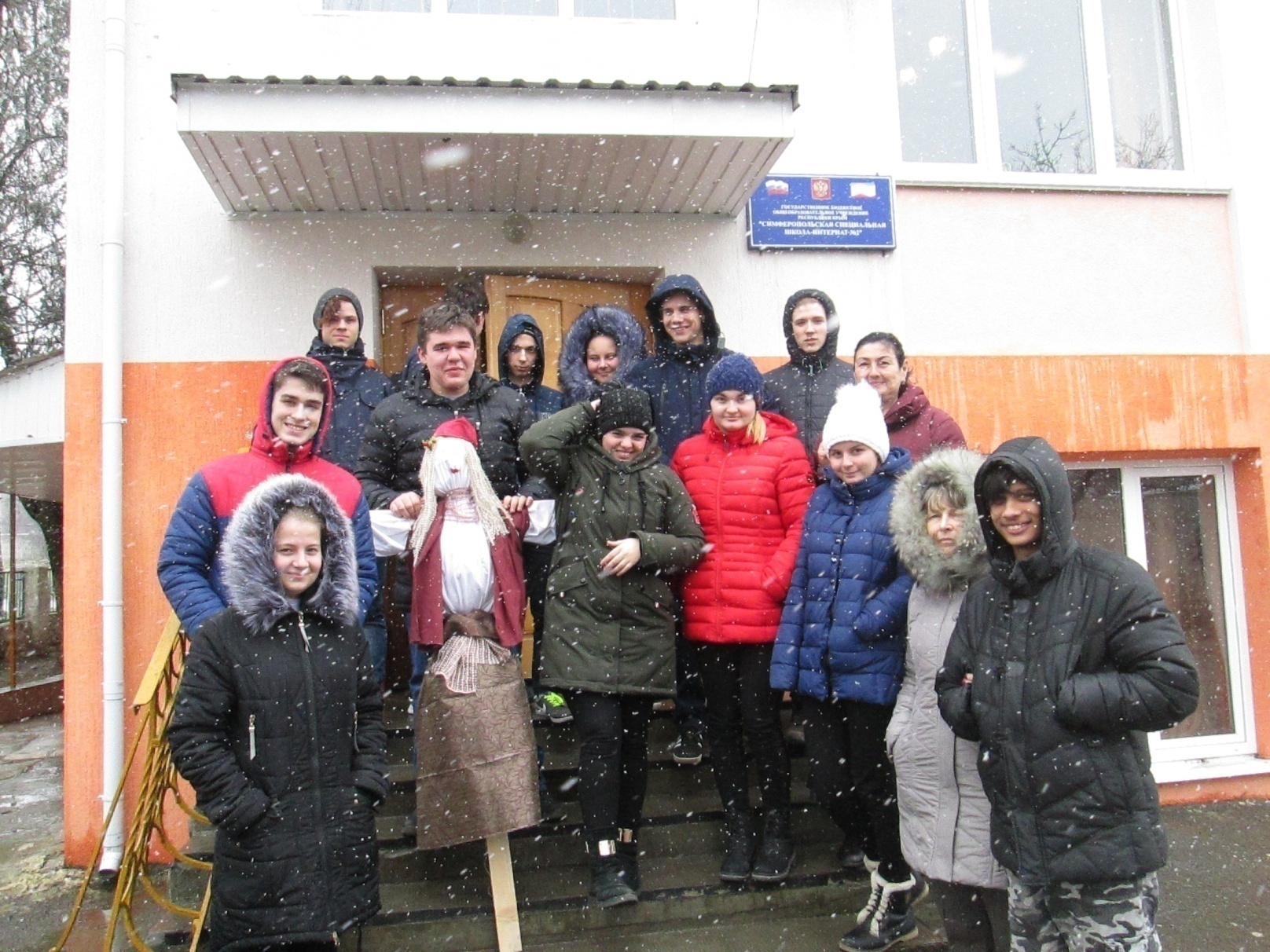 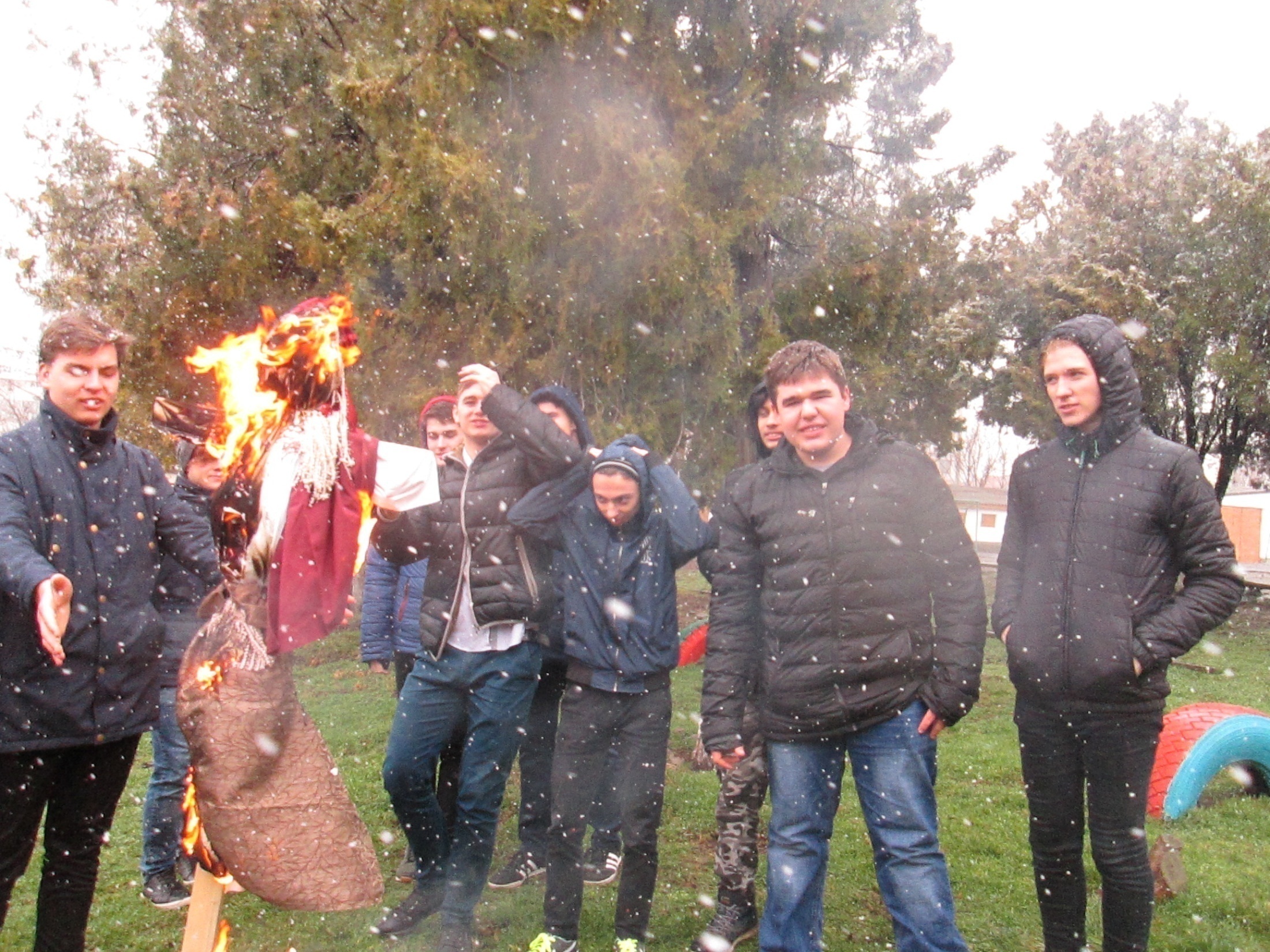 А НУ- КА, ПАРНИ! А НУ- КА ДЕВУШКИ! ВЕСЁЛЫЕ СТАРТЫ
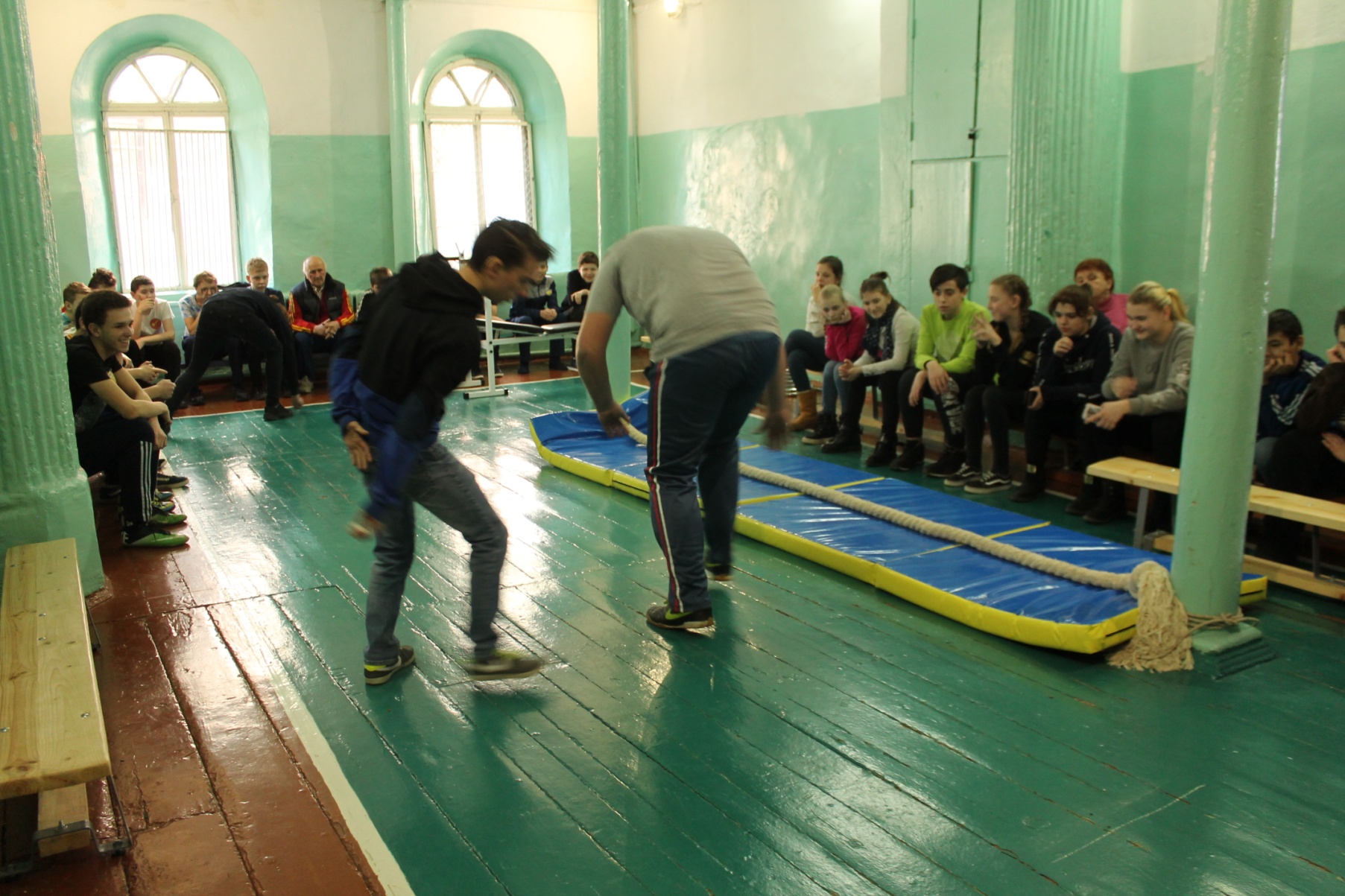 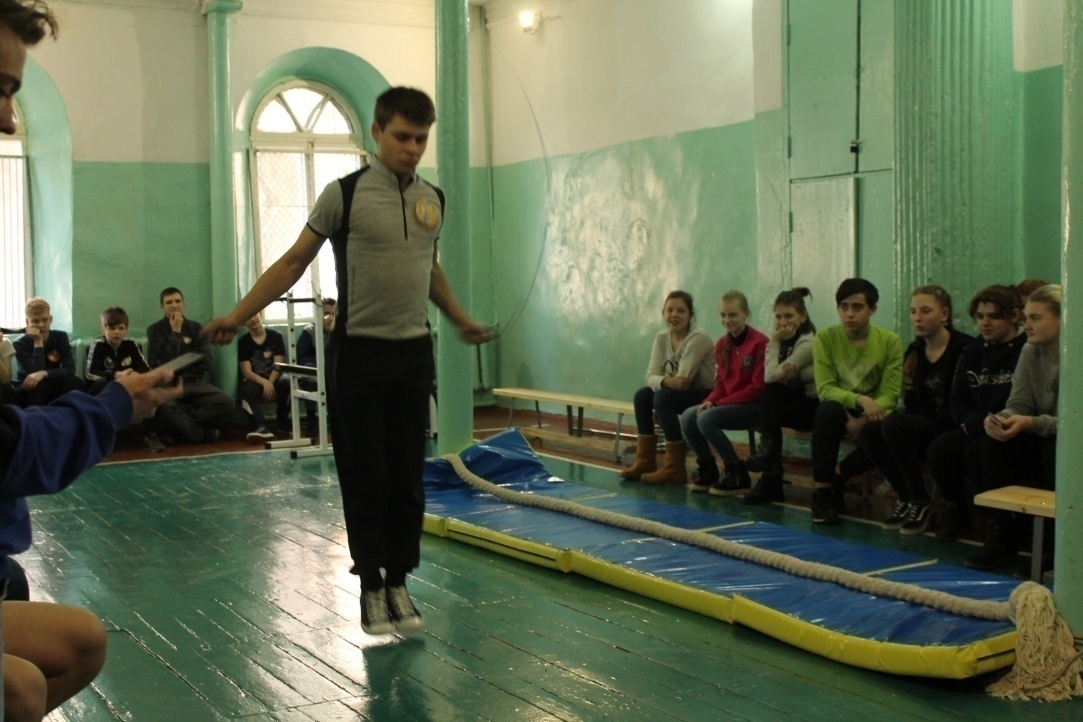 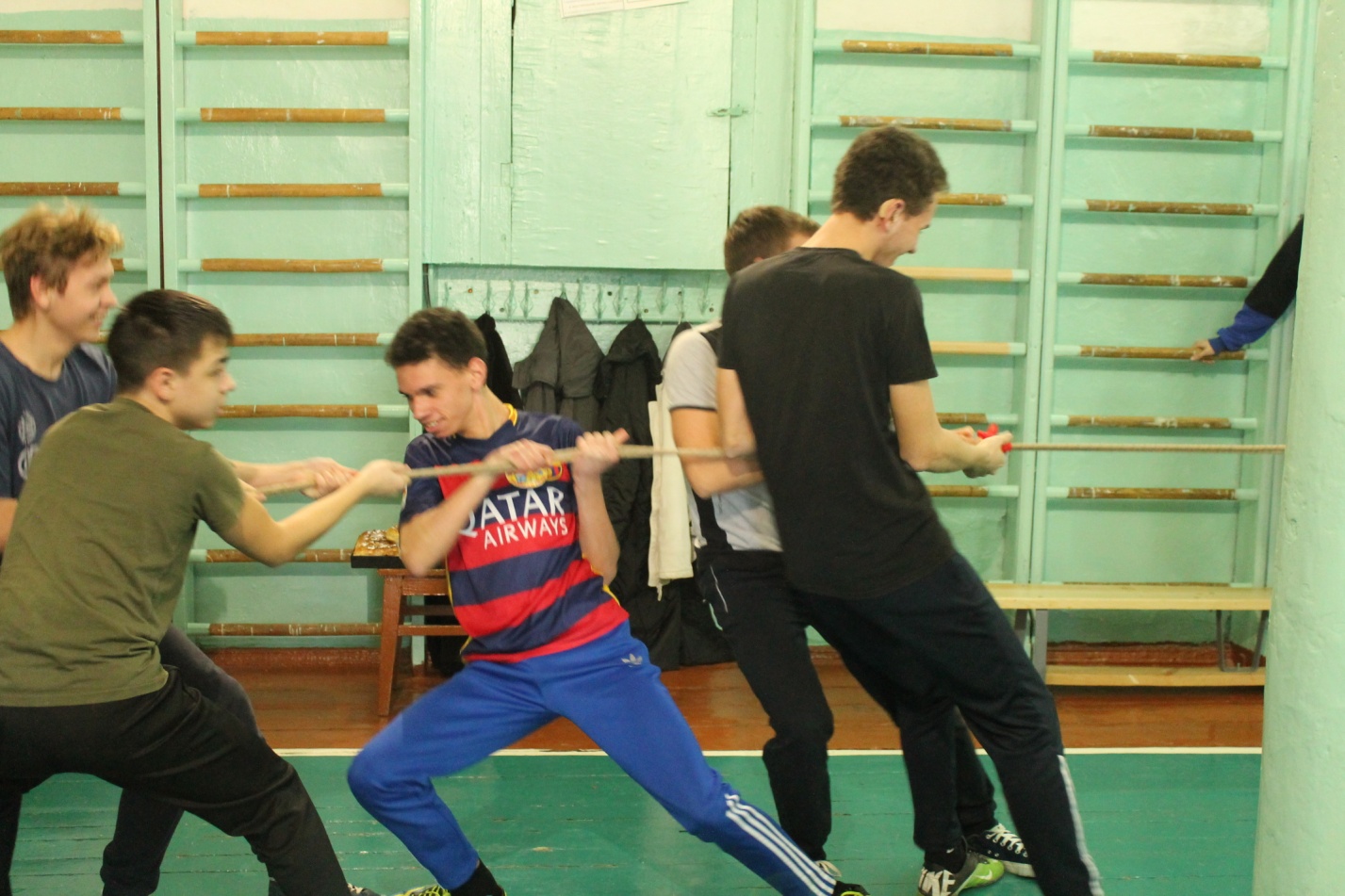 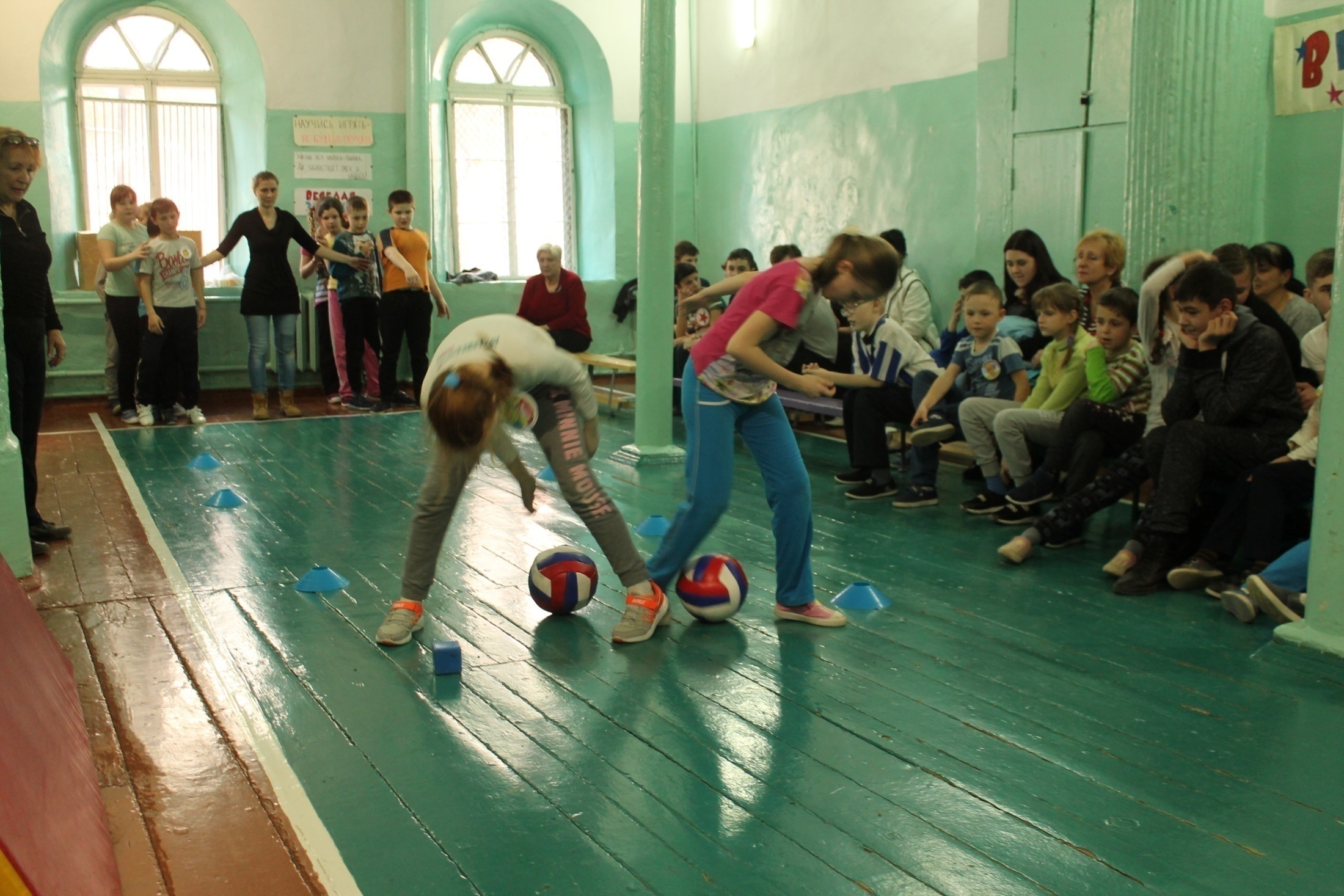 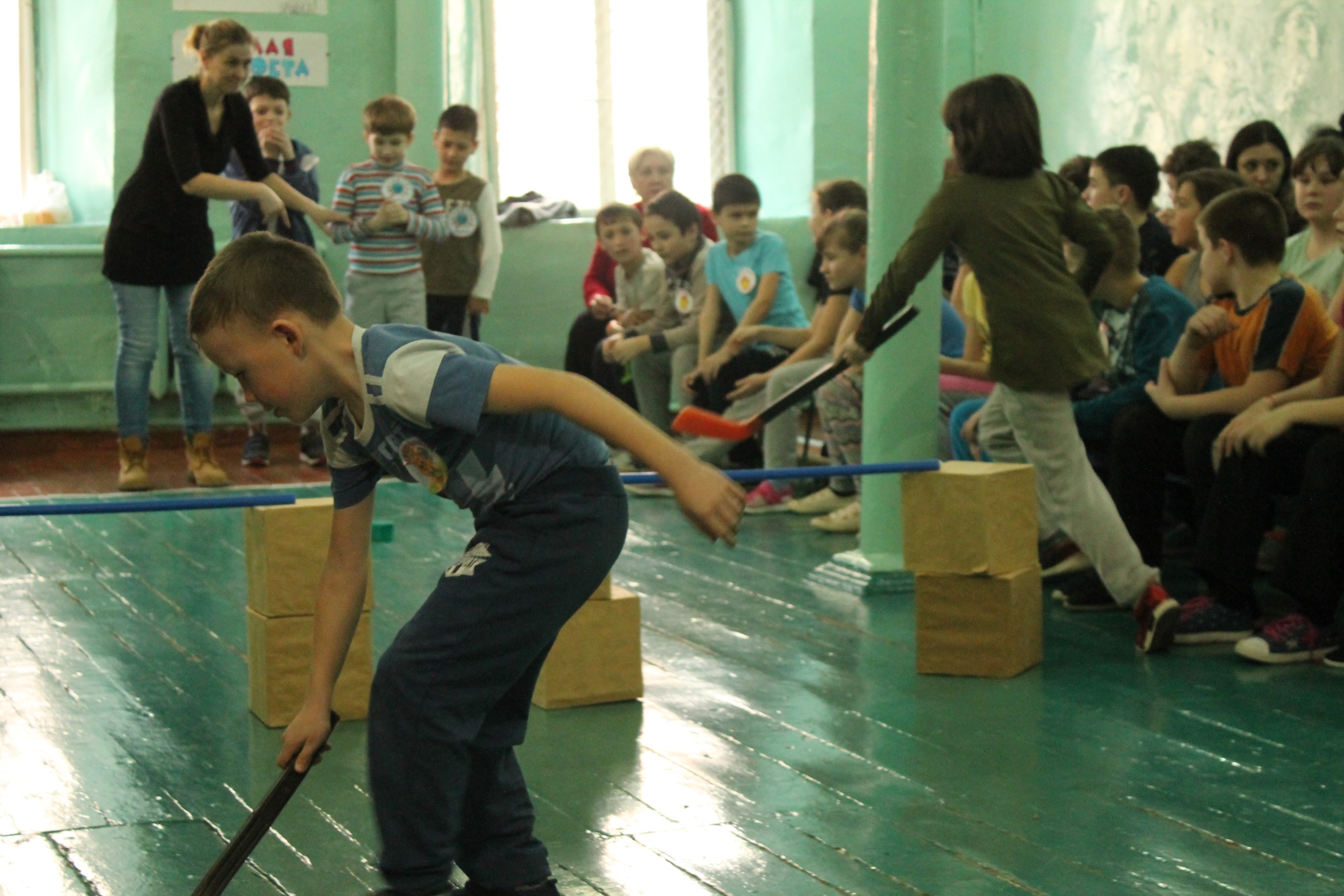 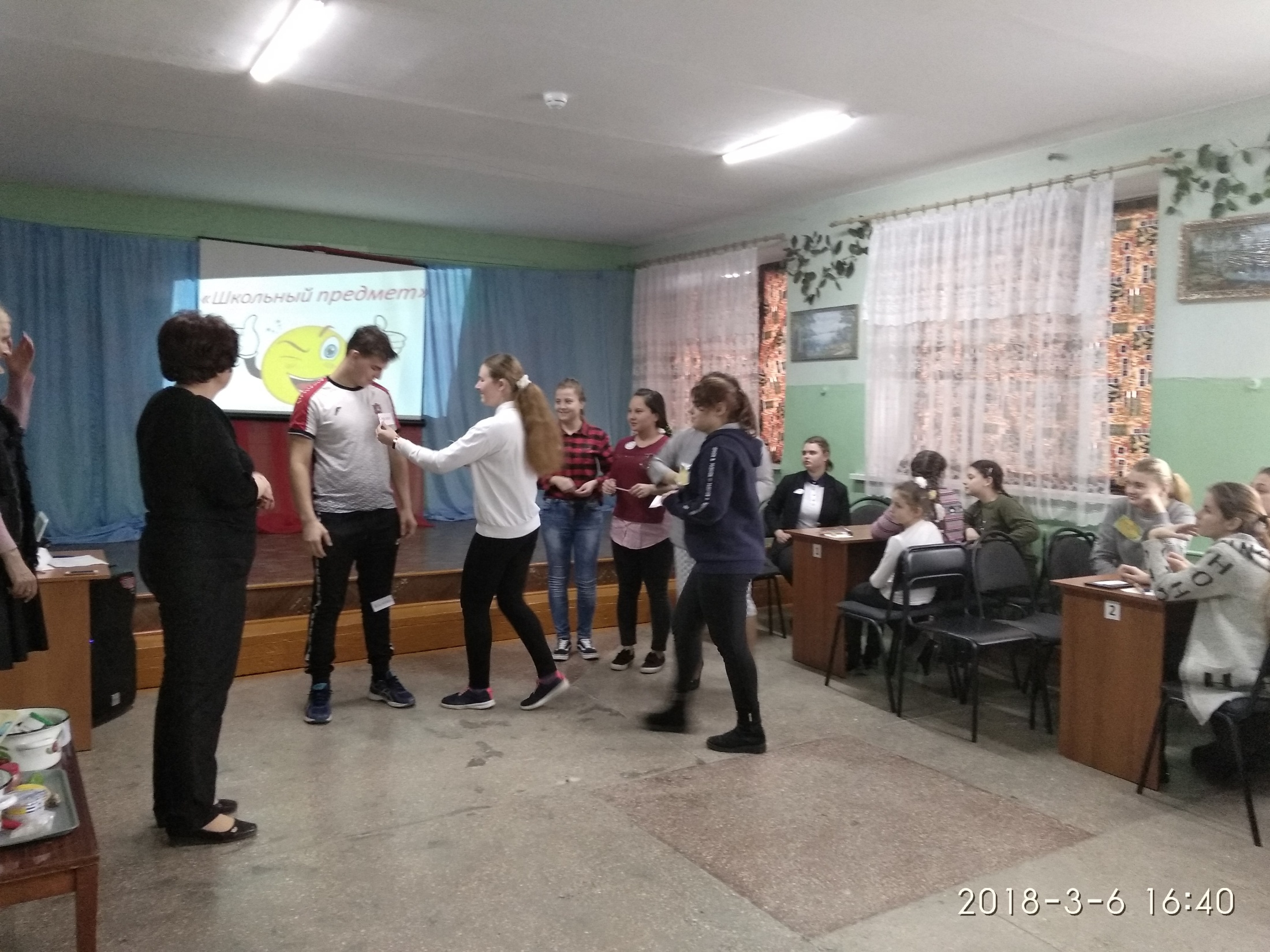 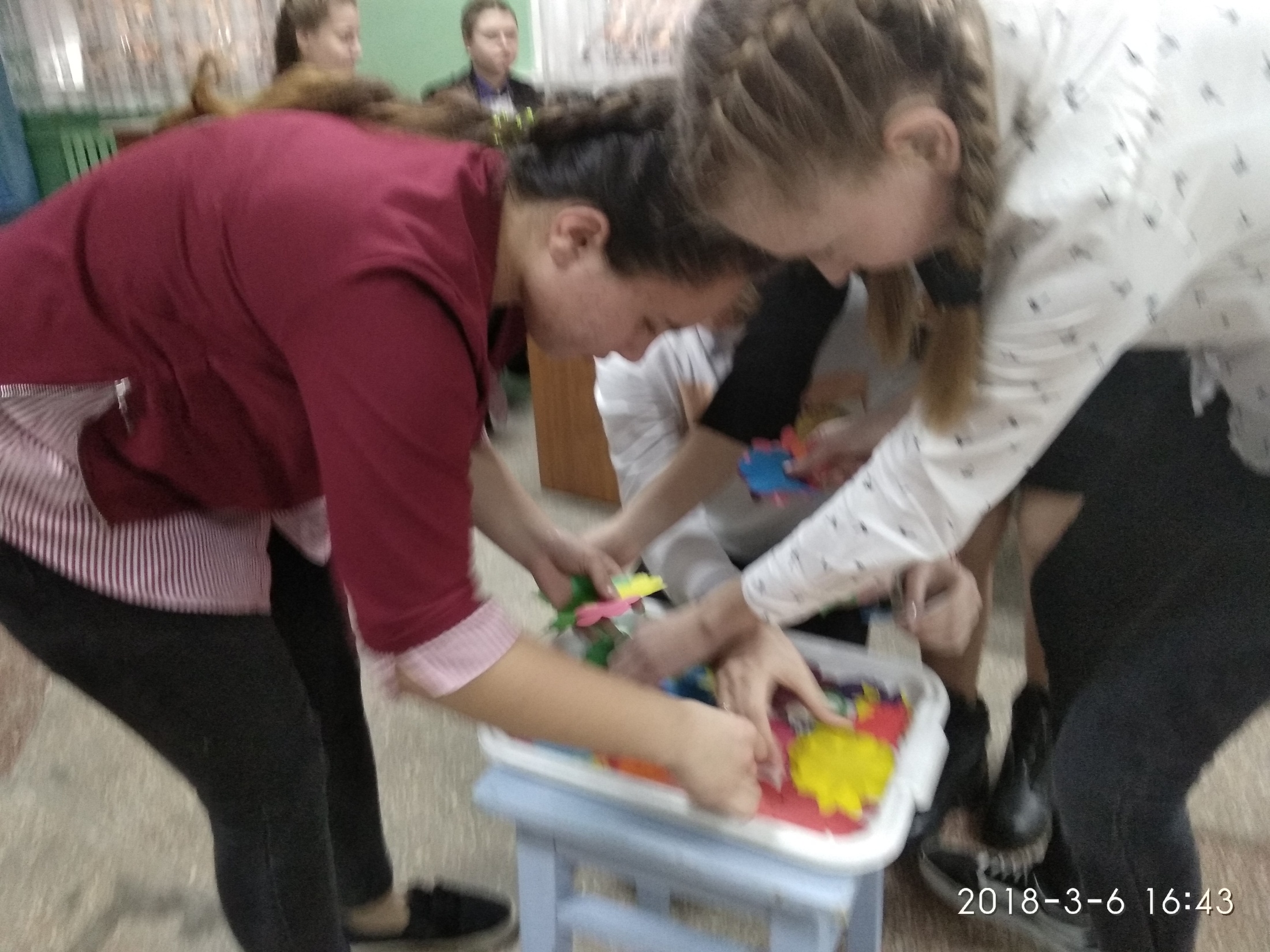 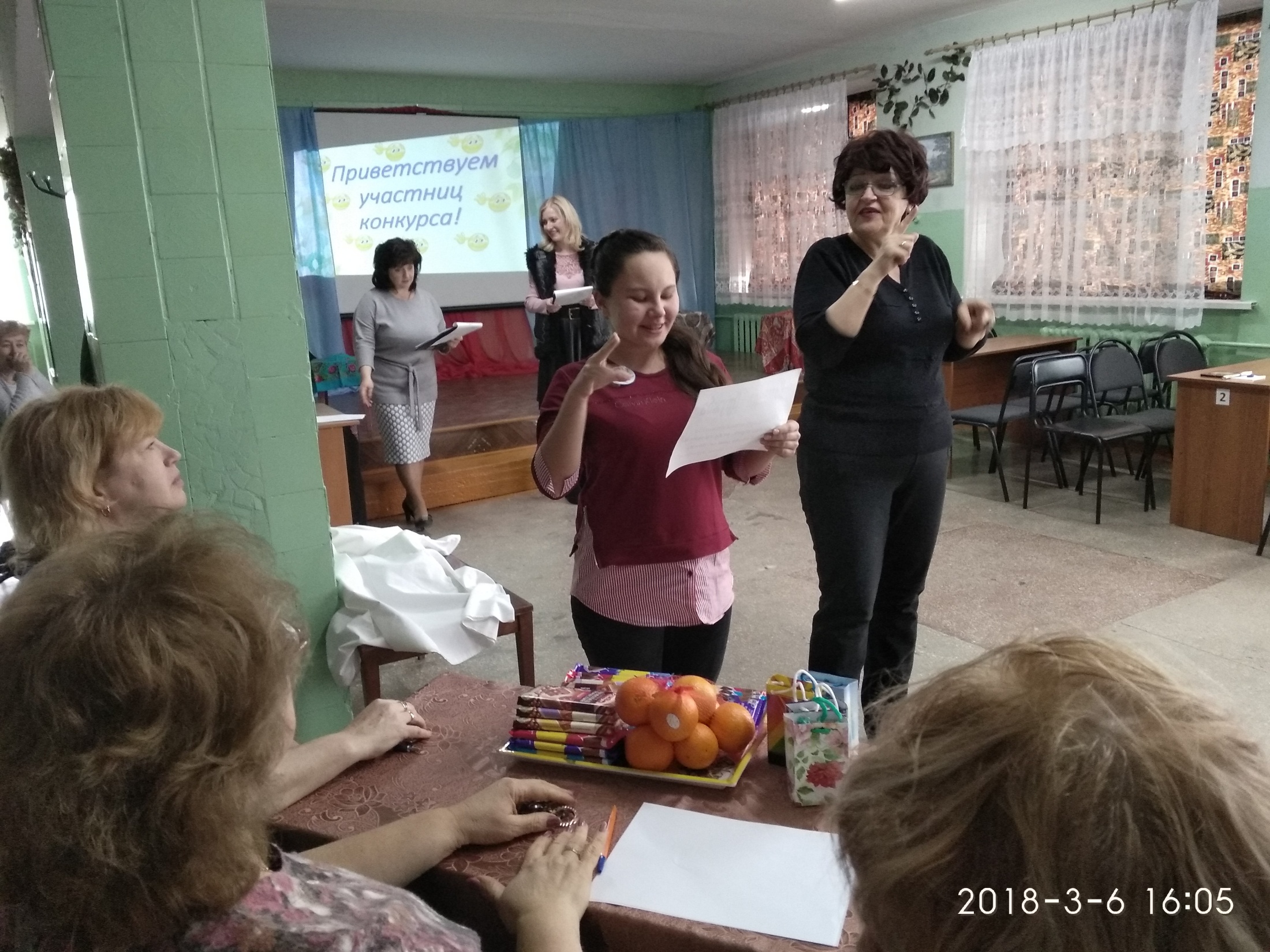 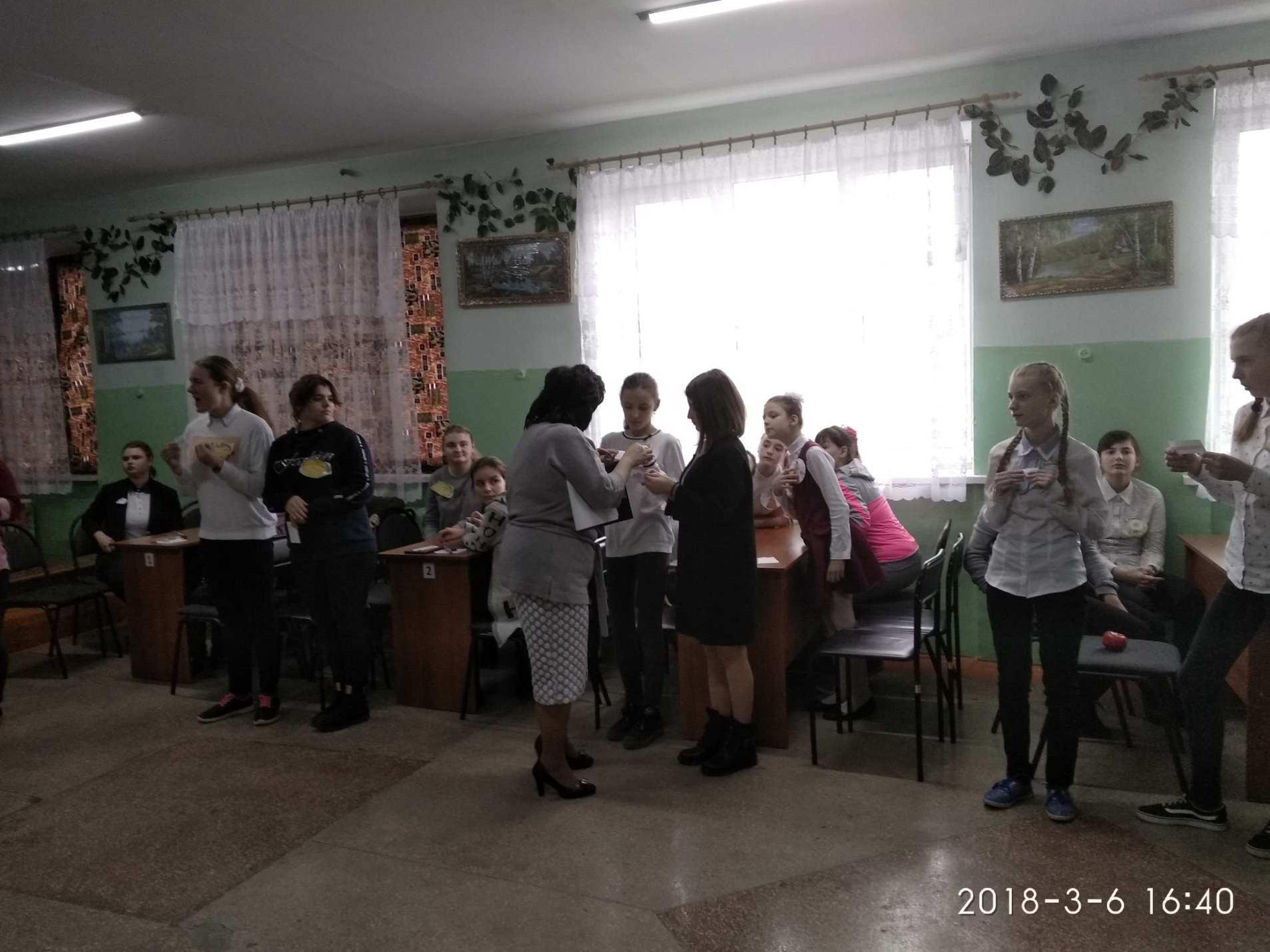 СОТРУДНИЧЕСТВО С ОРГАНИЗАЦИЯМИ
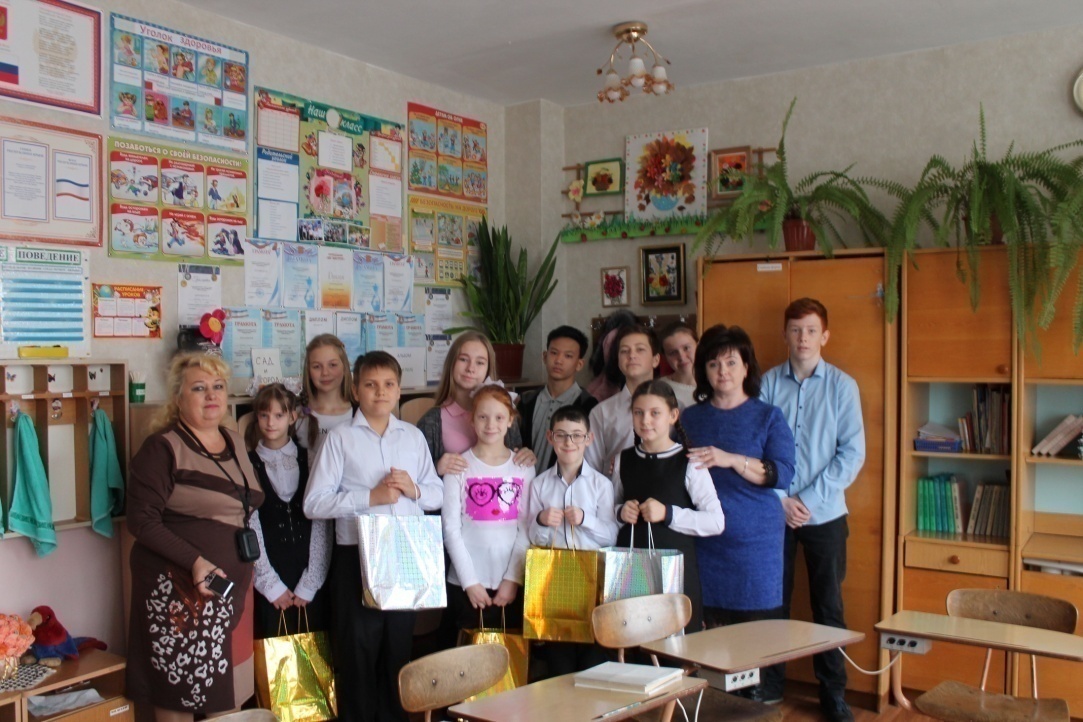 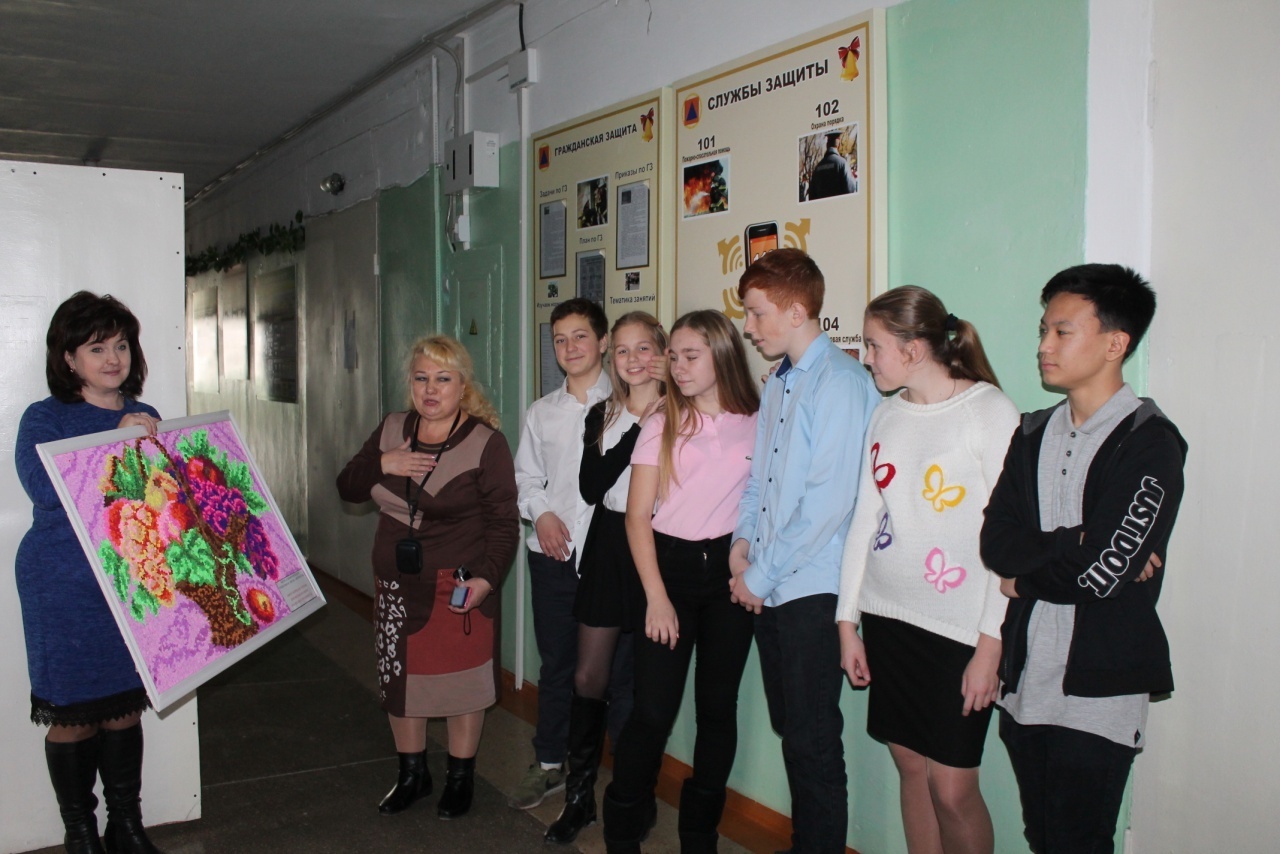 РОДИТЕЛЬСКОЕ СОБРАНИЕ
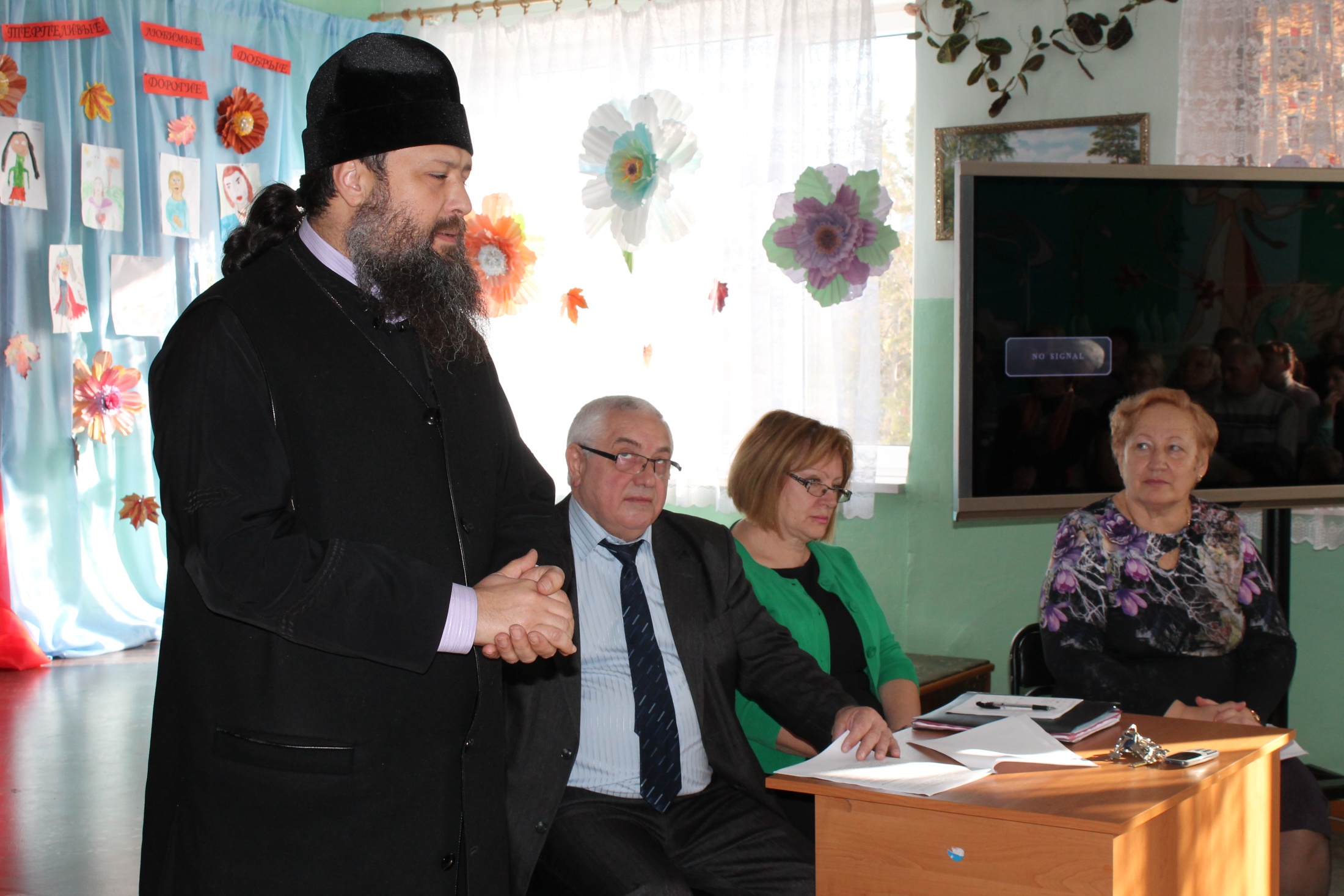 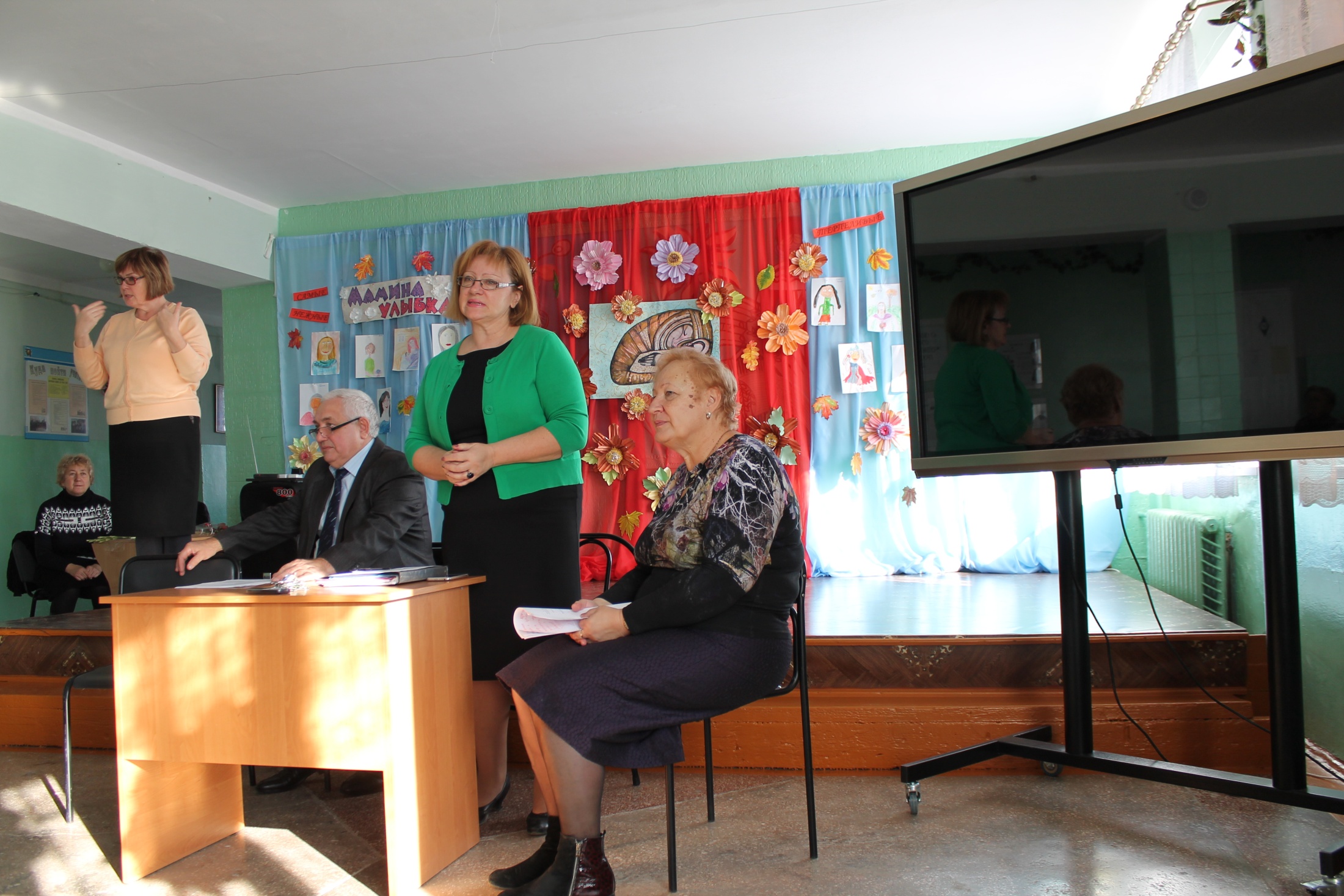 МЫ    В ТЕАТРЕ
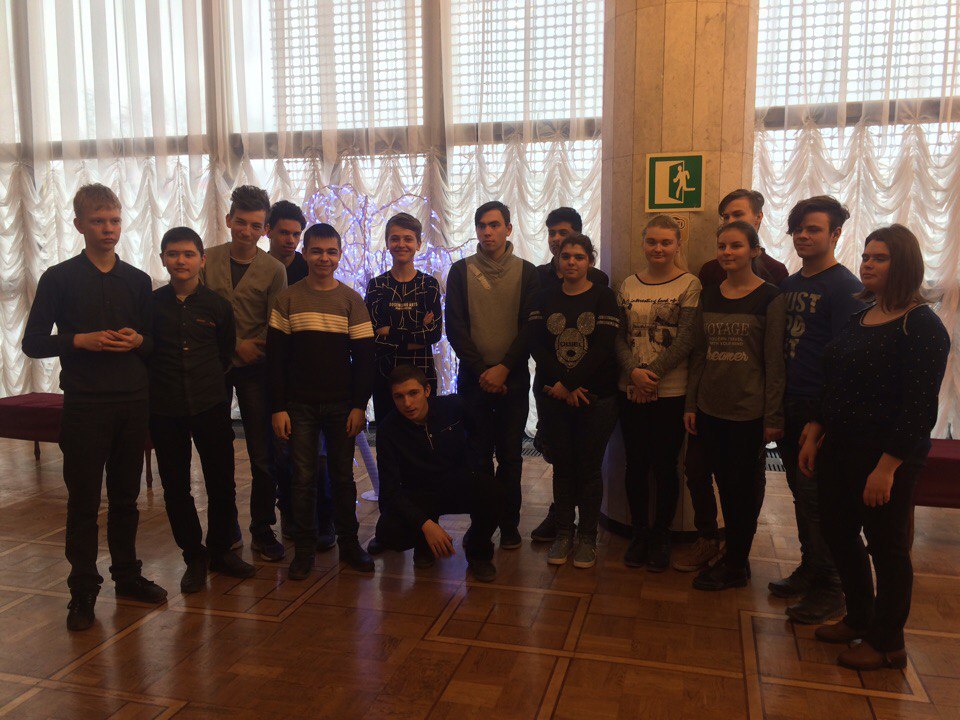 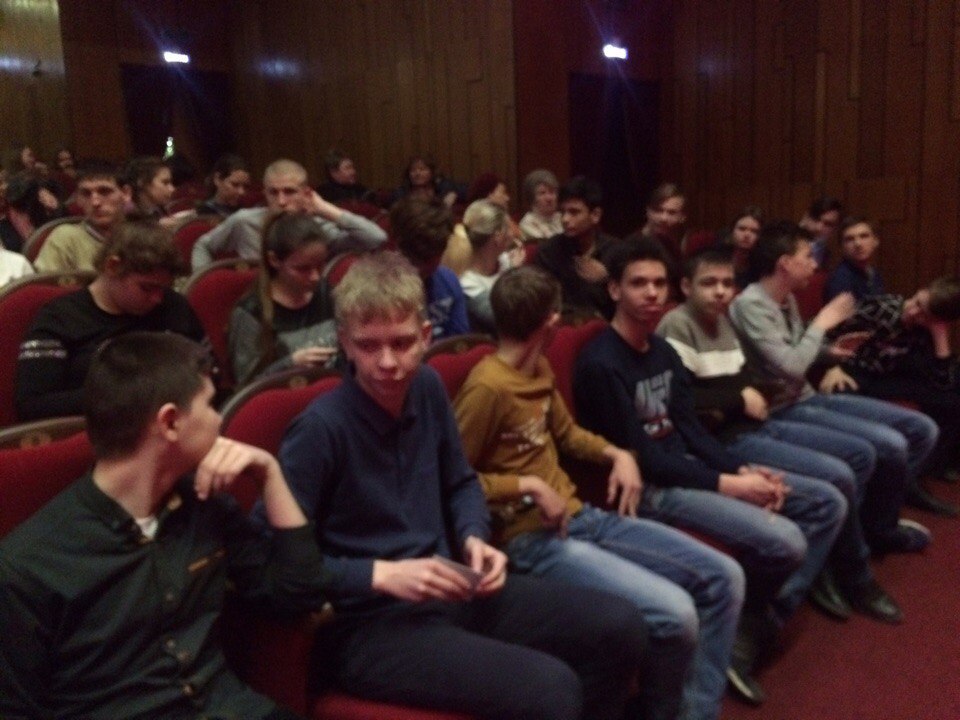 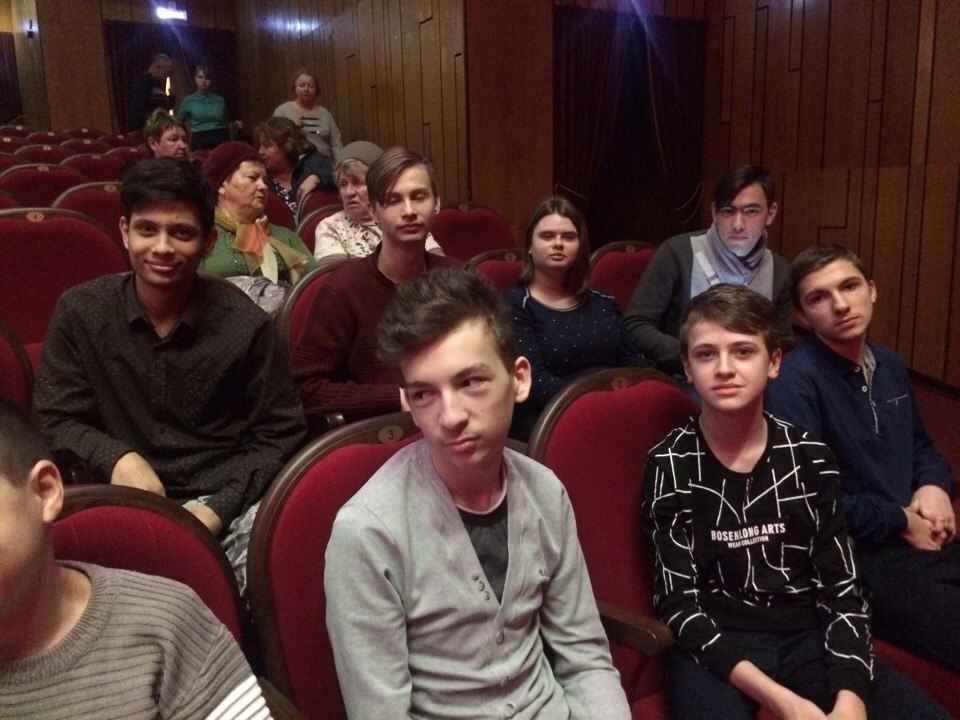 НАШИ ДЕТИ В АРТЕКЕ
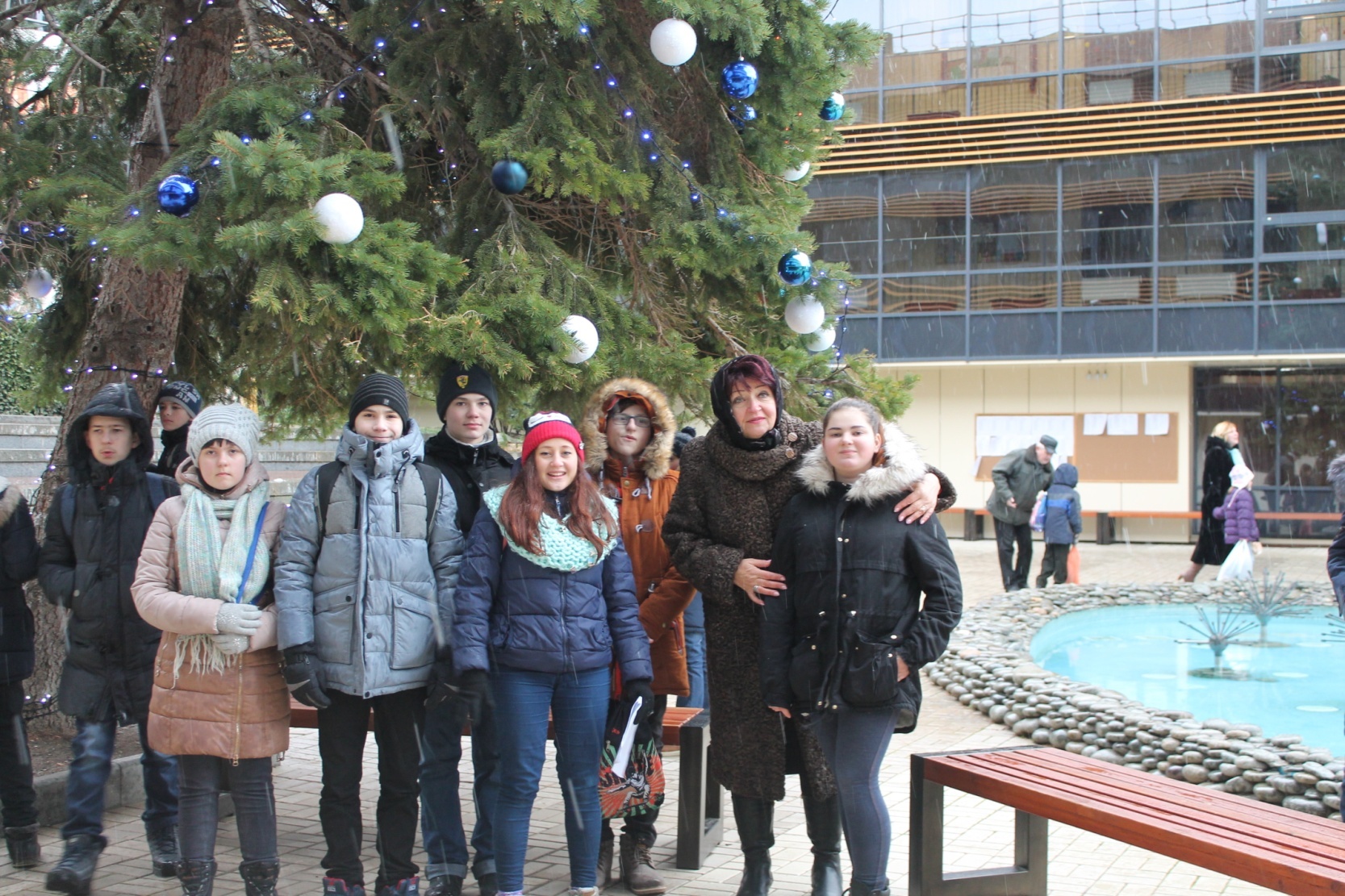 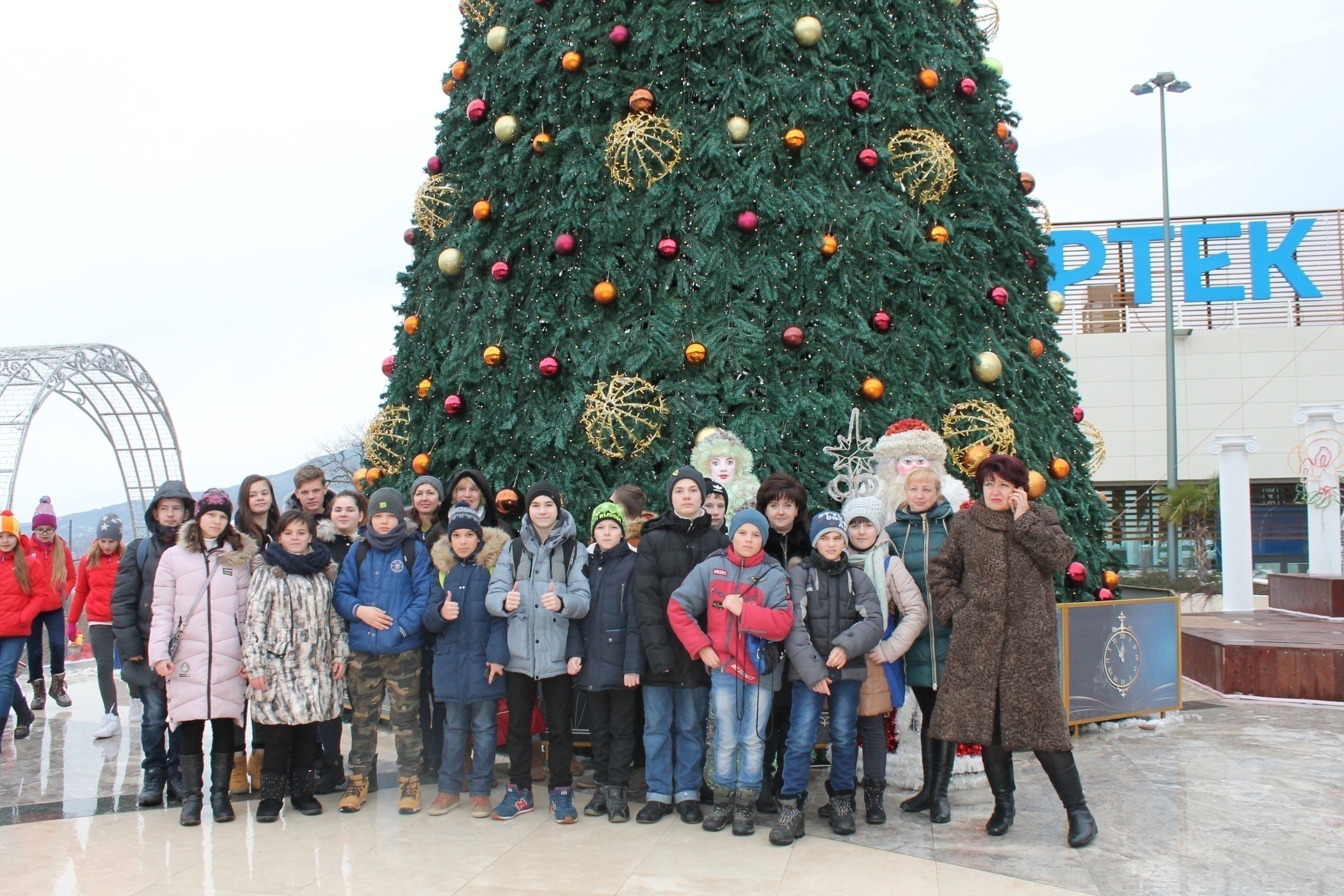 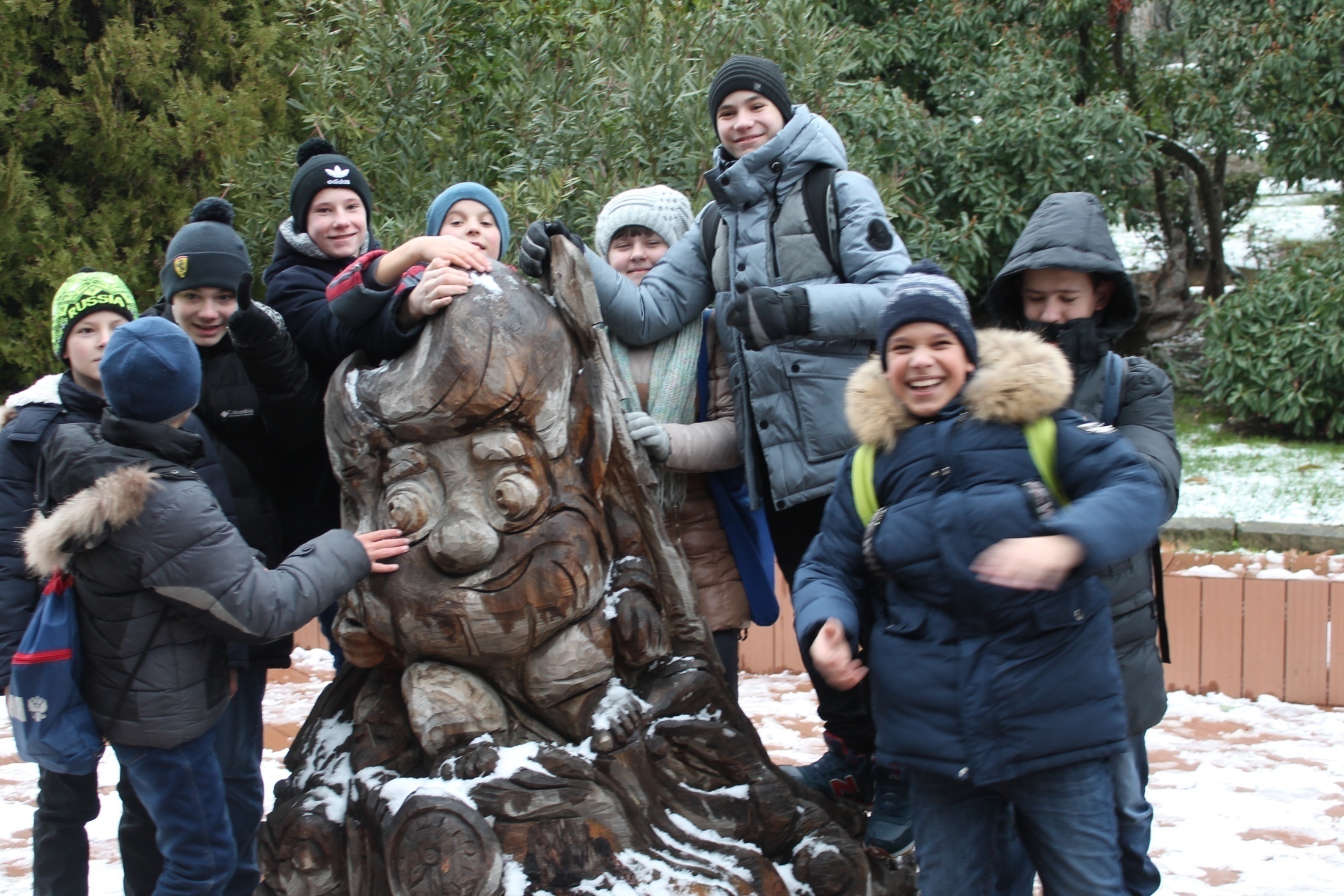 ПРАЗДНИК  РЕЧИ
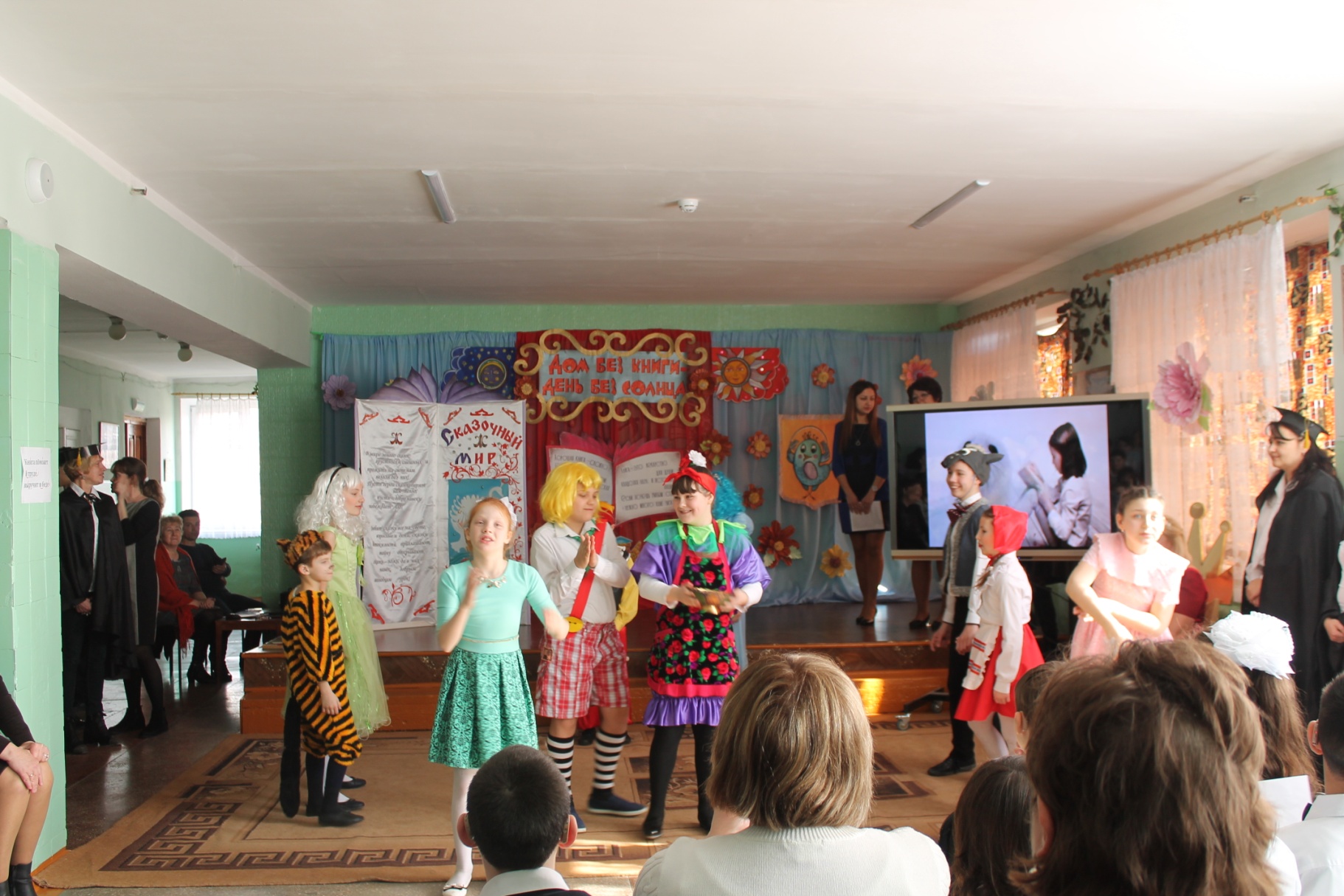 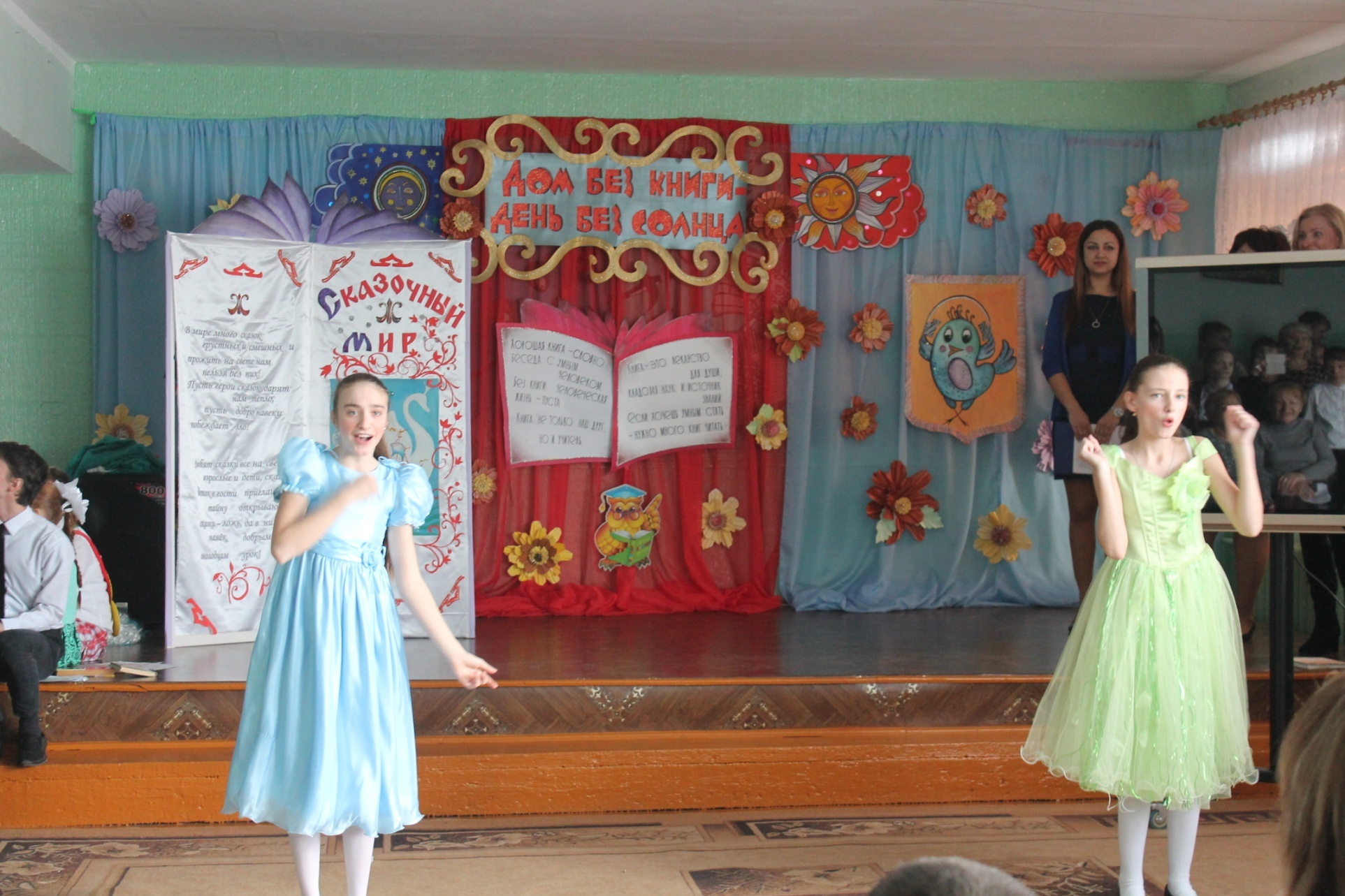